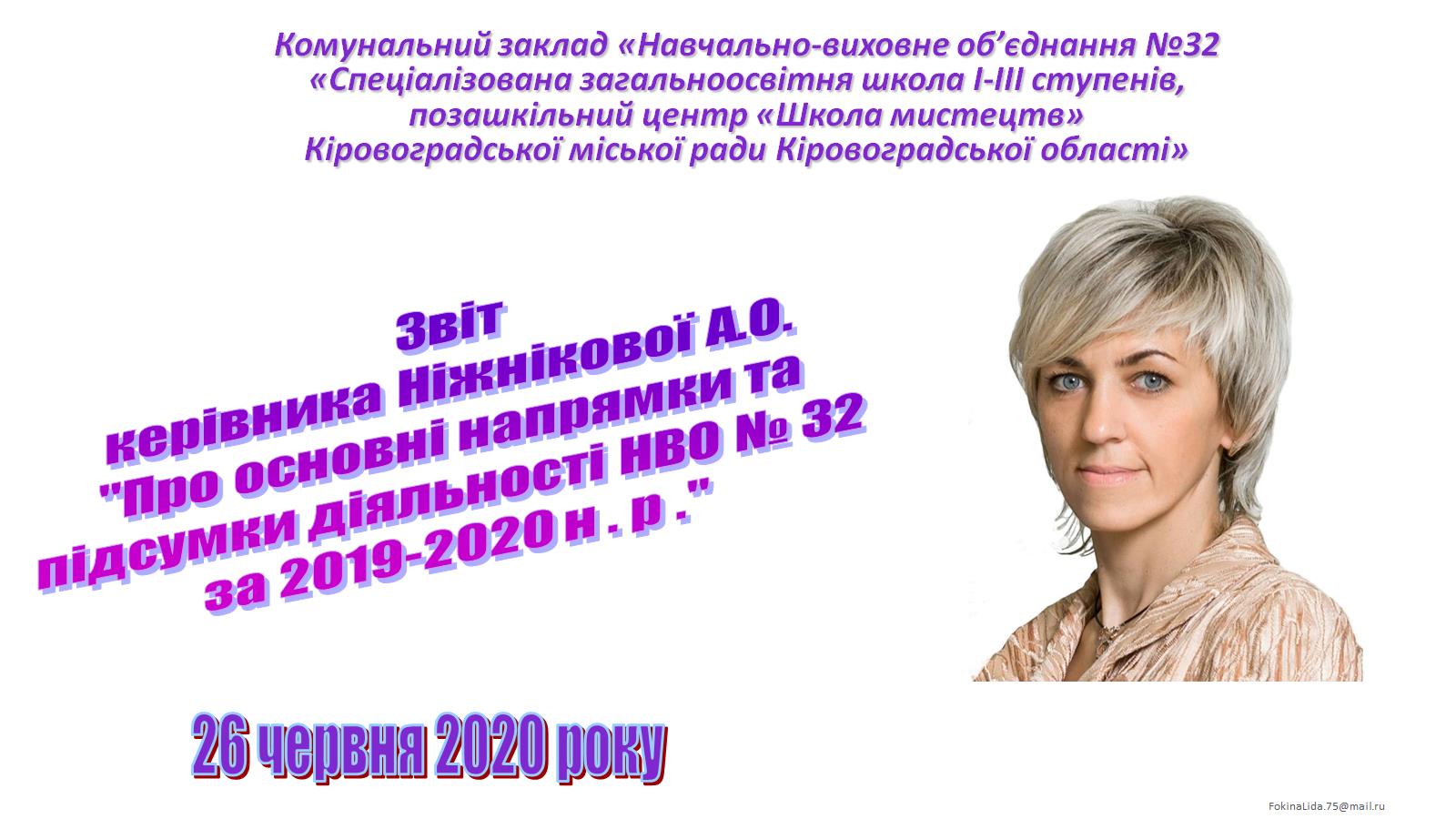 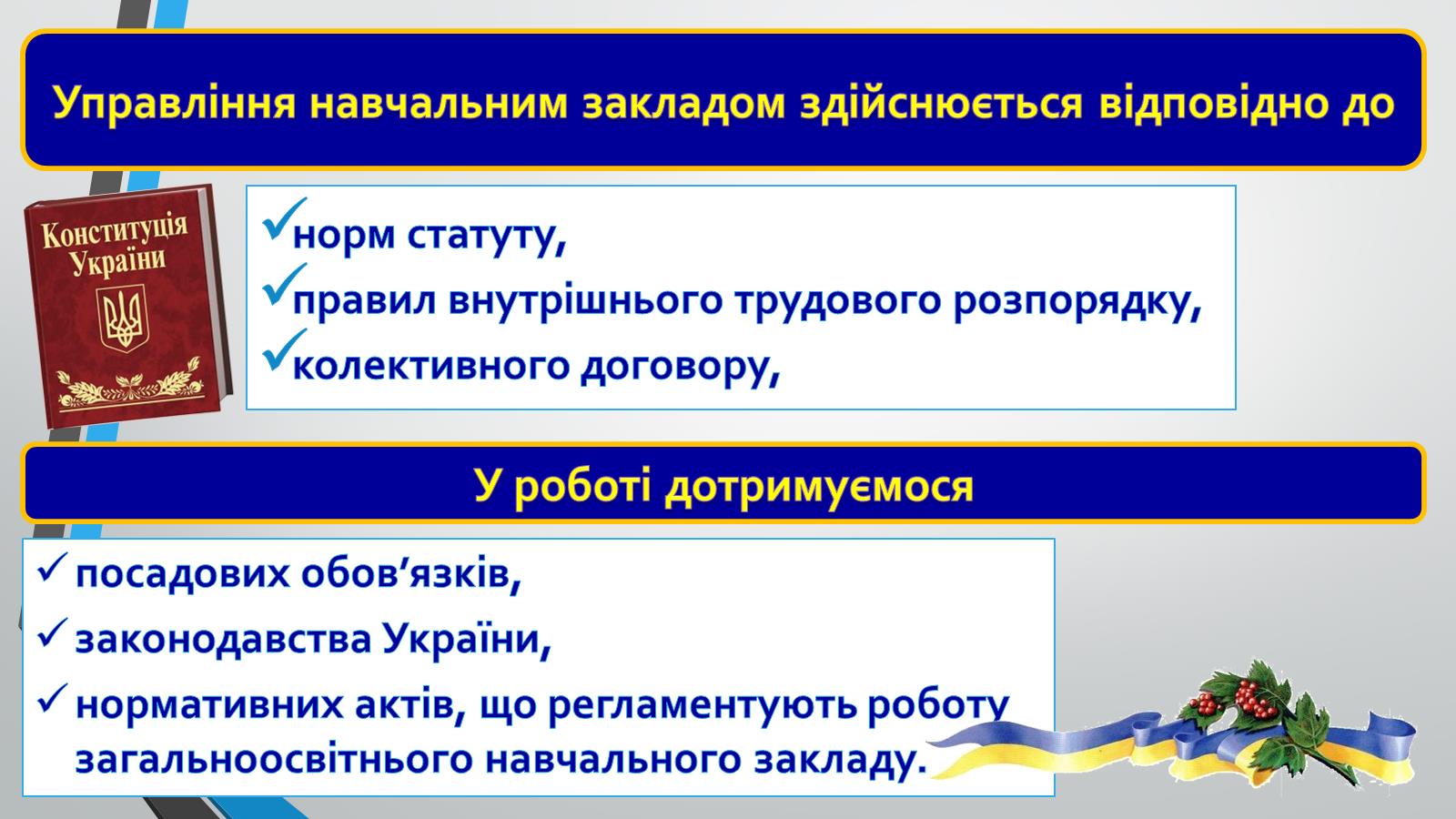 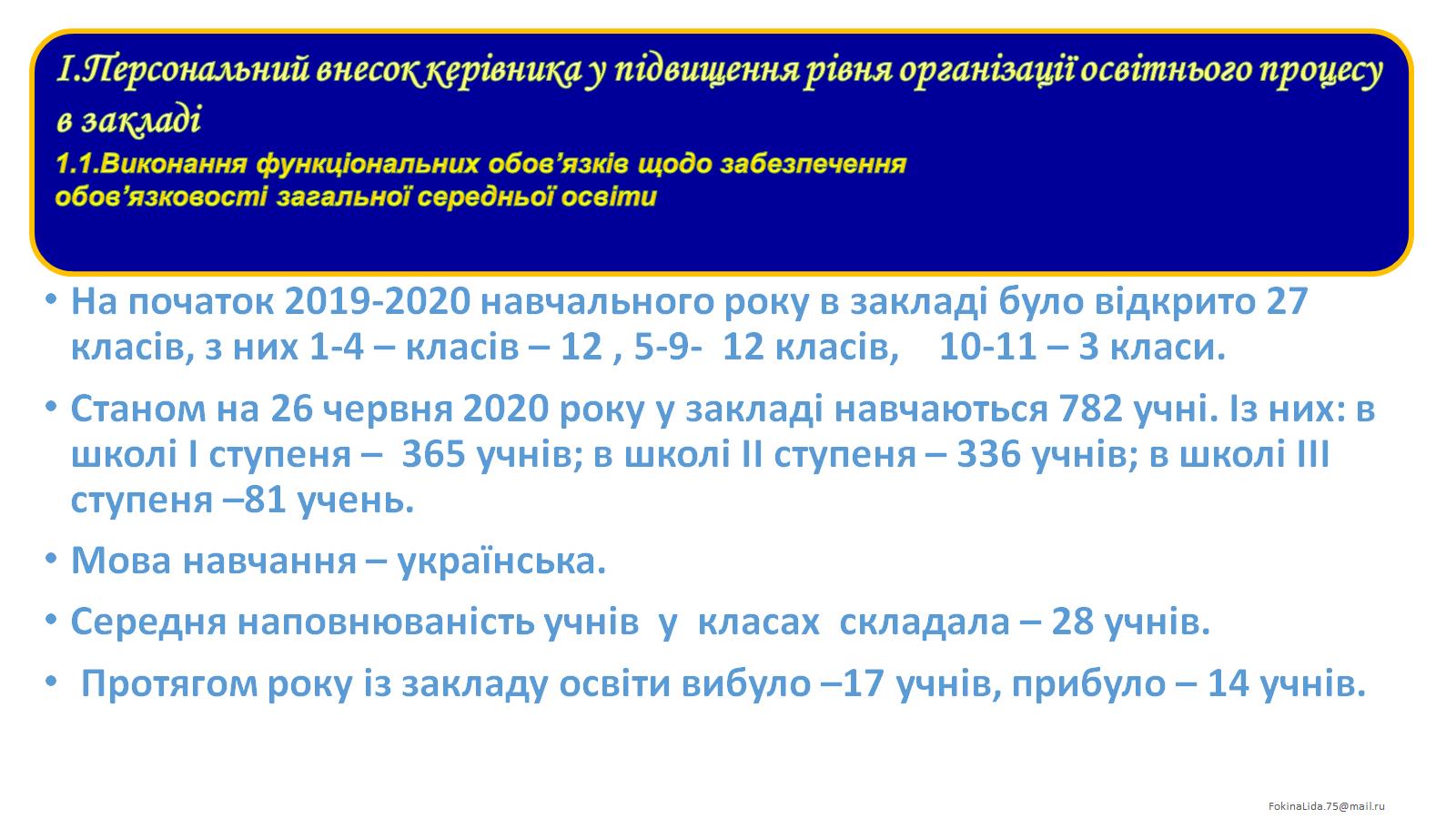 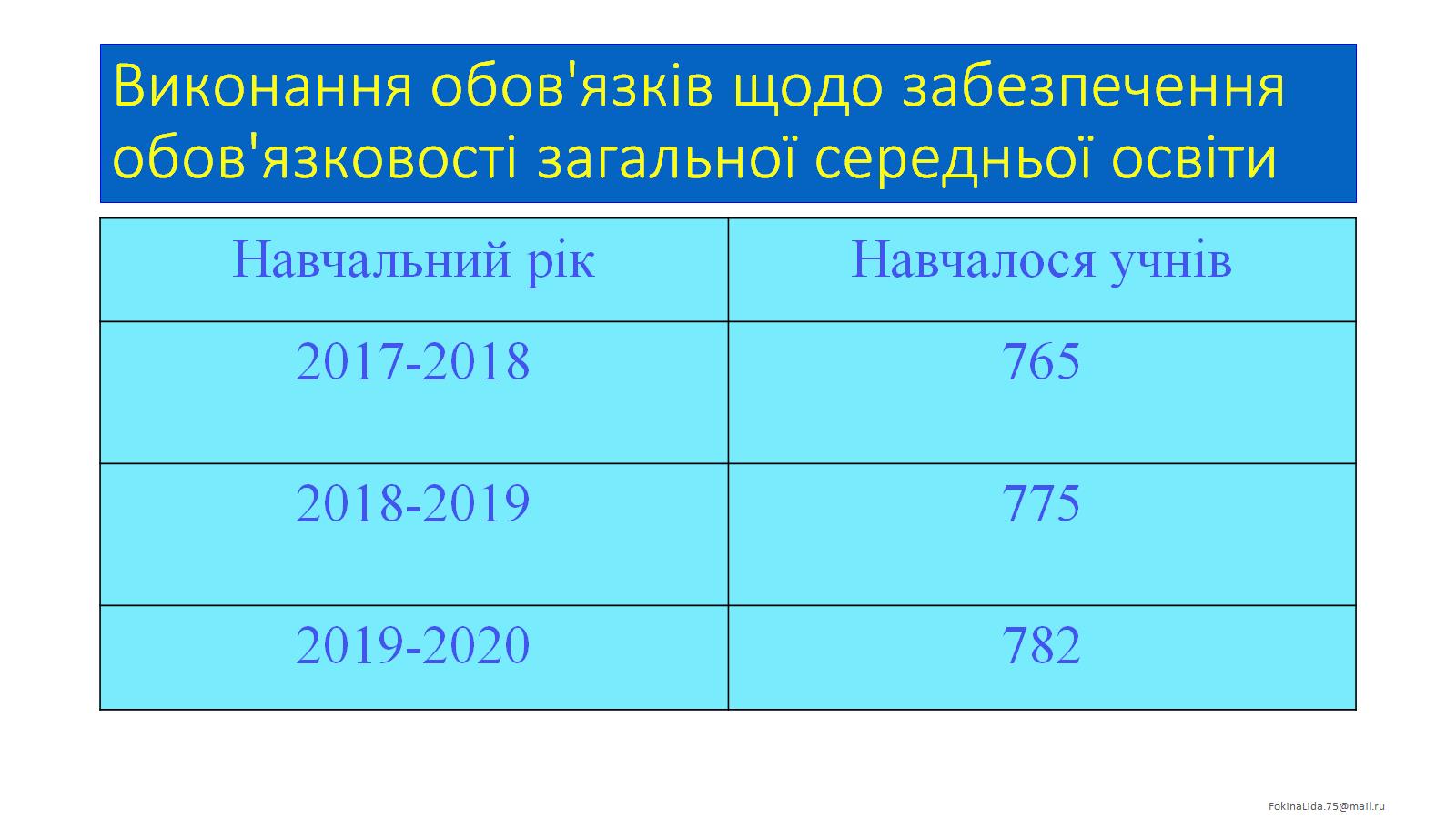 Виконання обов'язків щодо забезпечення обов'язковості загальної середньої освіти
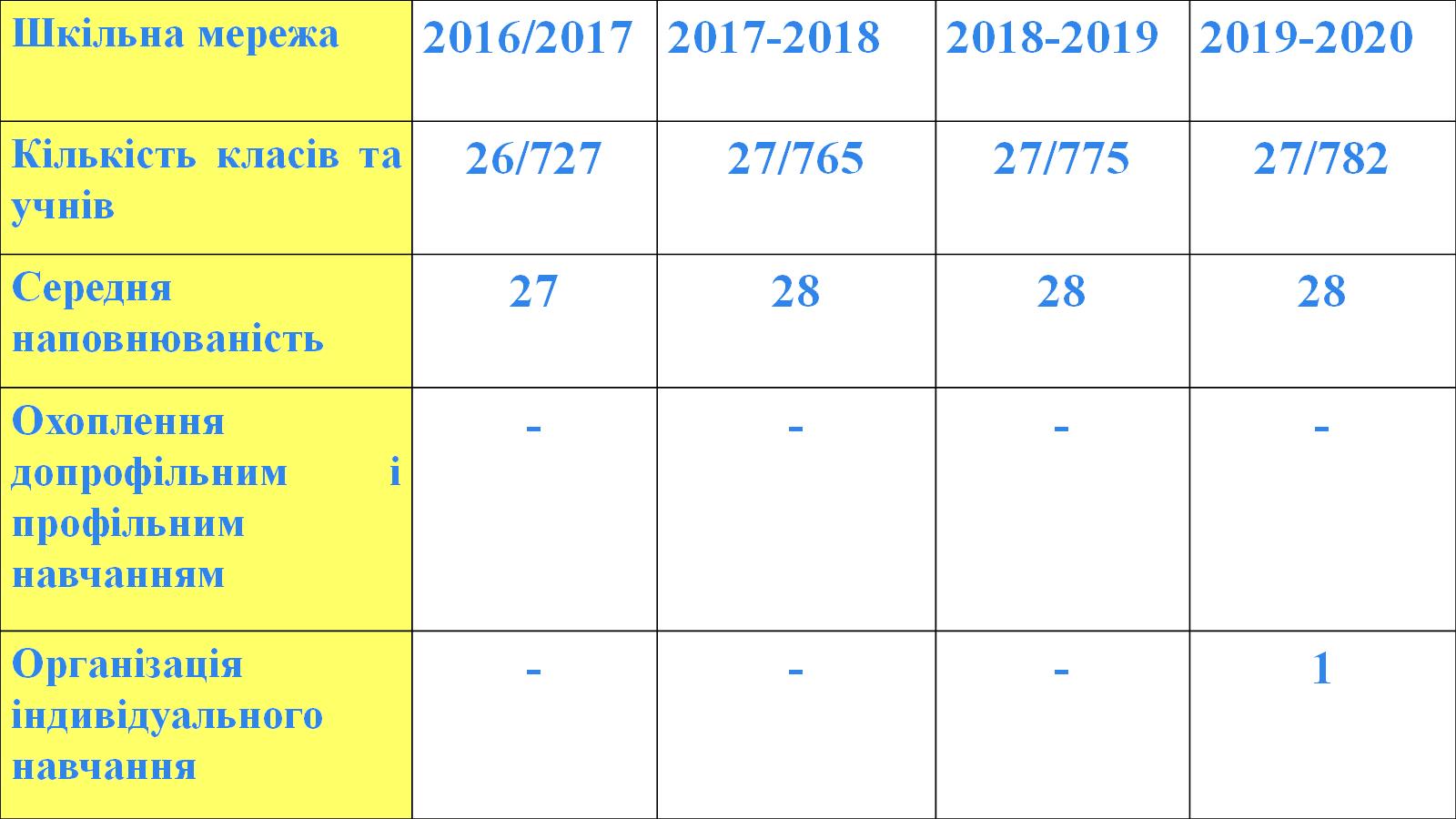 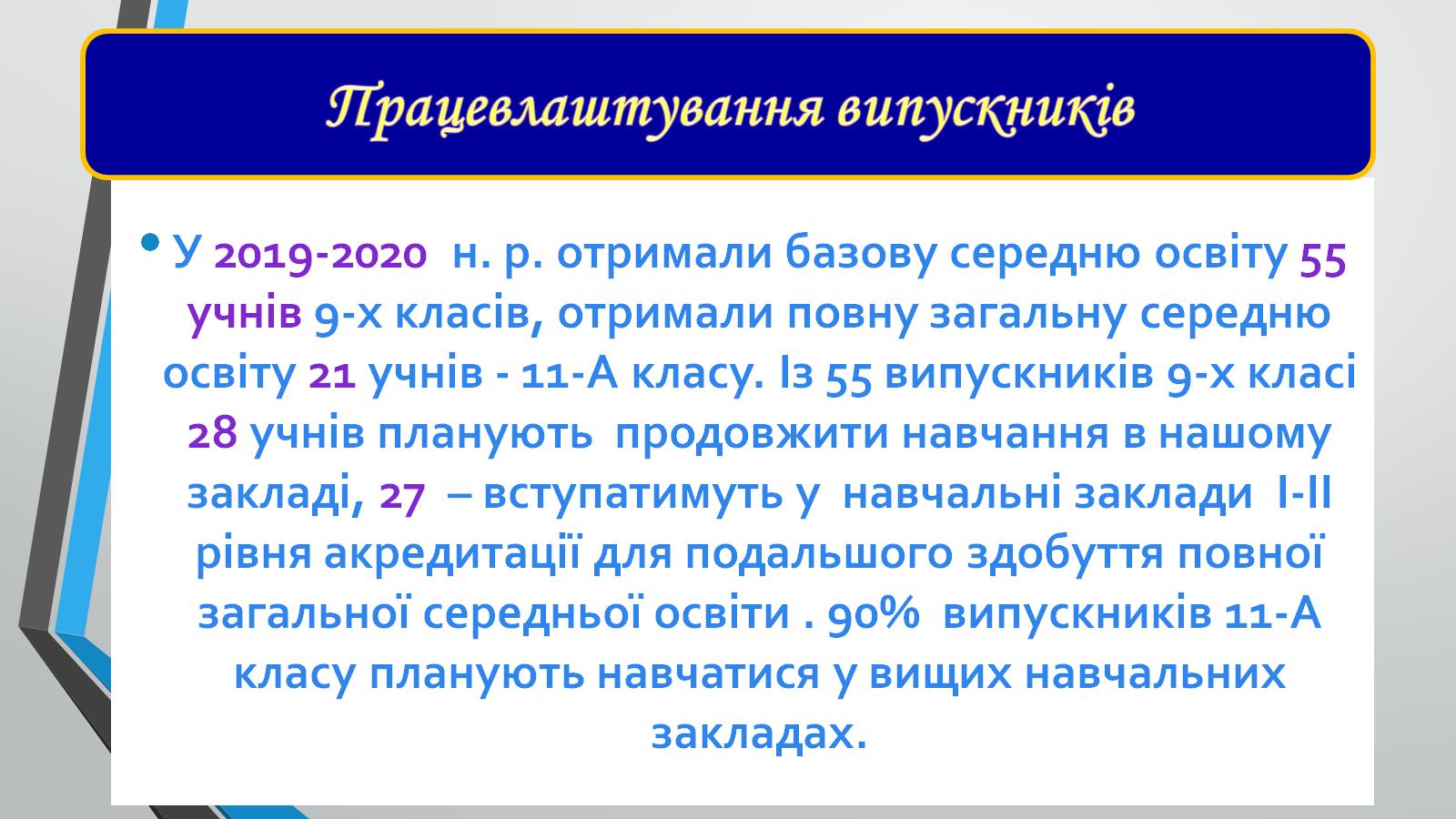 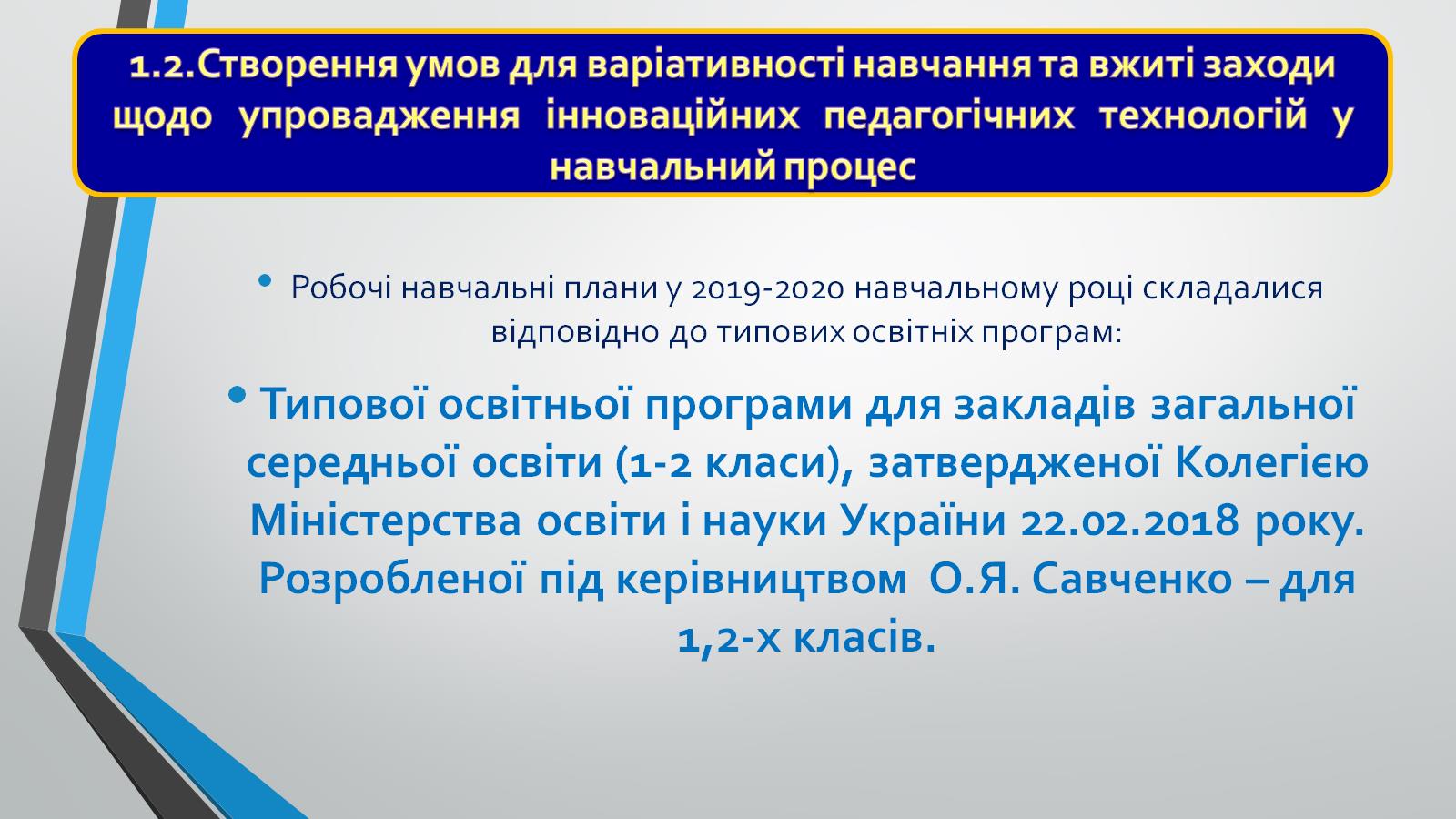 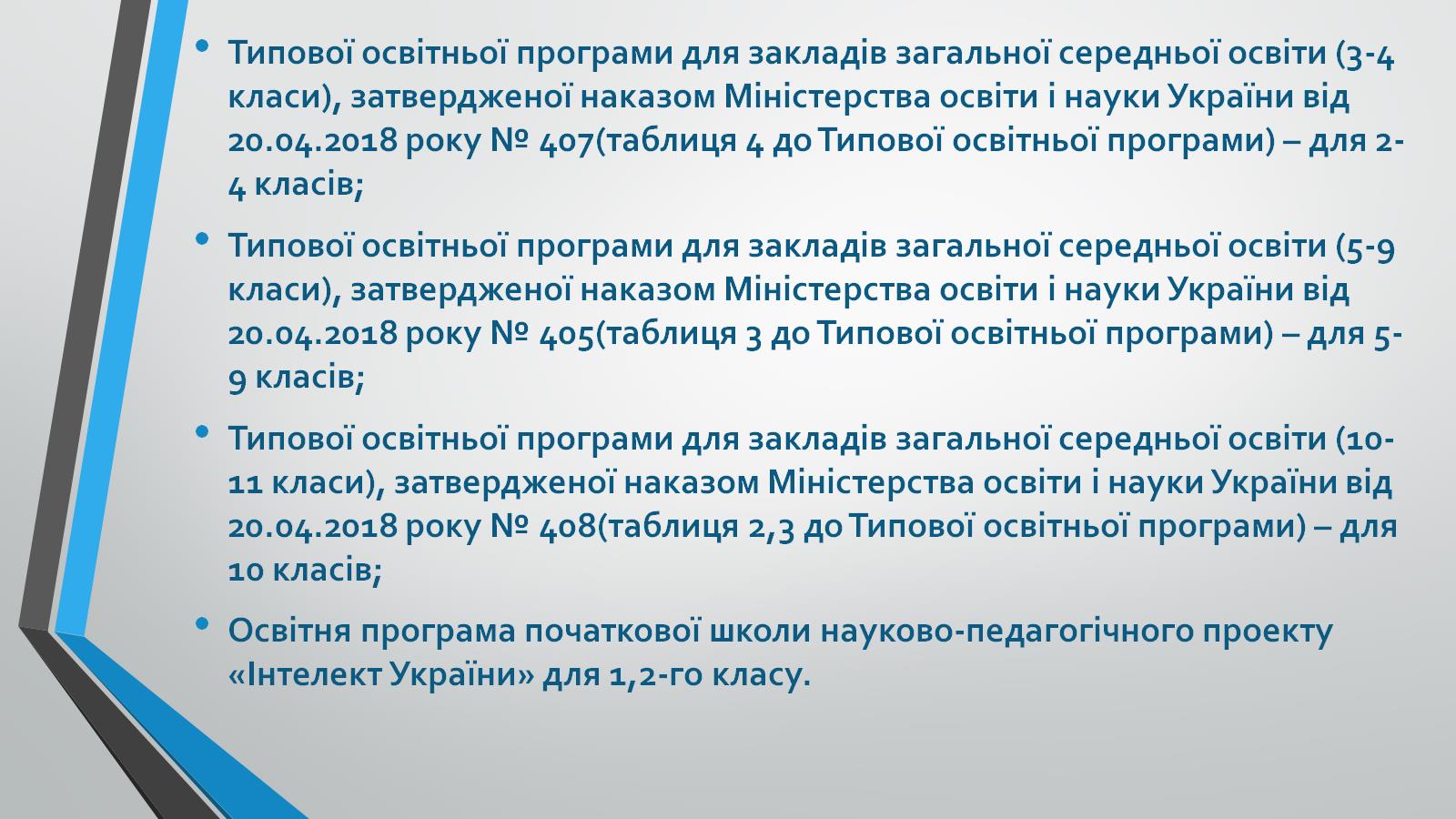 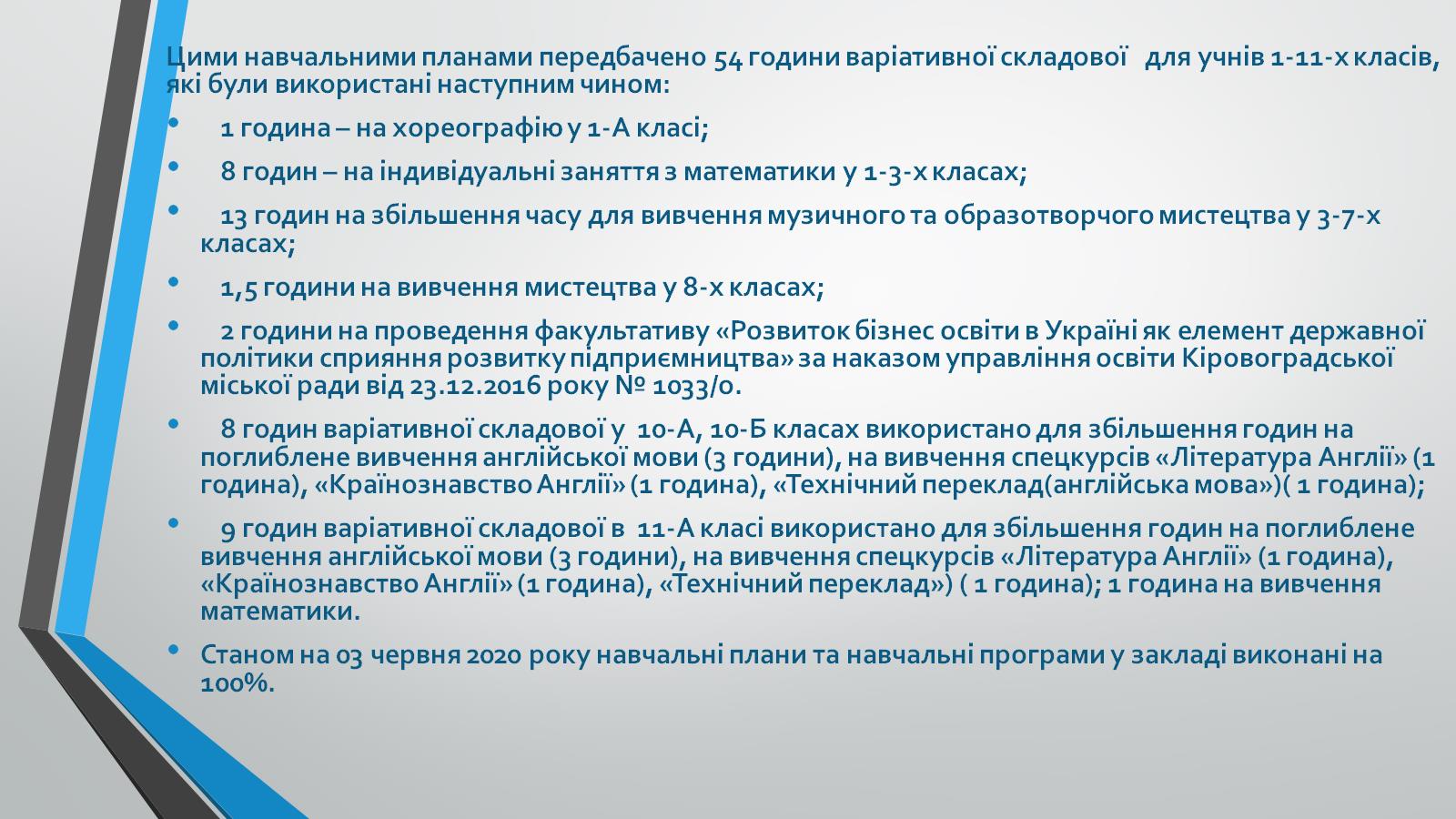 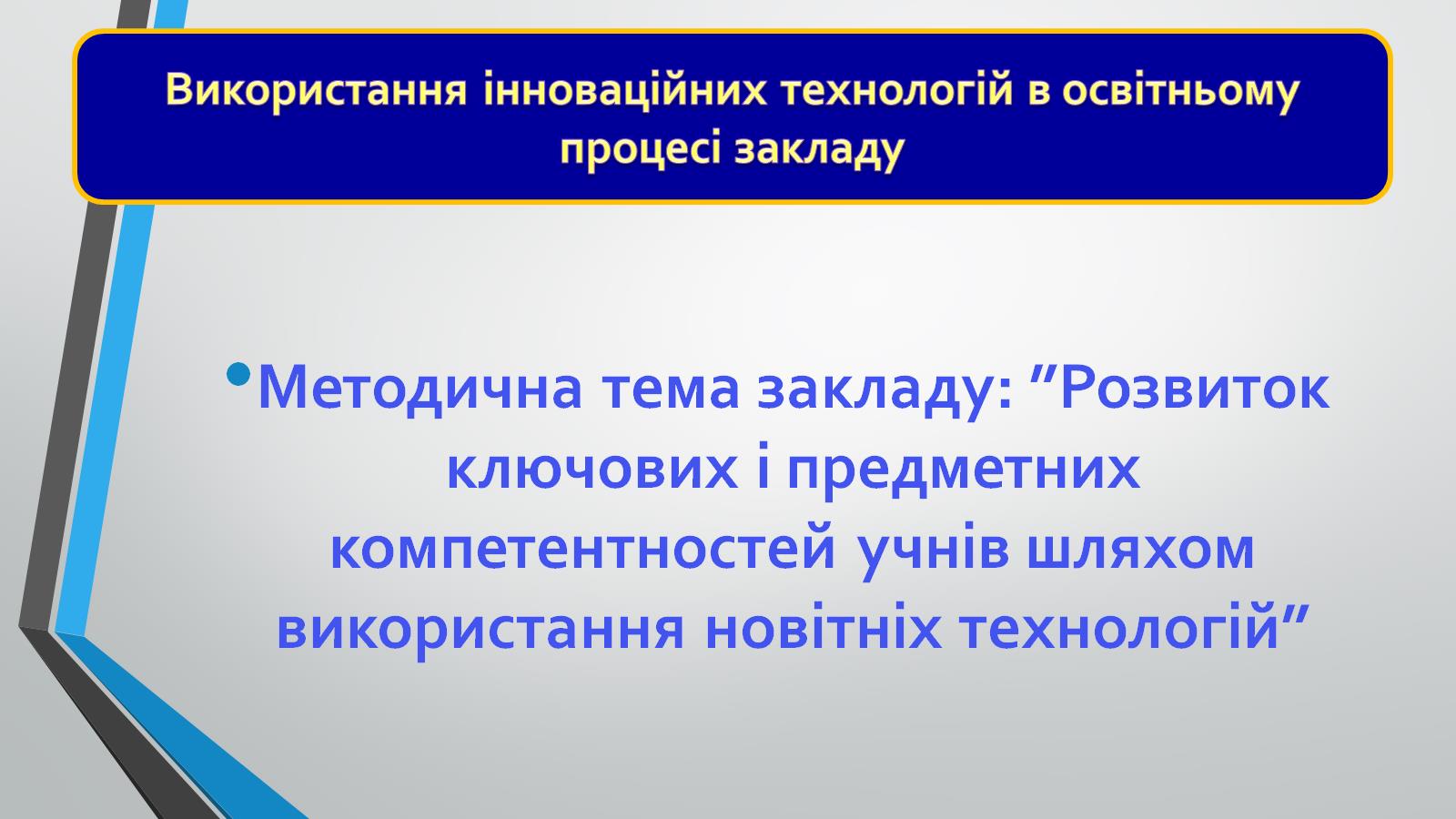 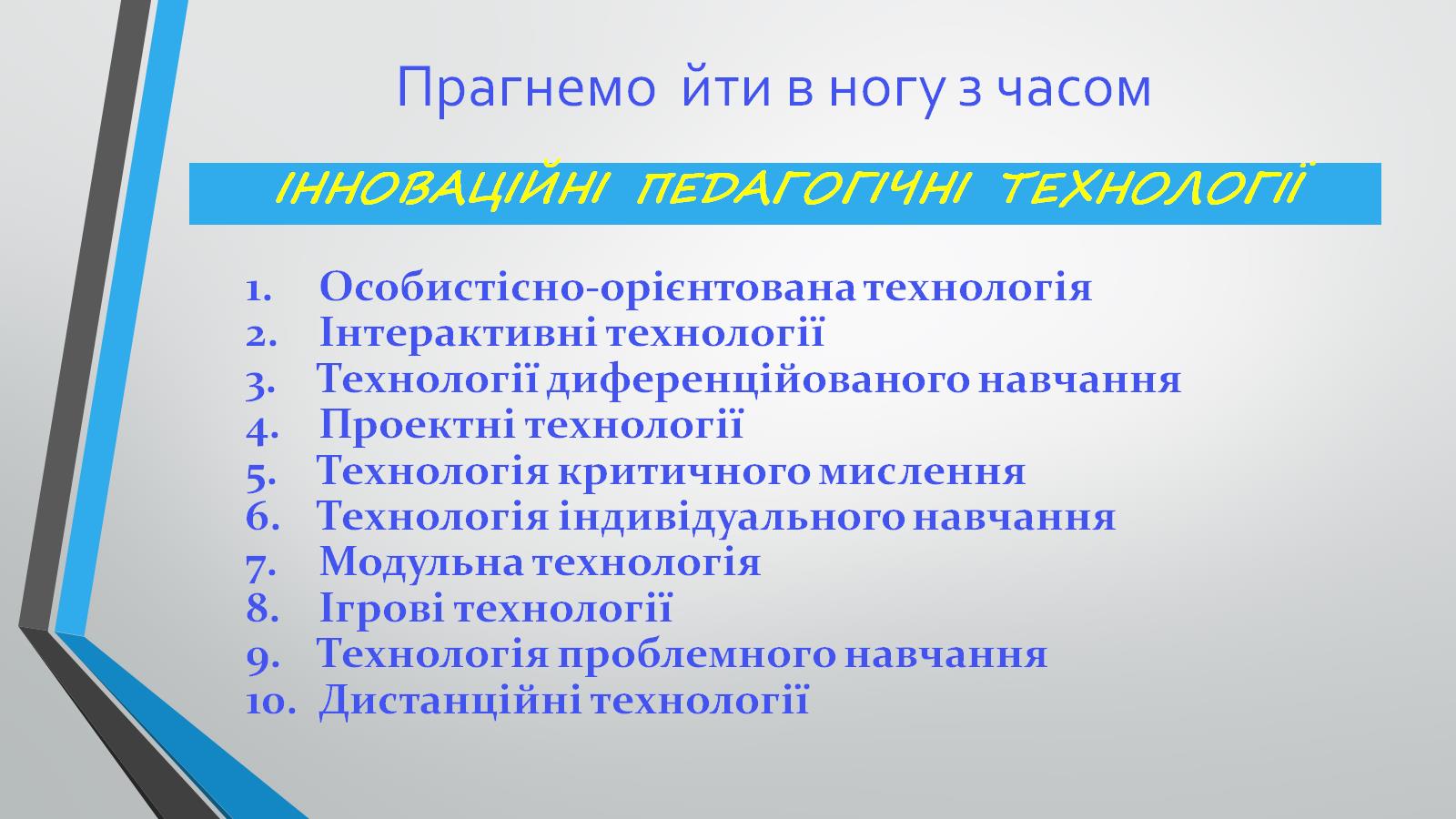 Прагнемо  йти в ногу з часом
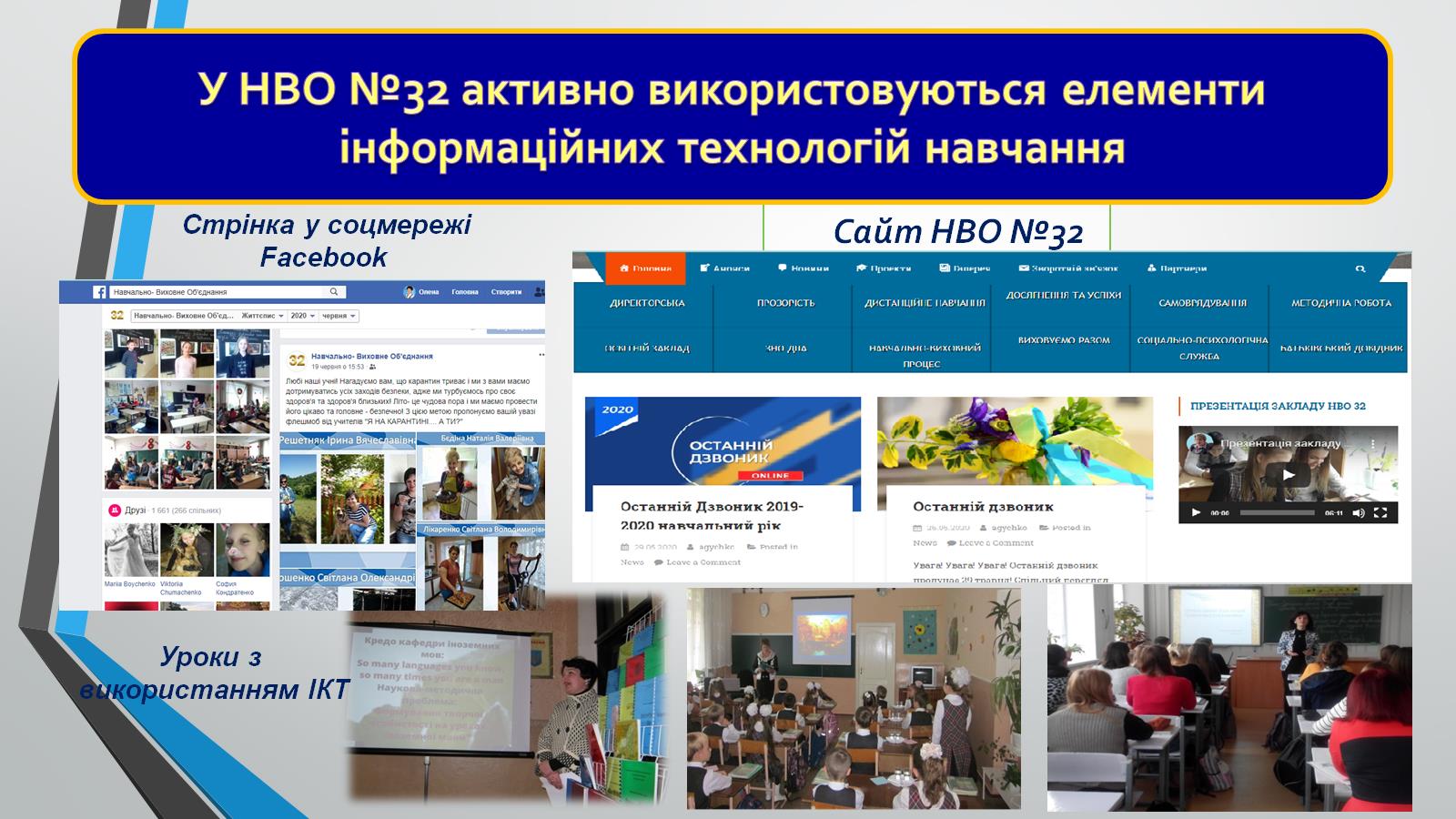 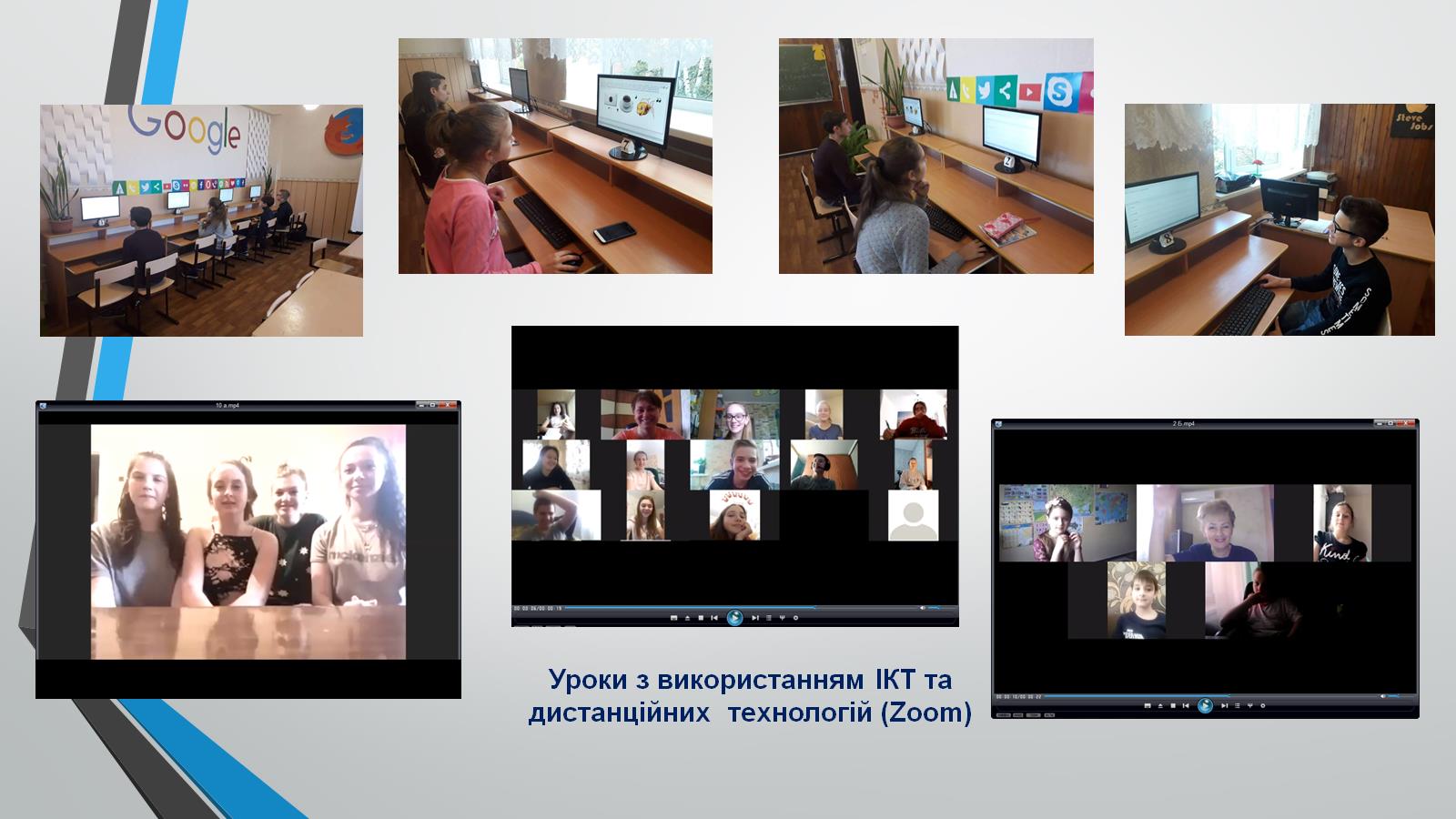 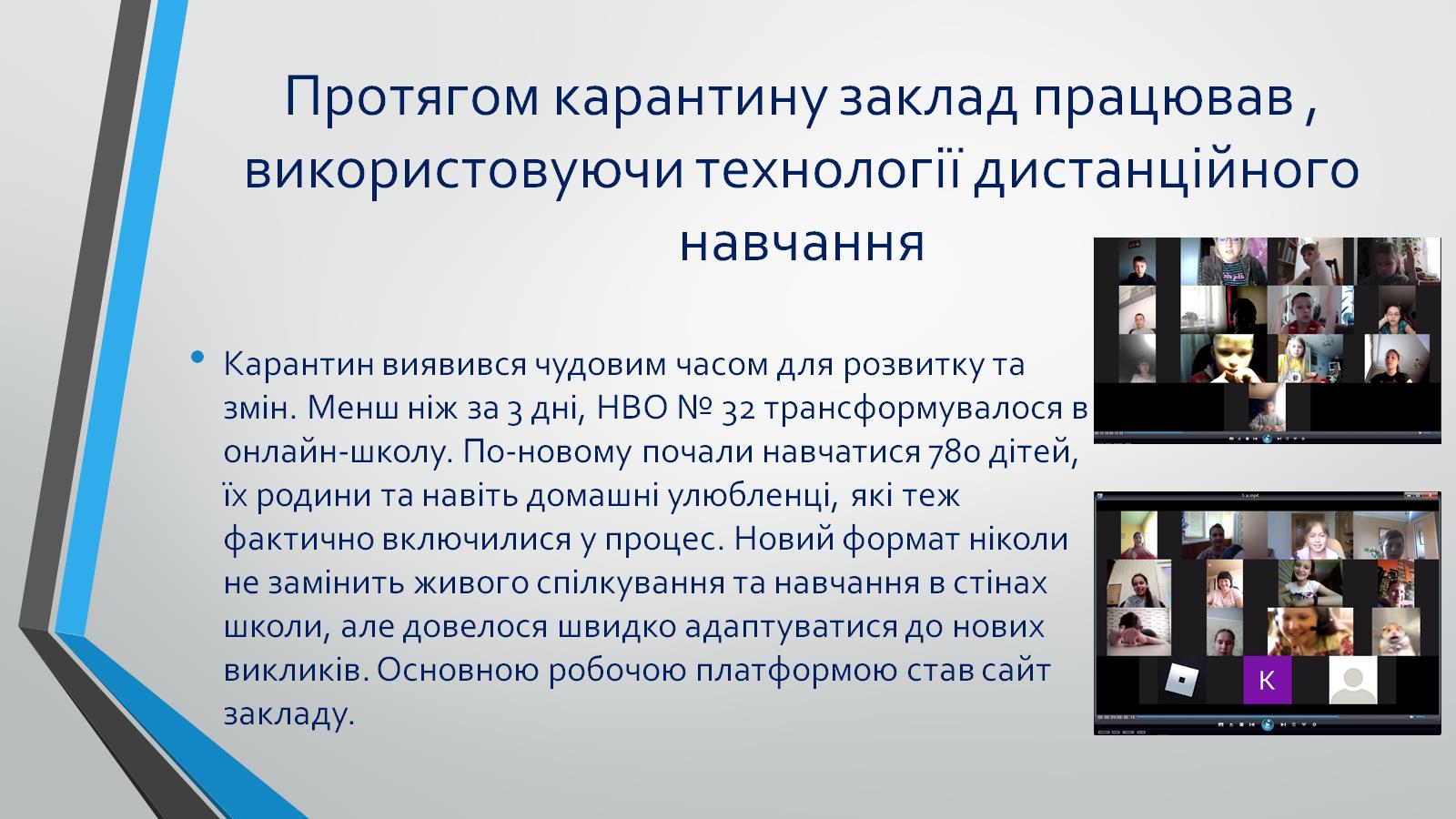 Протягом карантину заклад працював , використовуючи технології дистанційного навчання
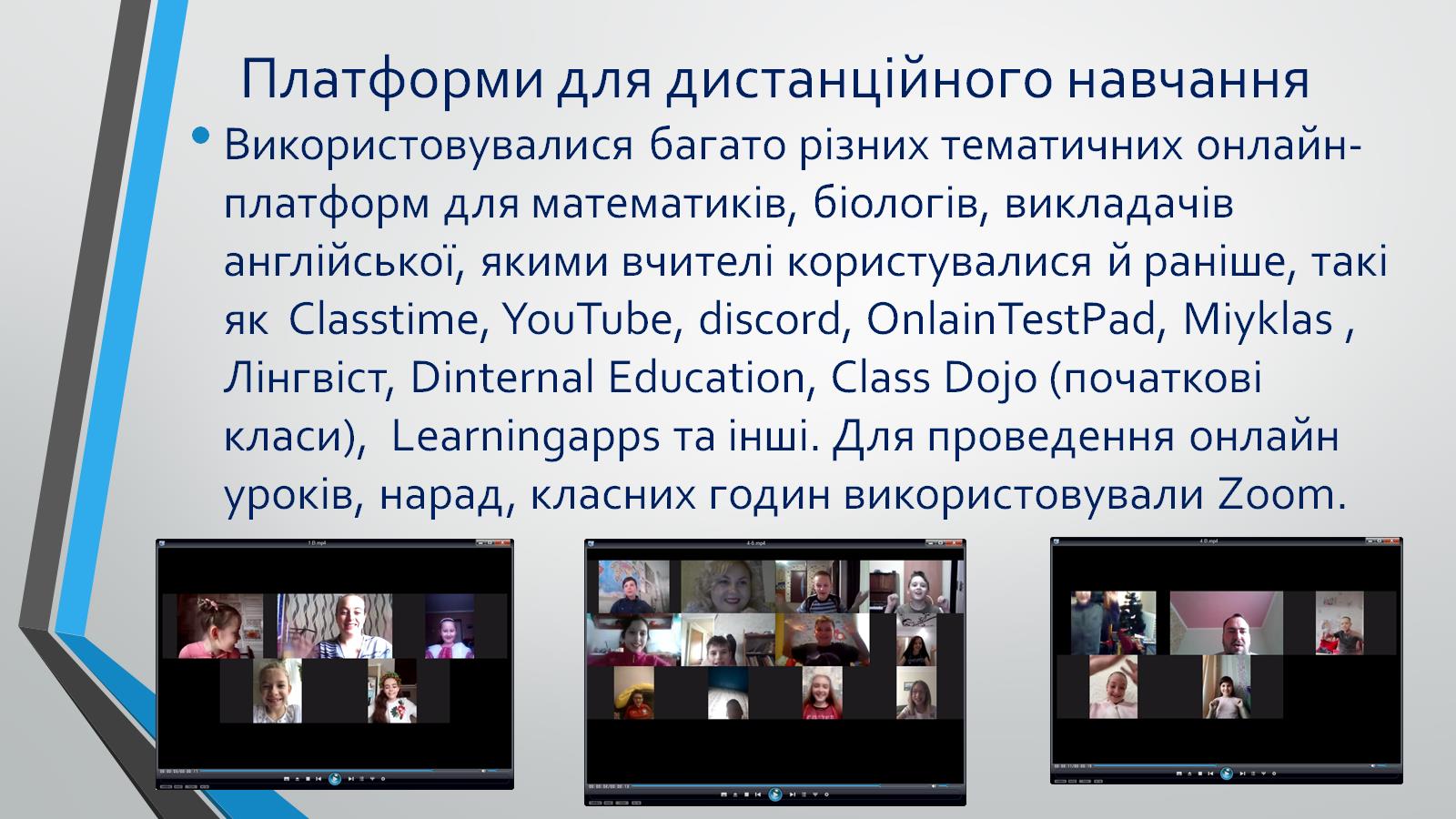 Платформи для дистанційного навчання
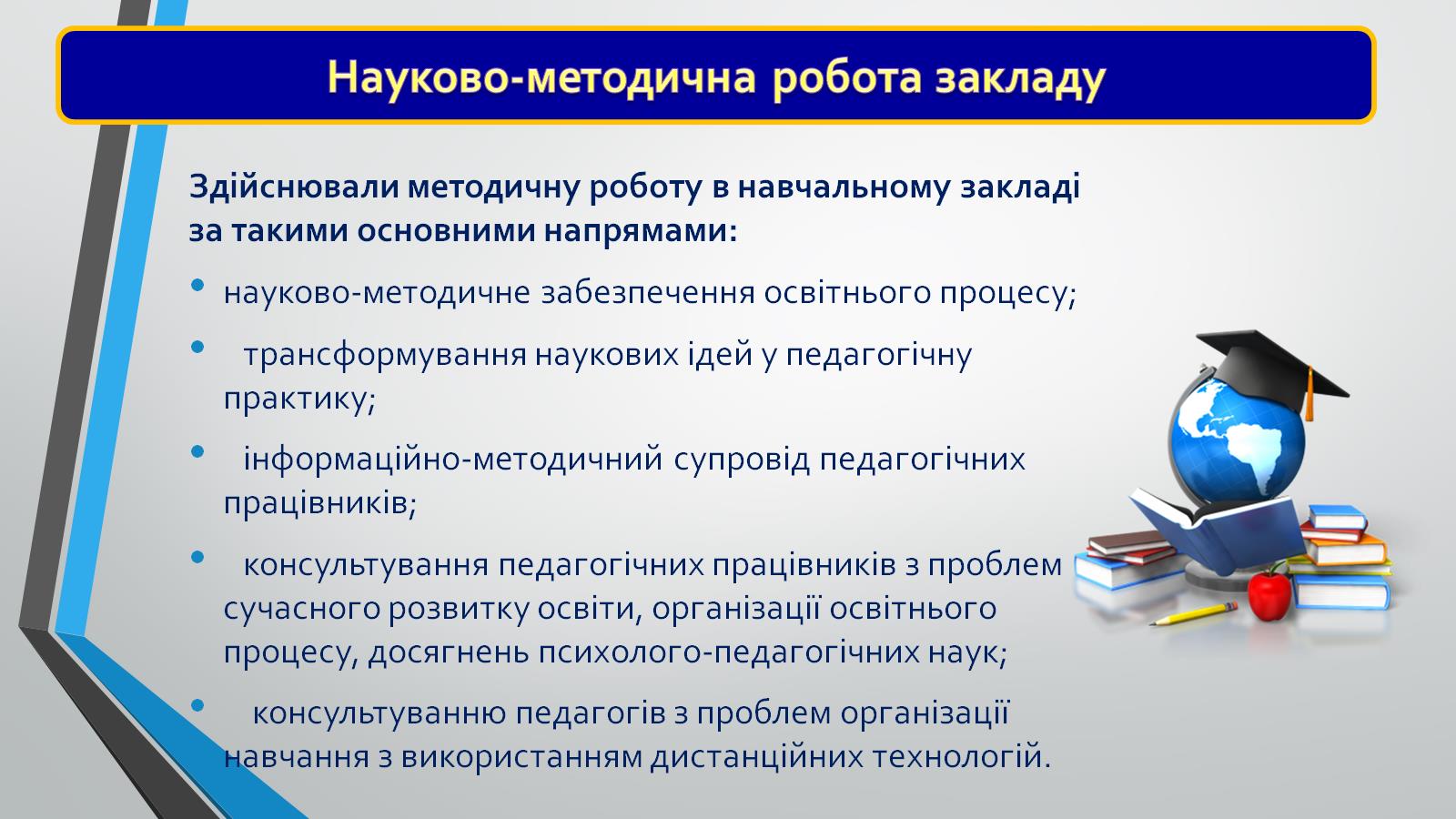 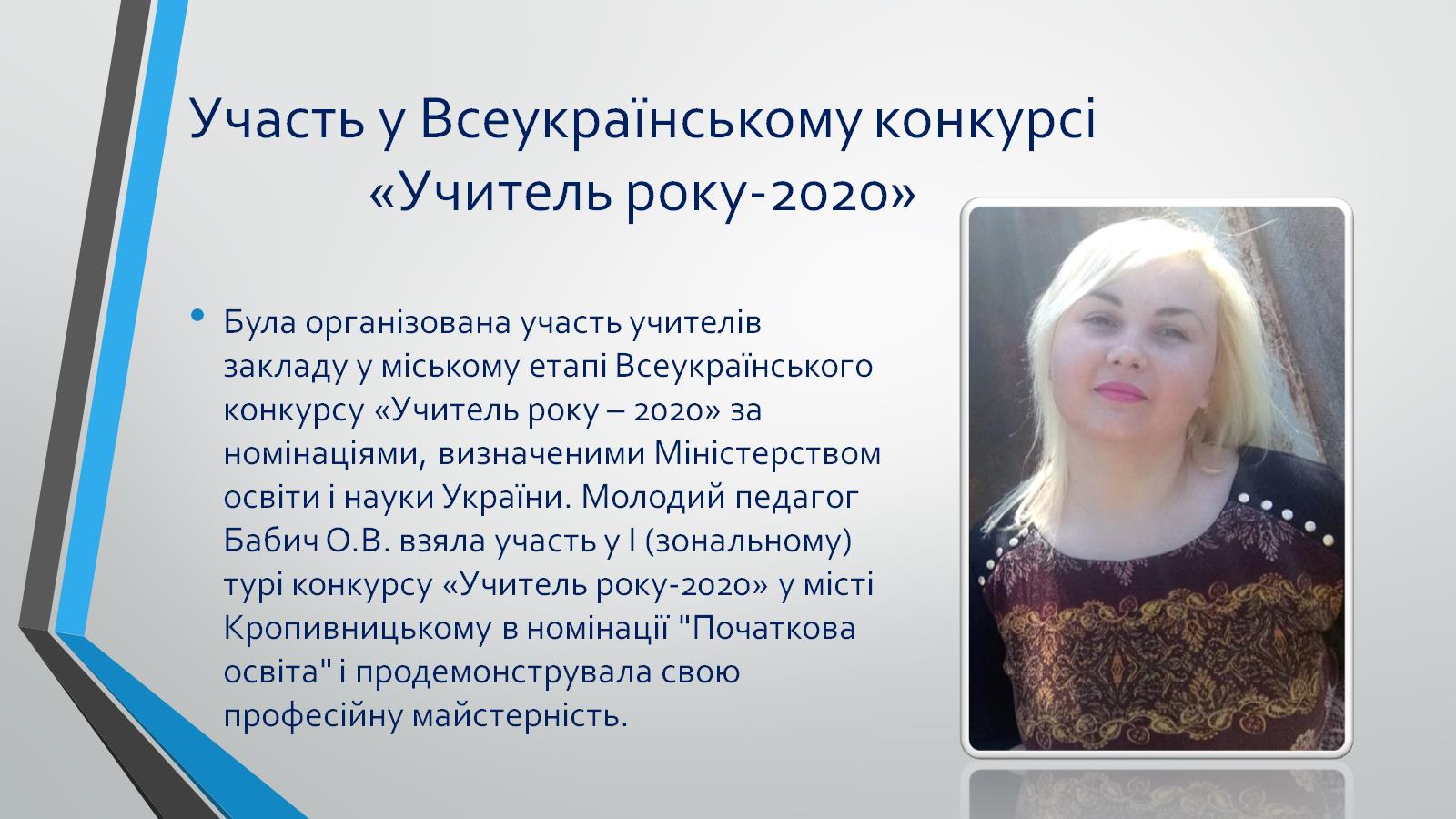 Участь у Всеукраїнському конкурсі «Учитель року-2020»
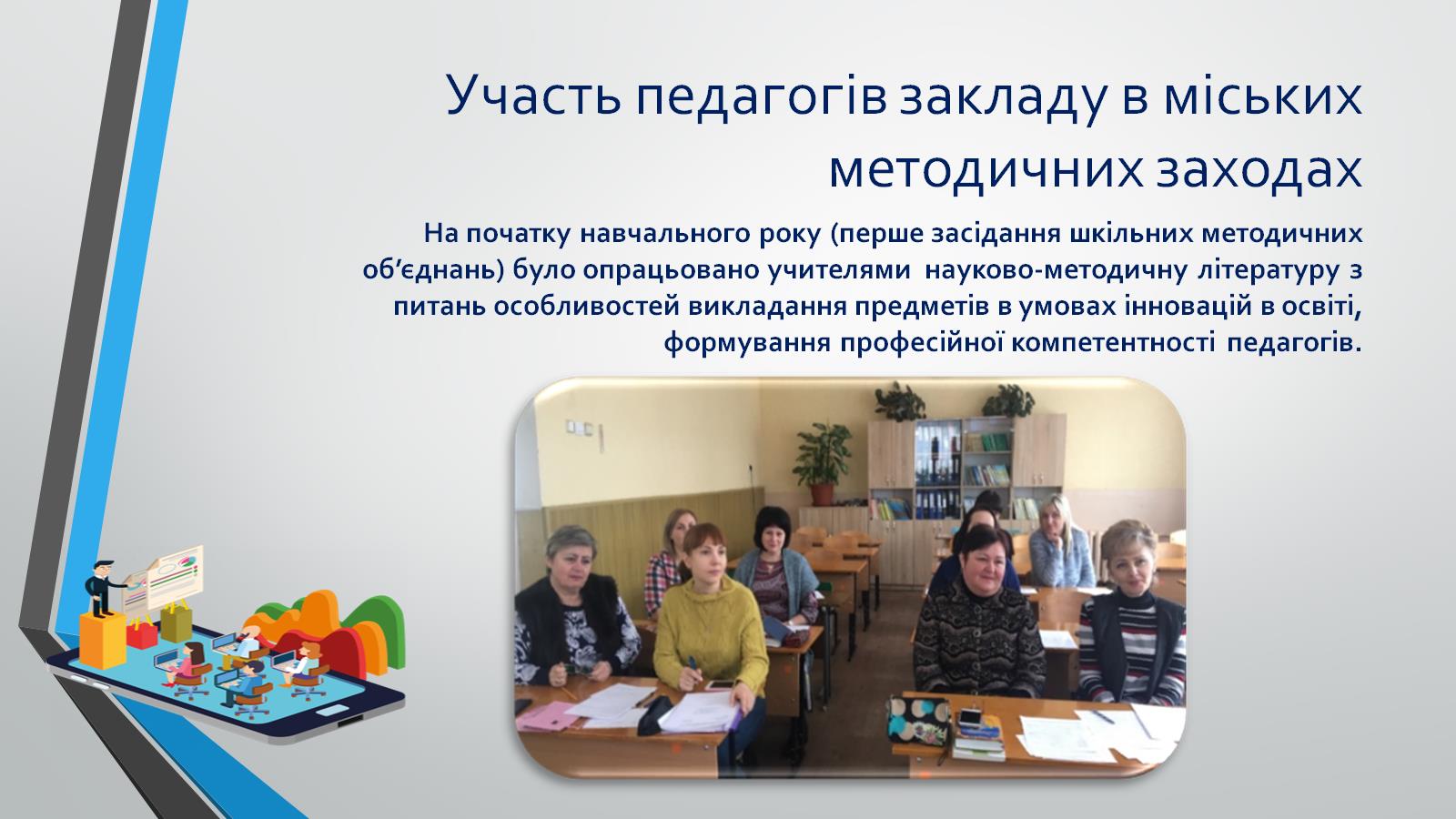 Участь педагогів закладу в міських методичних заходах
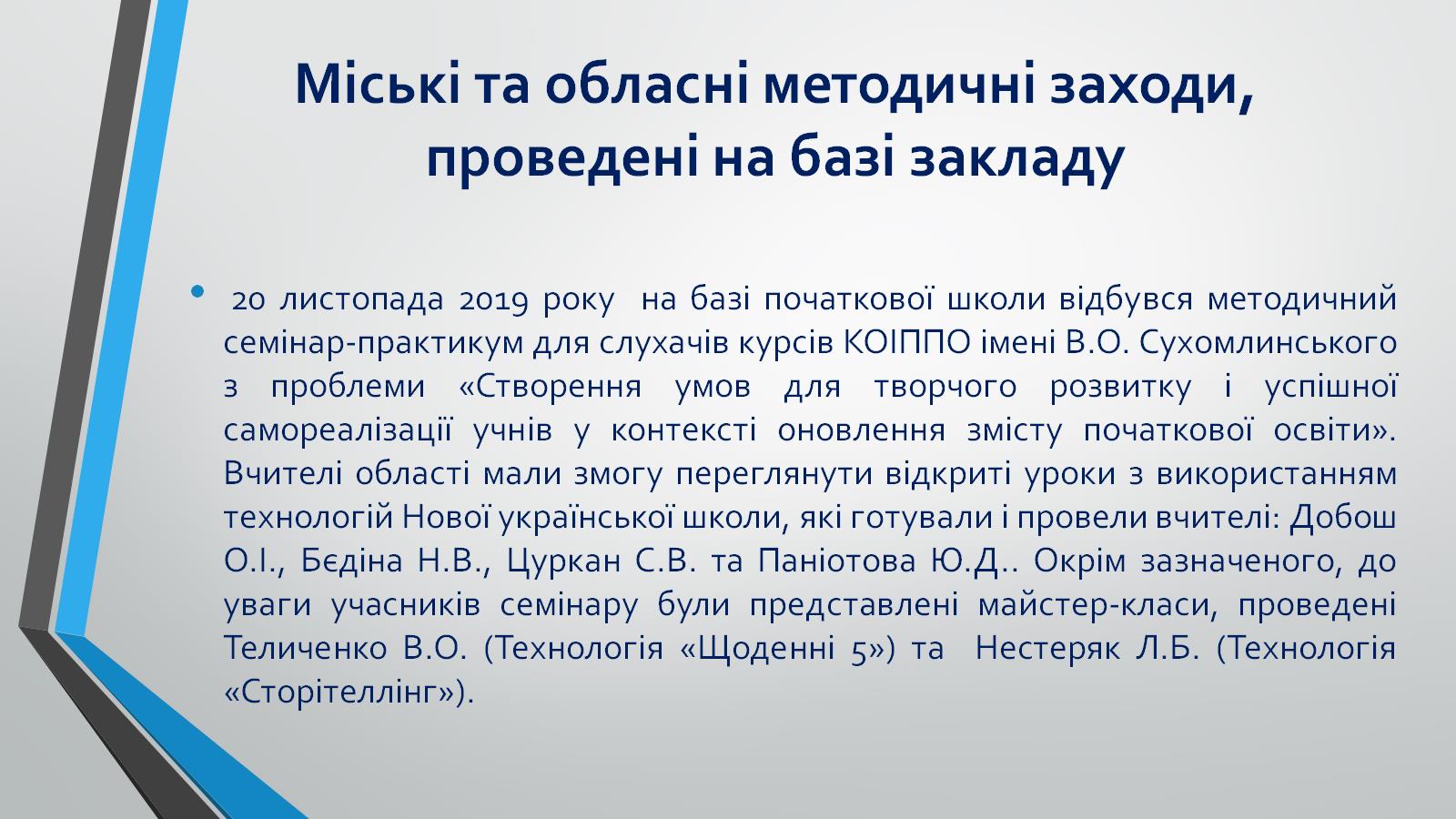 Міські та обласні методичні заходи, проведені на базі закладу
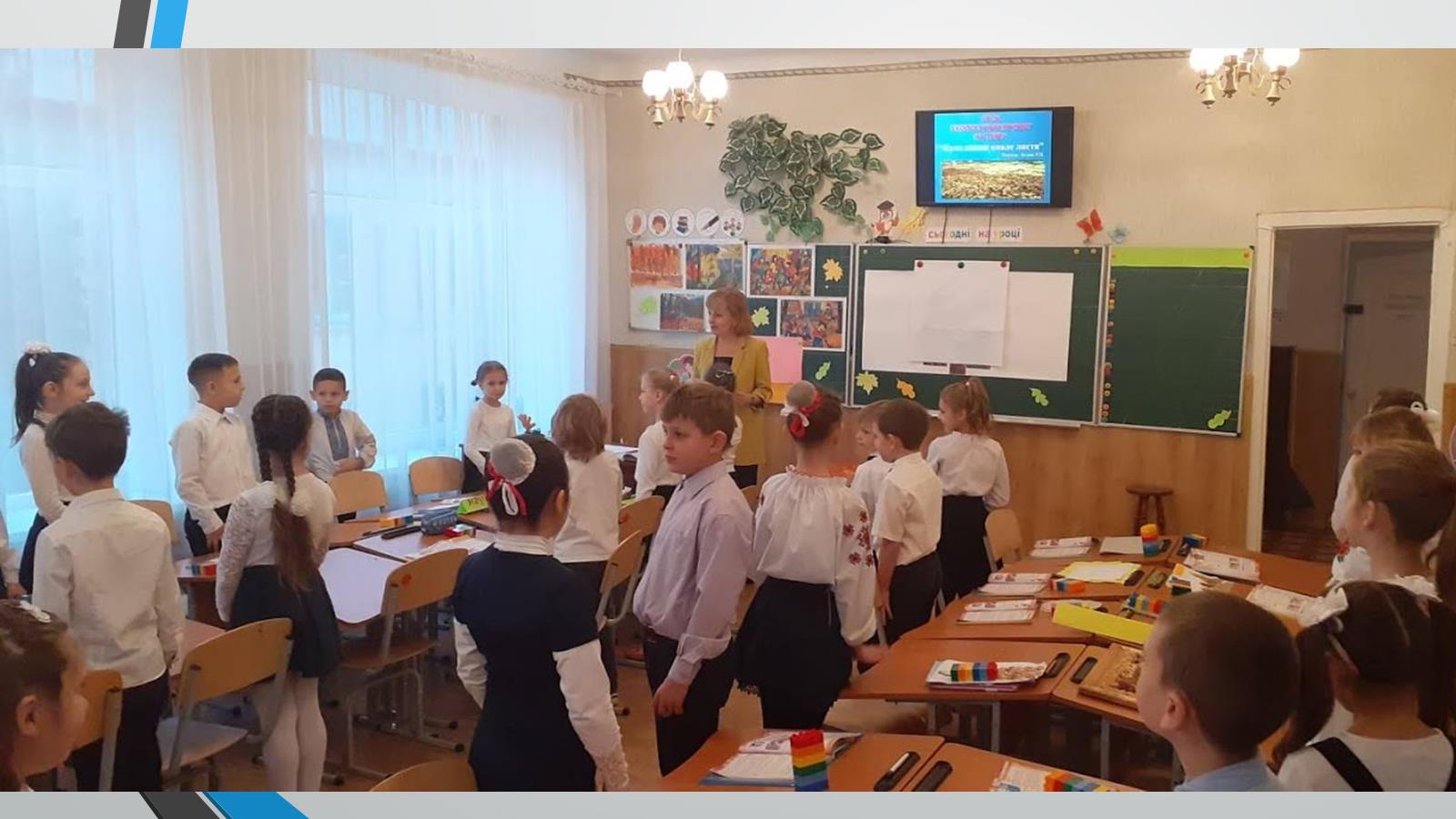 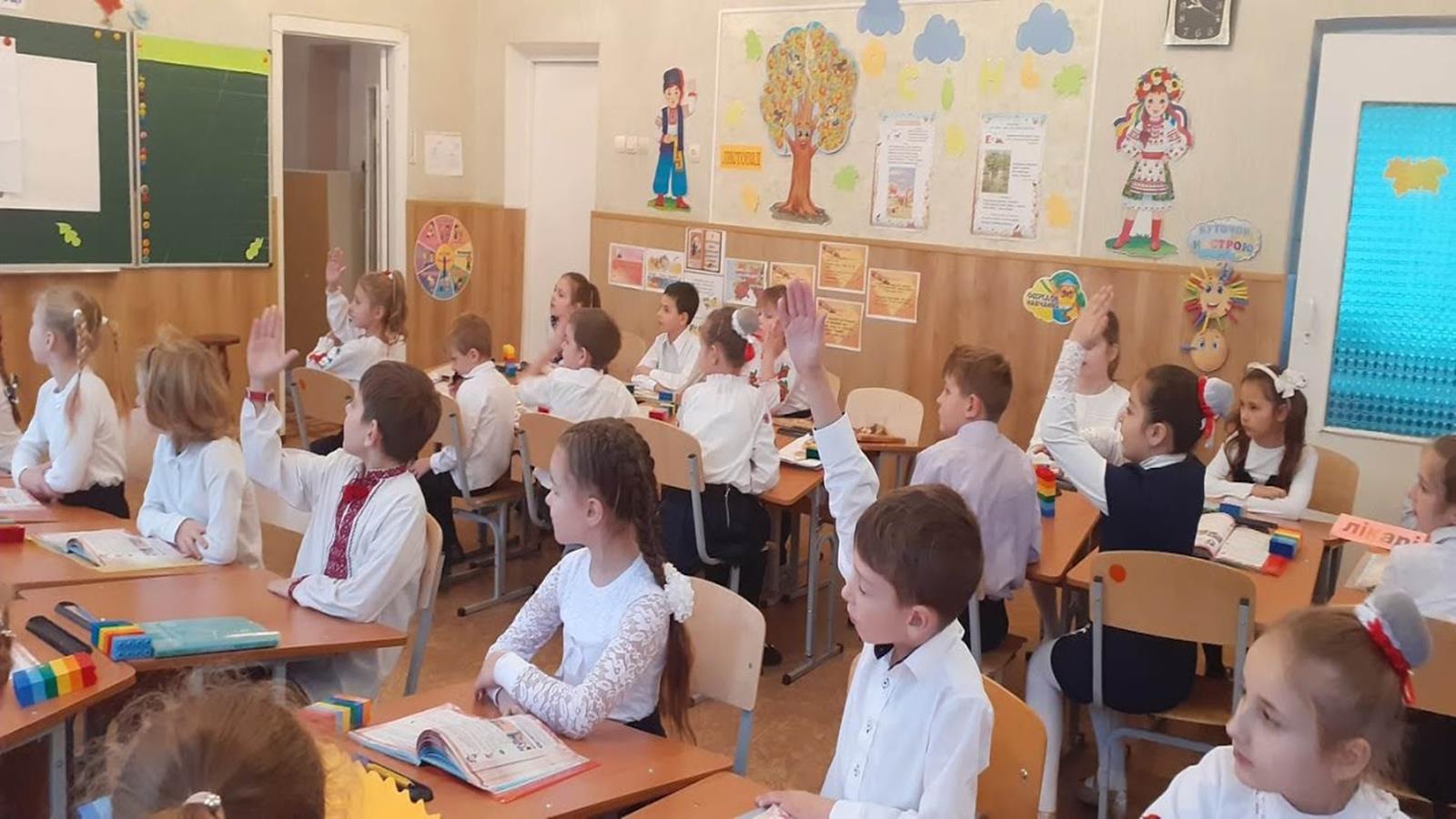 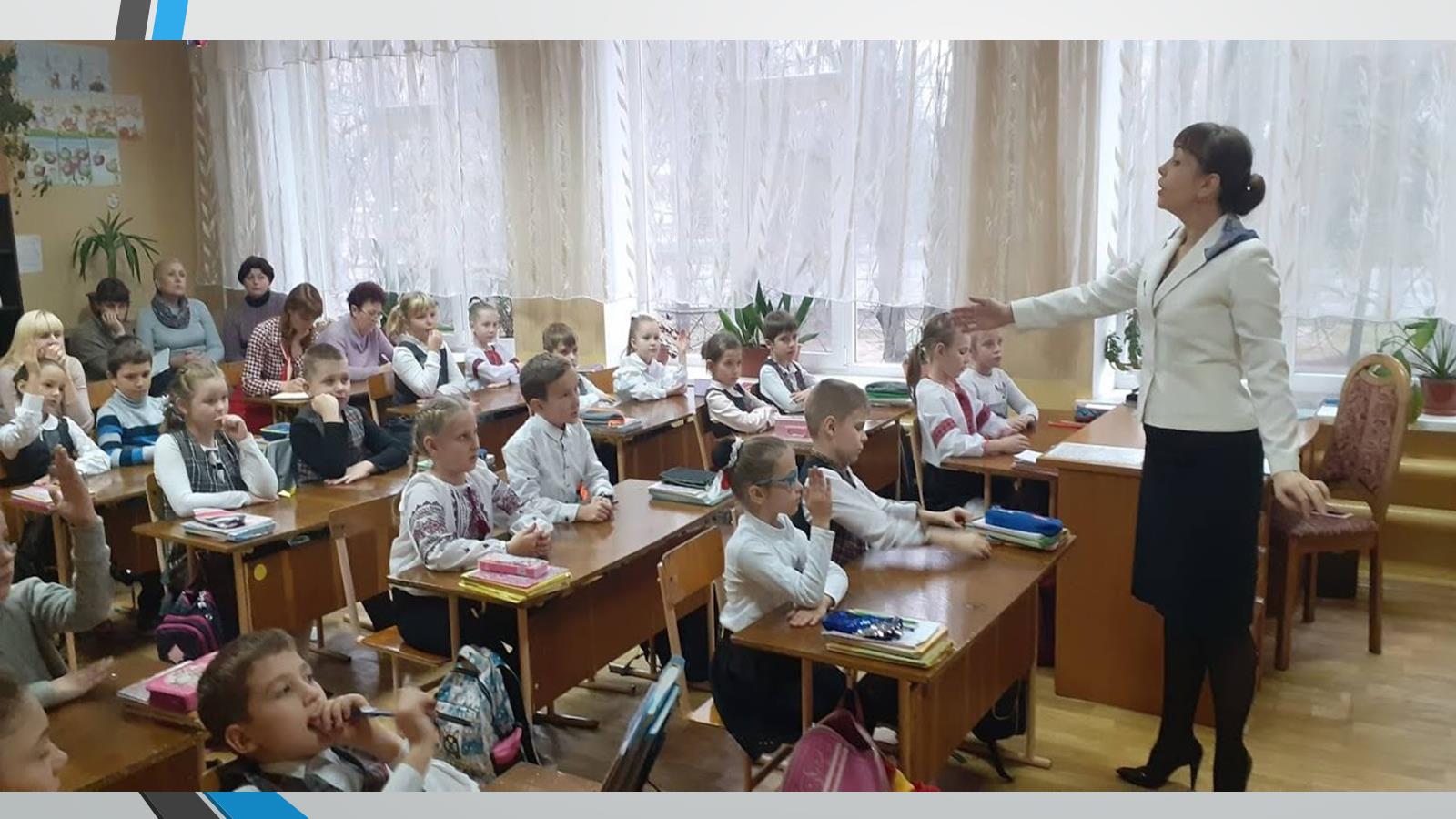 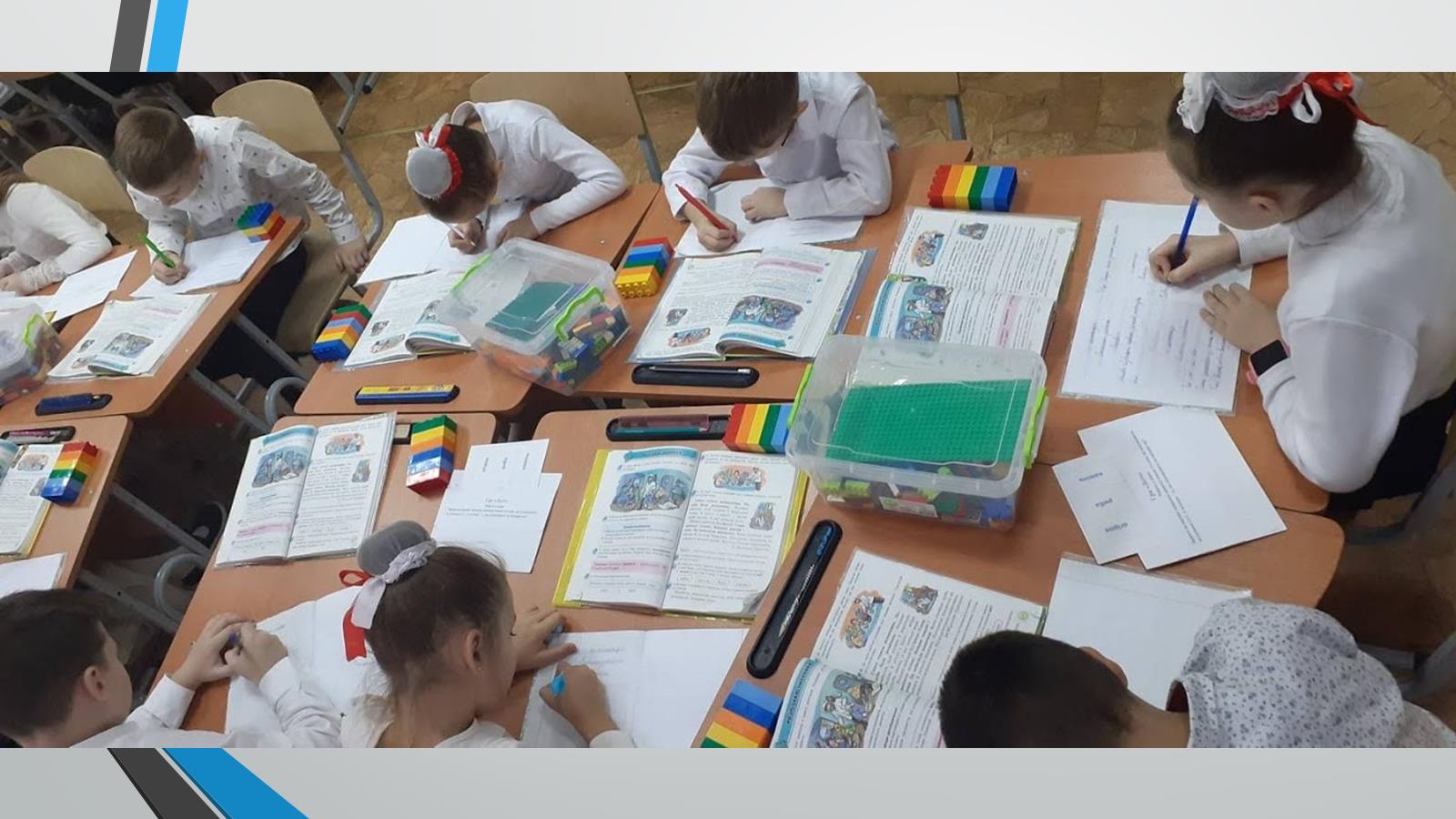 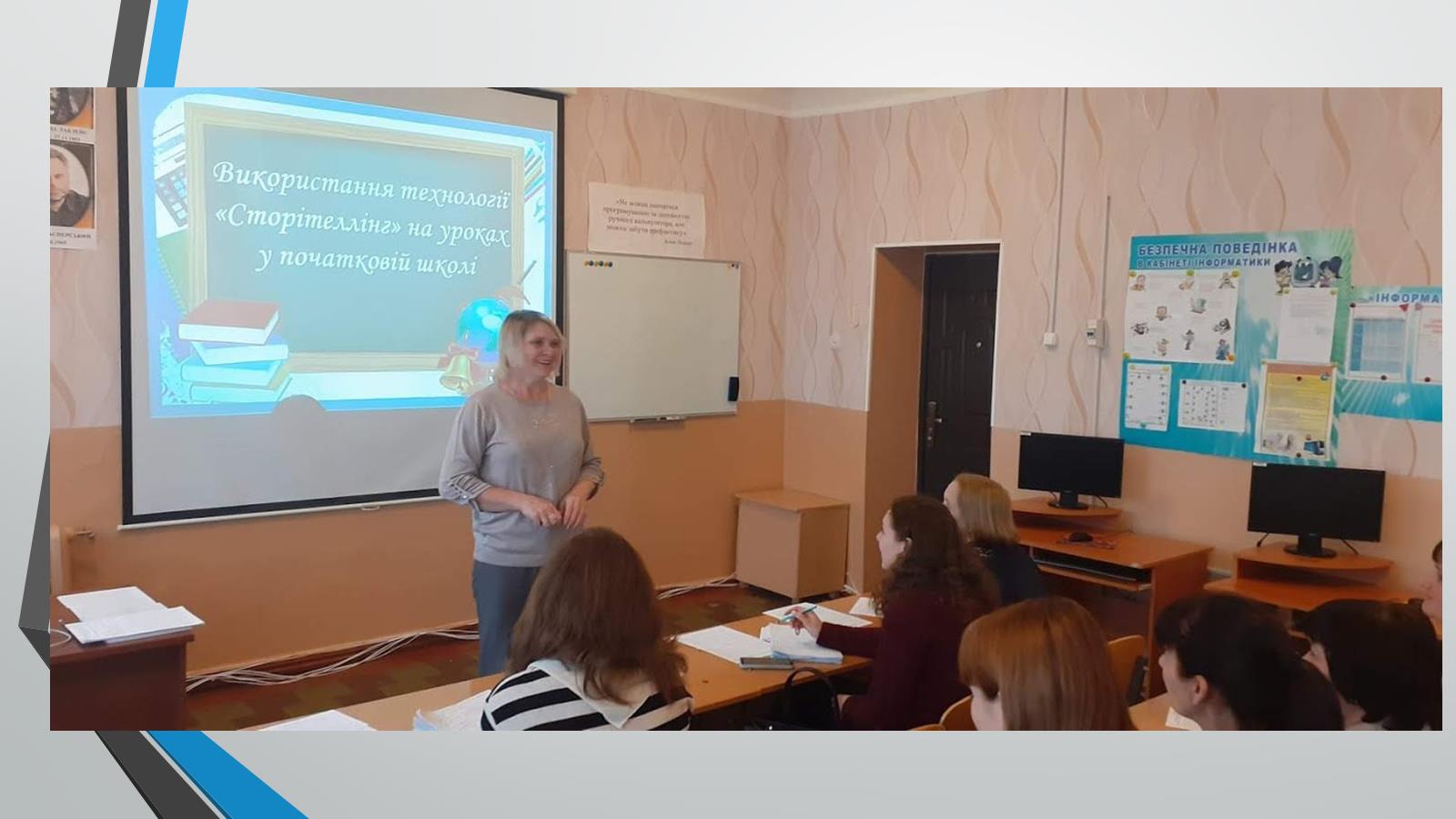 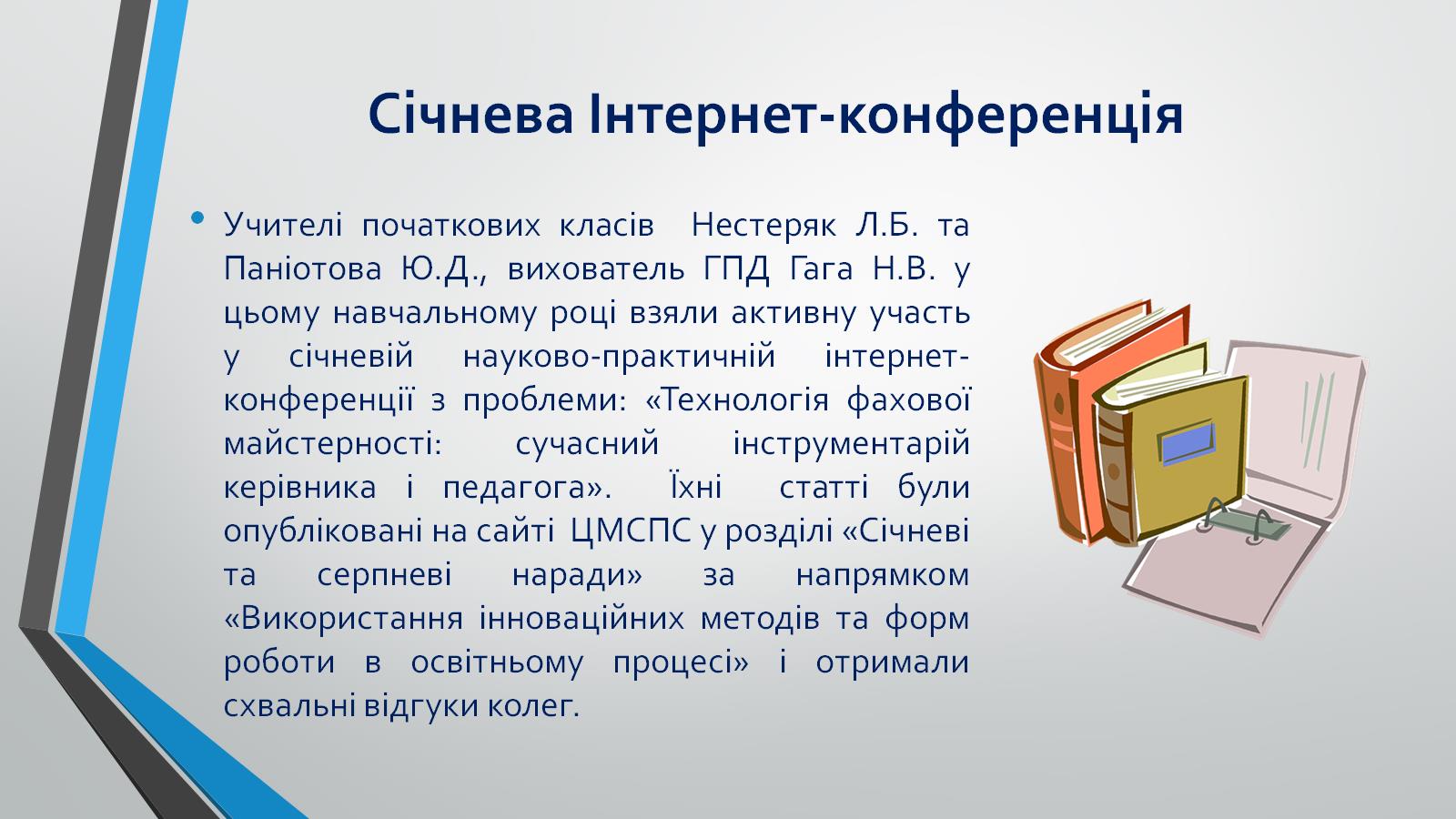 Січнева Інтернет-конференція
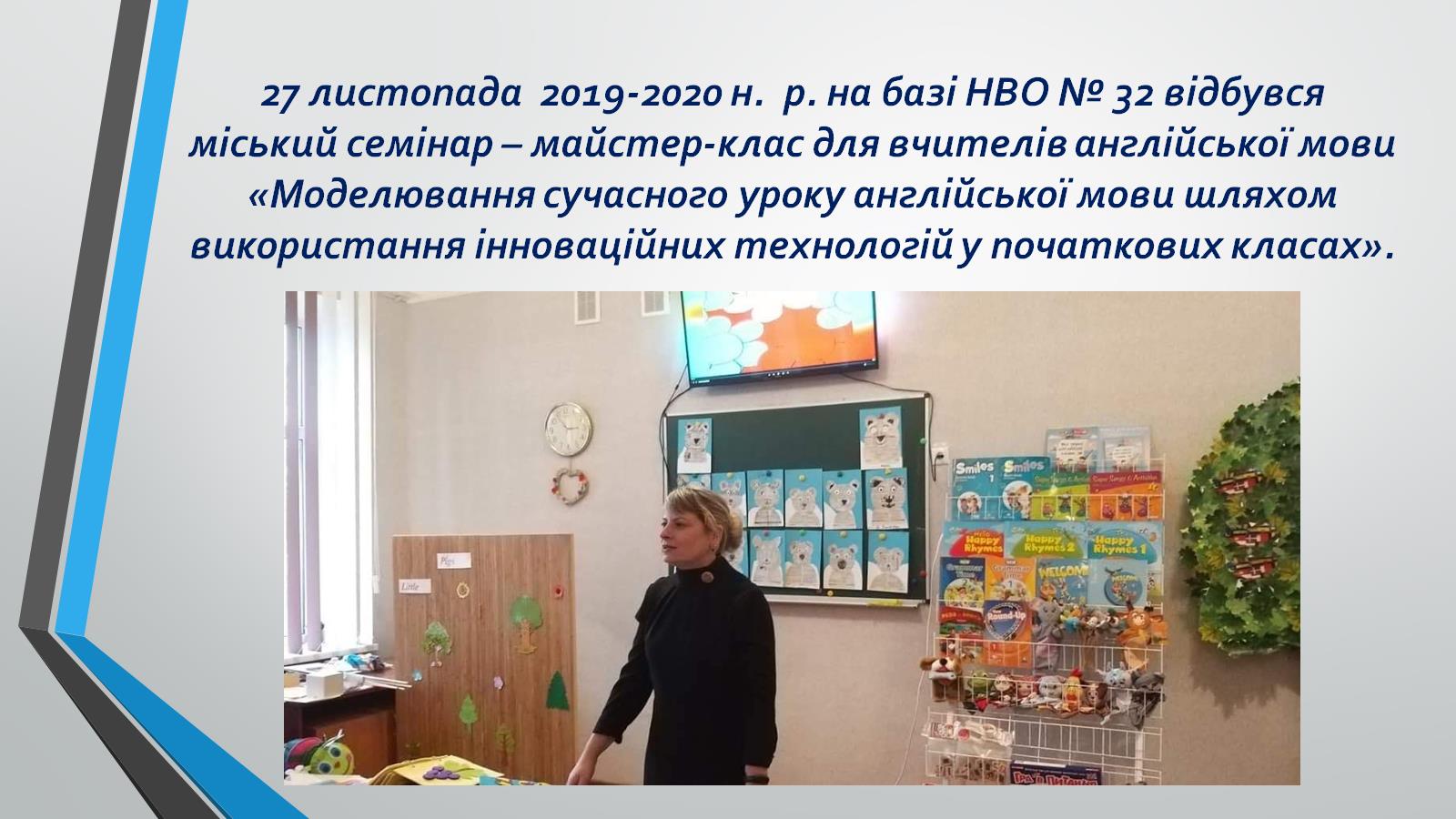 27 листопада  2019-2020 н.  р. на базі НВО № 32 відбувся міський семінар – майстер-клас для вчителів англійської мови «Моделювання сучасного уроку англійської мови шляхом використання інноваційних технологій у початкових класах».
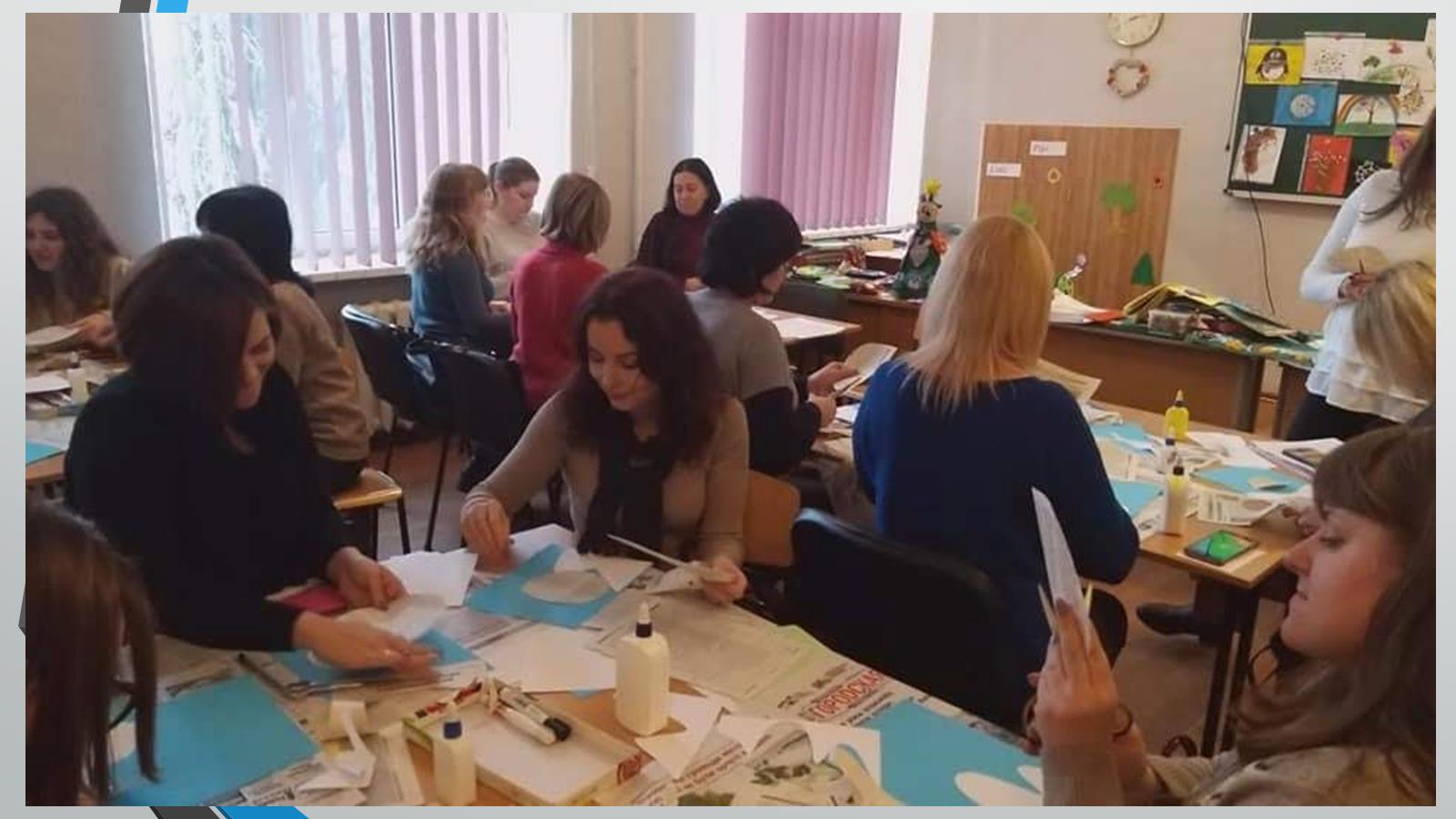 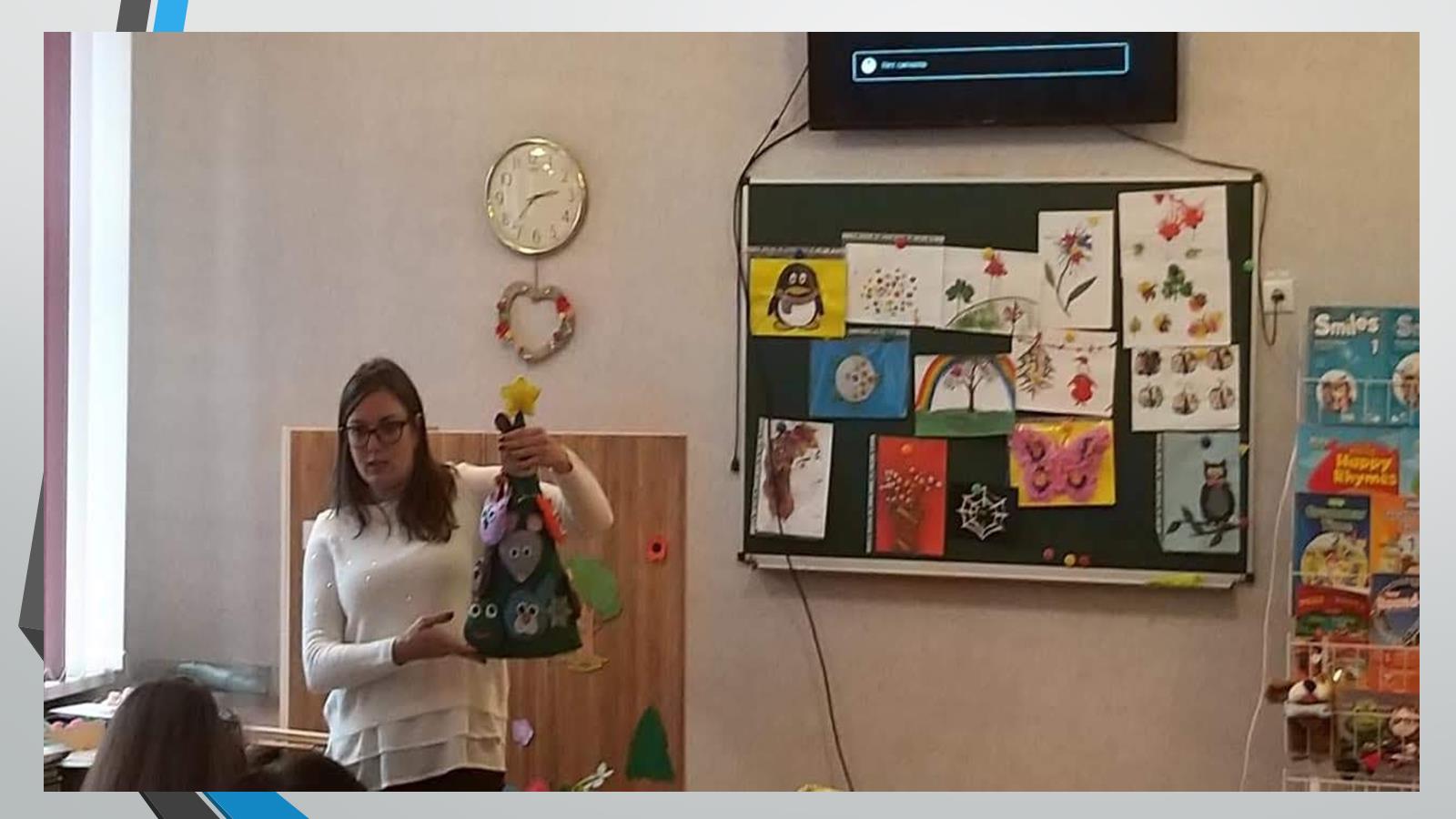 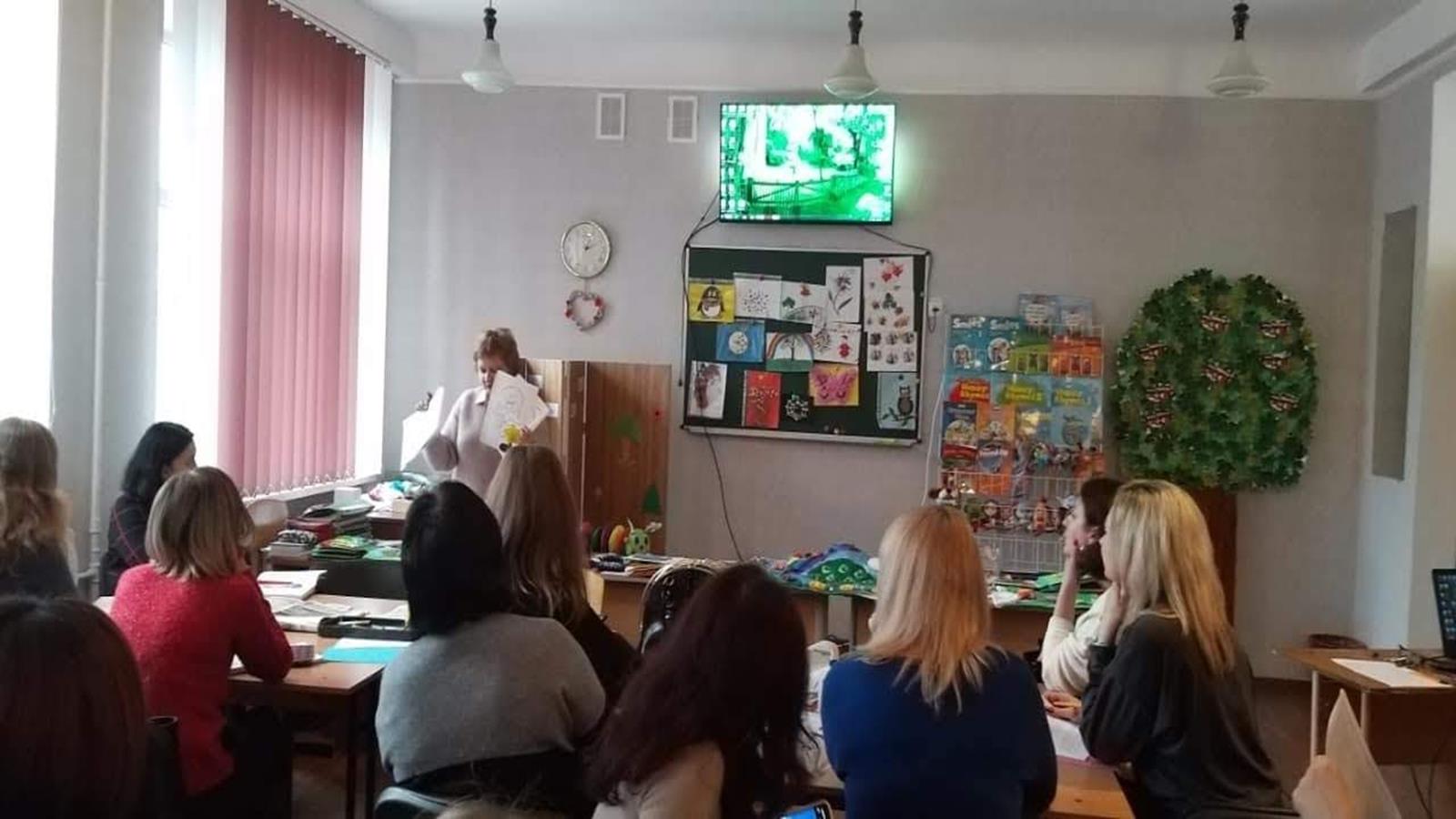 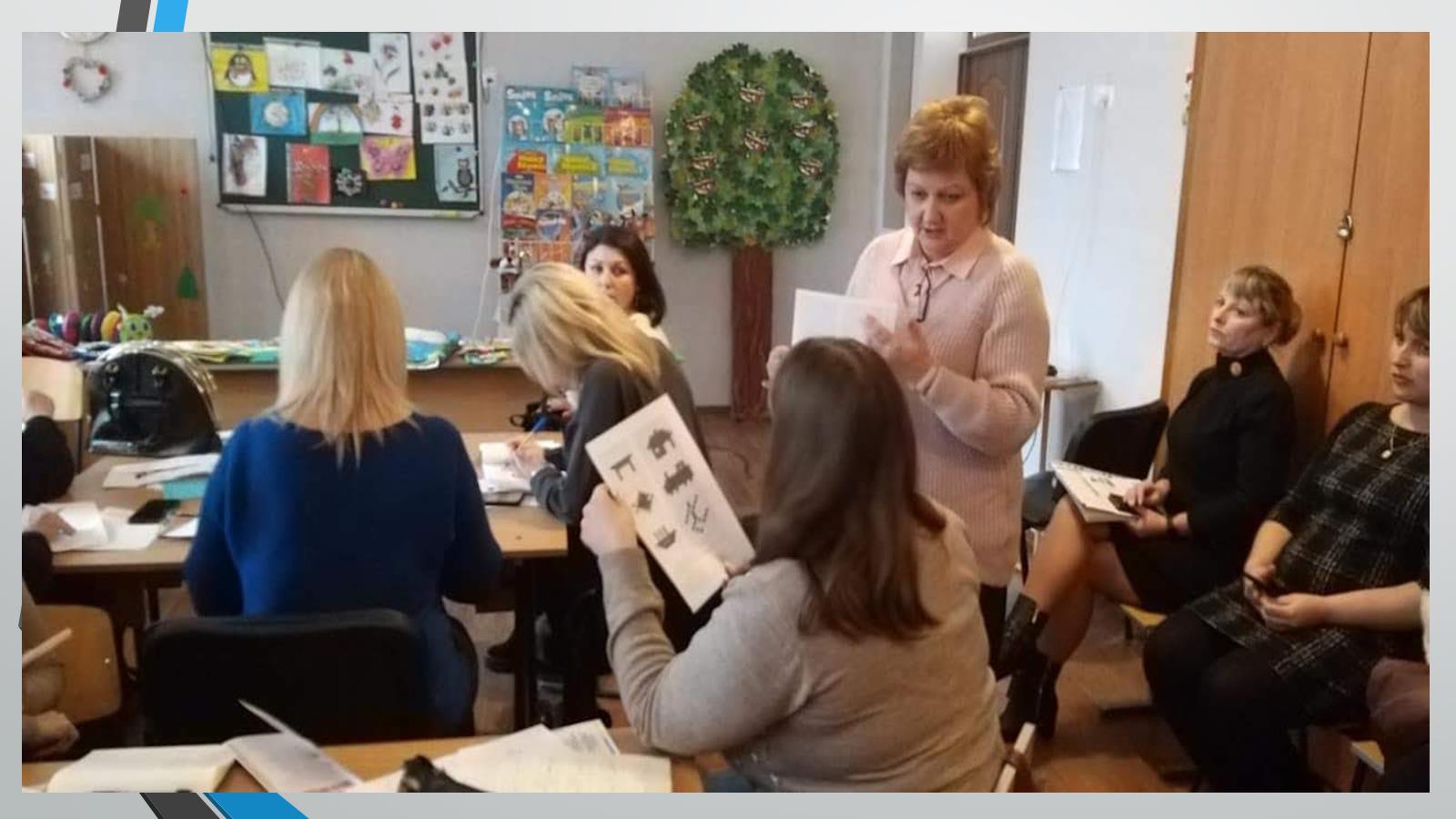 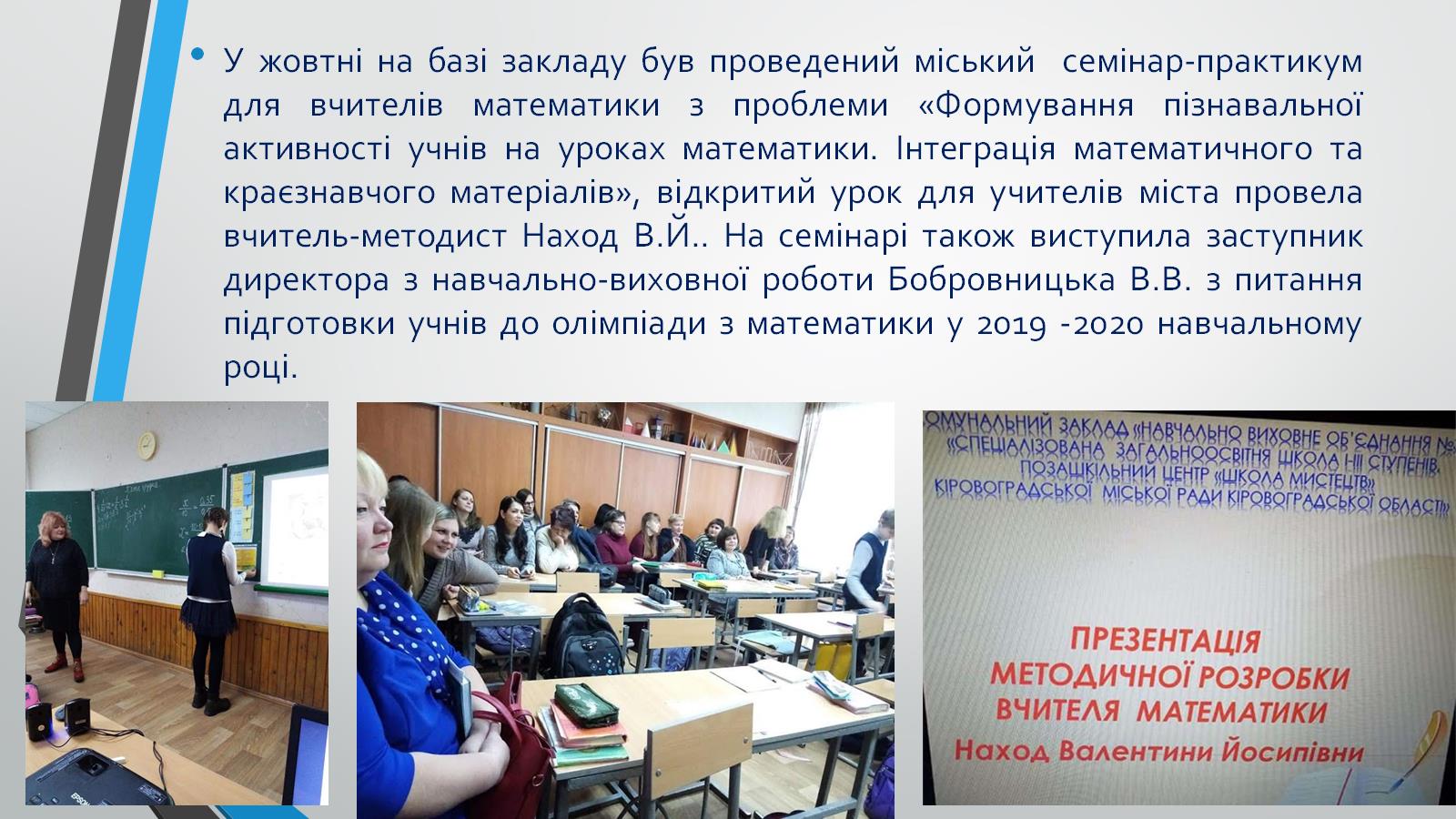 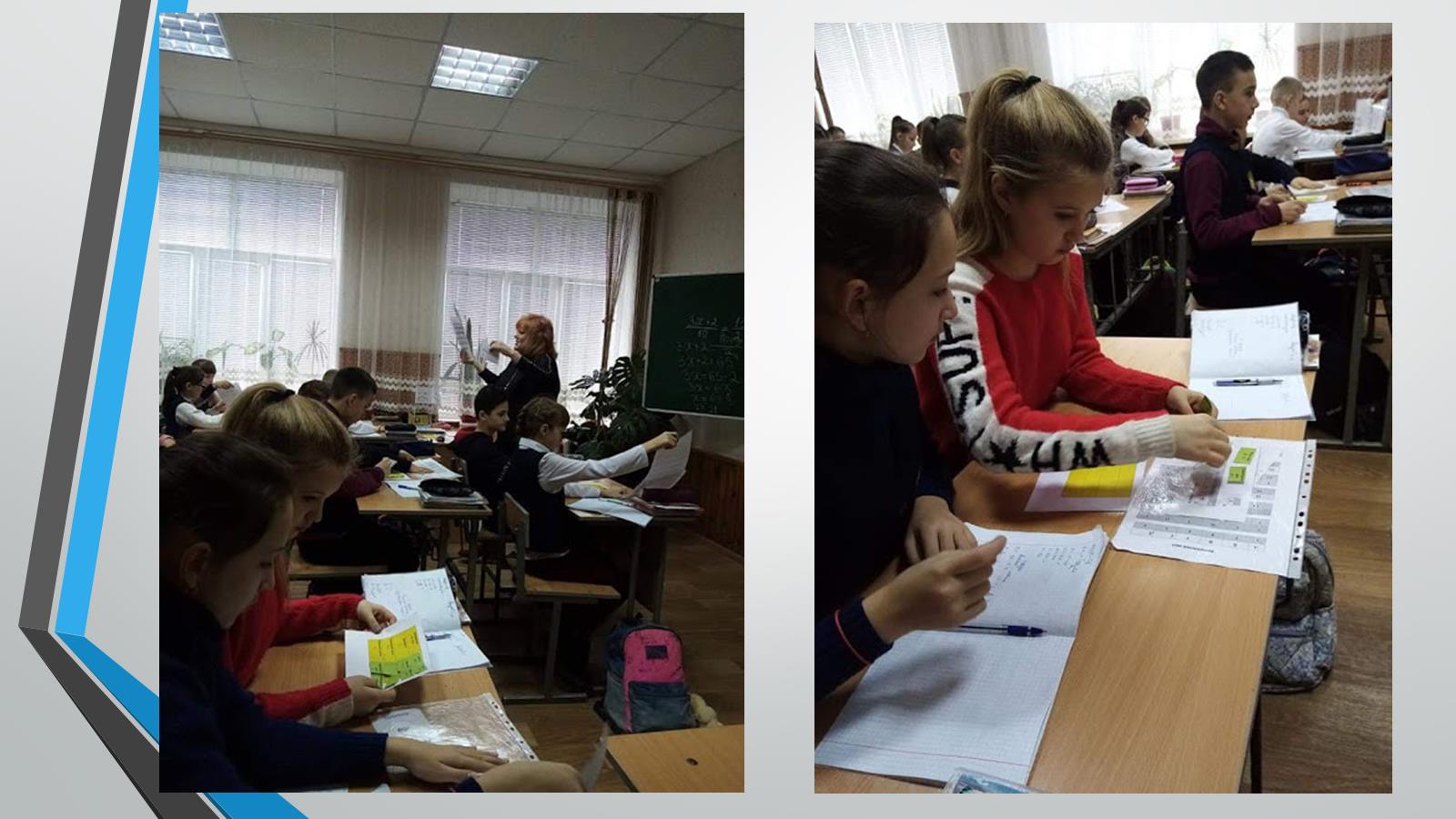 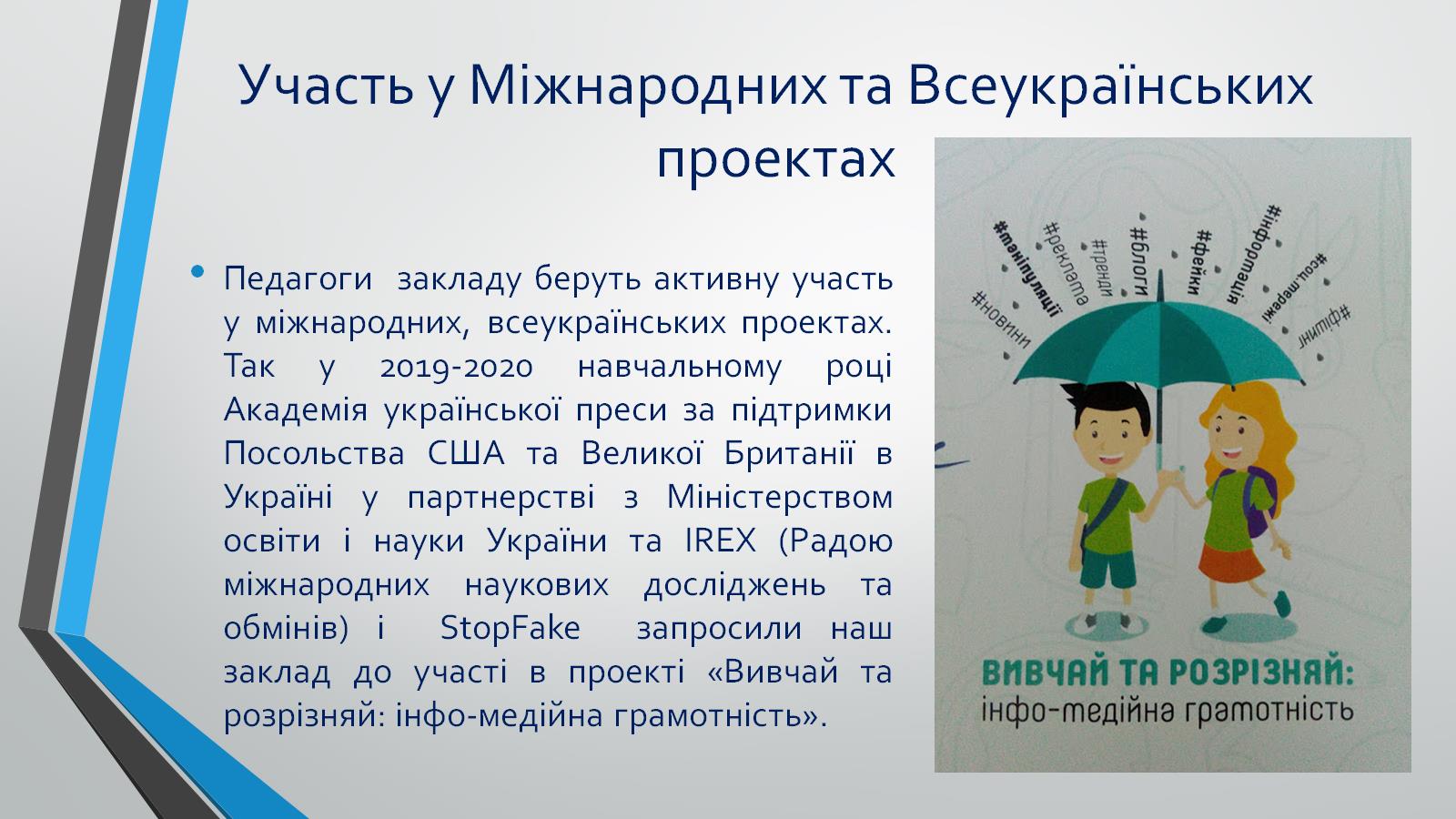 Участь у Міжнародних та Всеукраїнських проектах
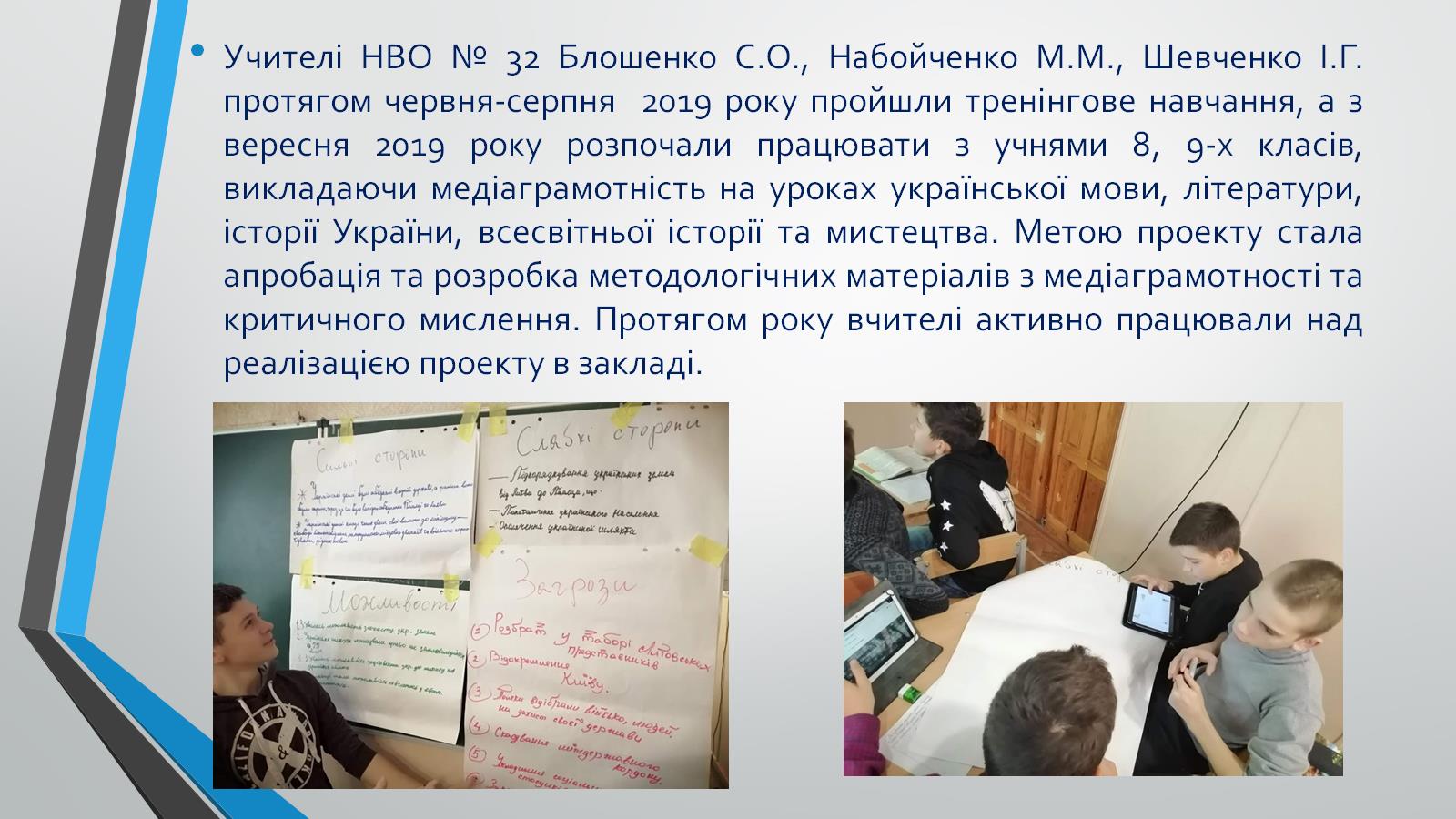 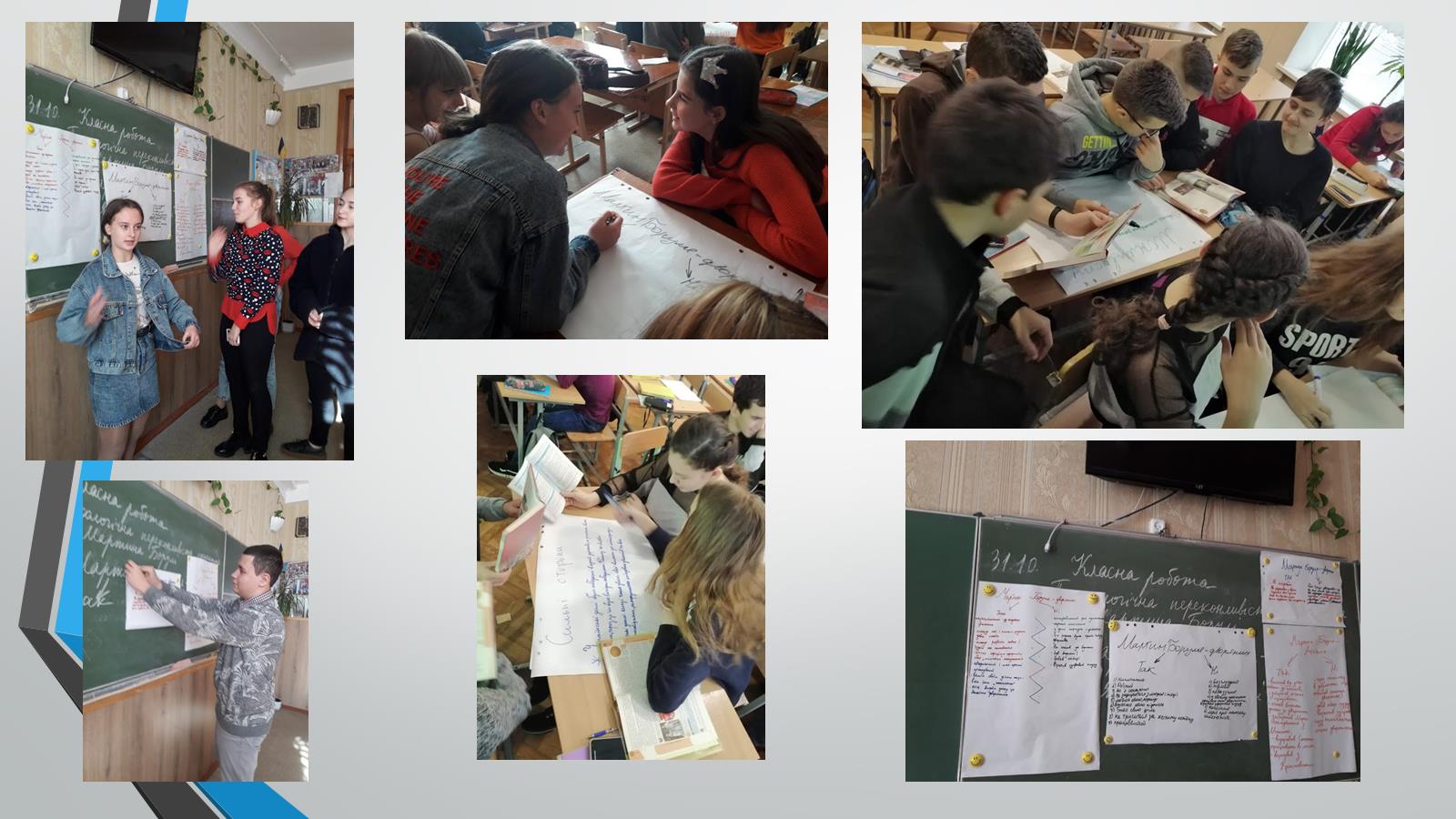 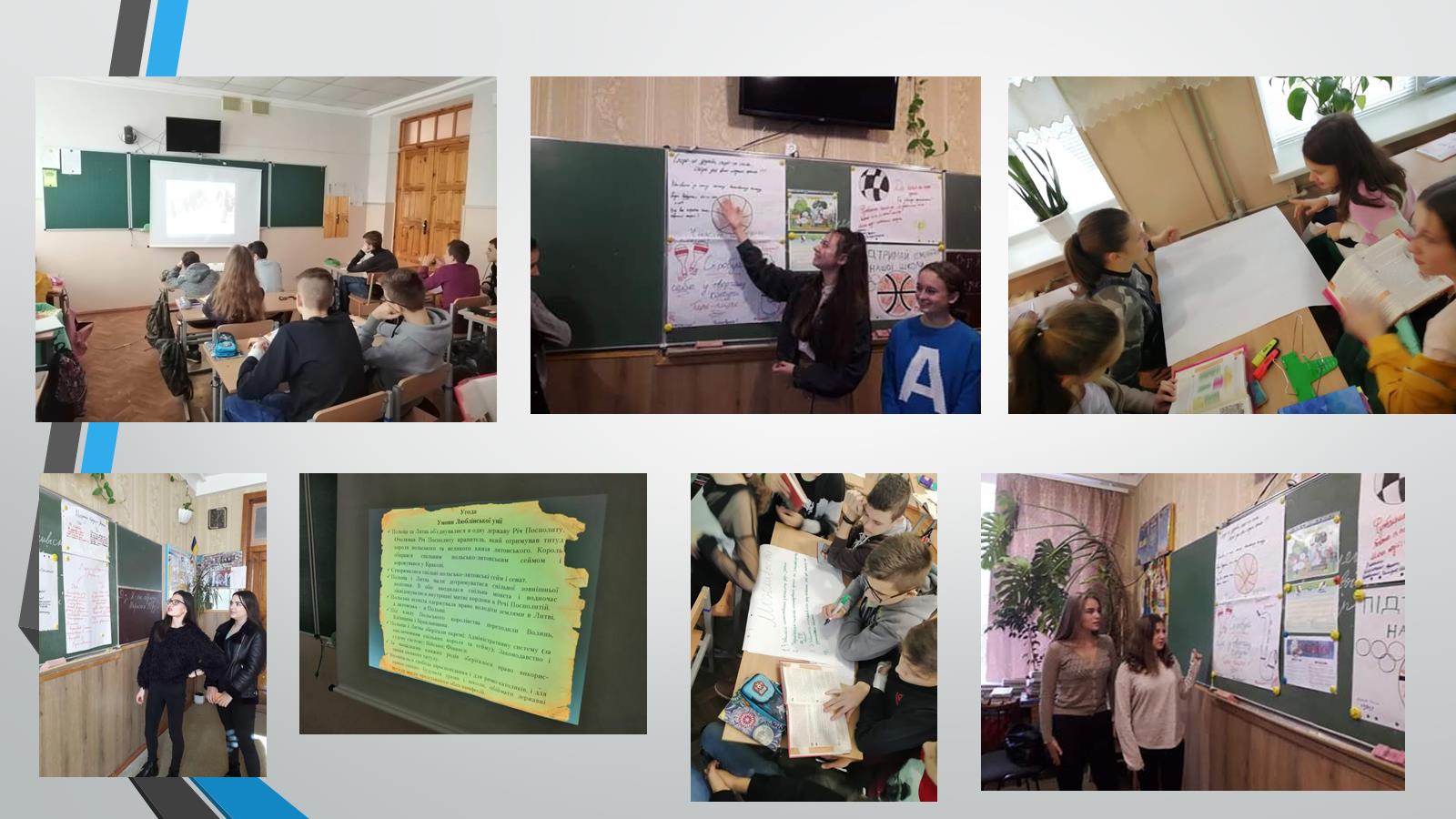 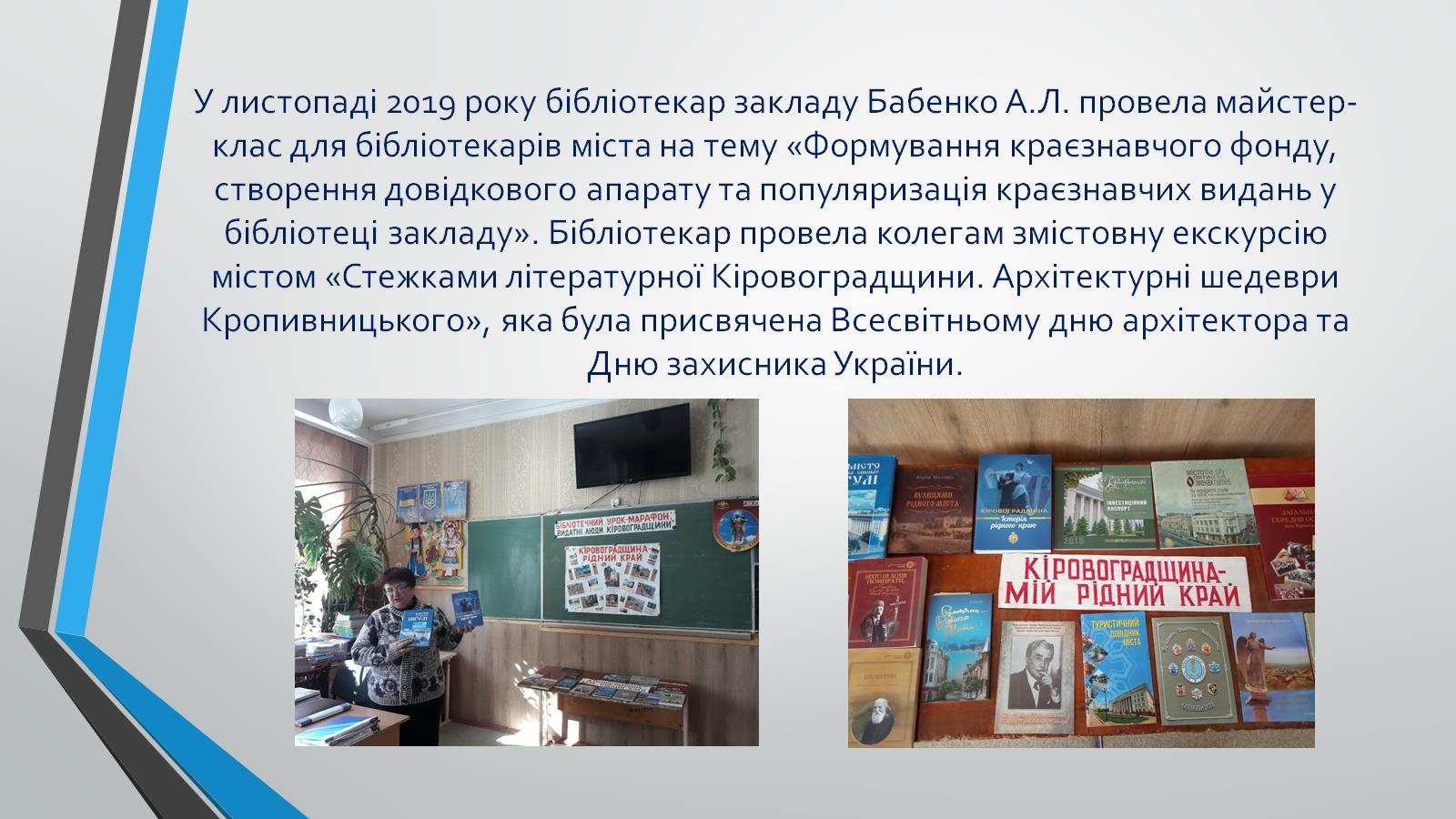 У листопаді 2019 року бібліотекар закладу Бабенко А.Л. провела майстер-клас для бібліотекарів міста на тему «Формування краєзнавчого фонду, створення довідкового апарату та популяризація краєзнавчих видань у бібліотеці закладу». Бібліотекар провела колегам змістовну екскурсію містом «Стежками літературної Кіровоградщини. Архітектурні шедеври Кропивницького», яка була присвячена Всесвітньому дню архітектора та Дню захисника України.
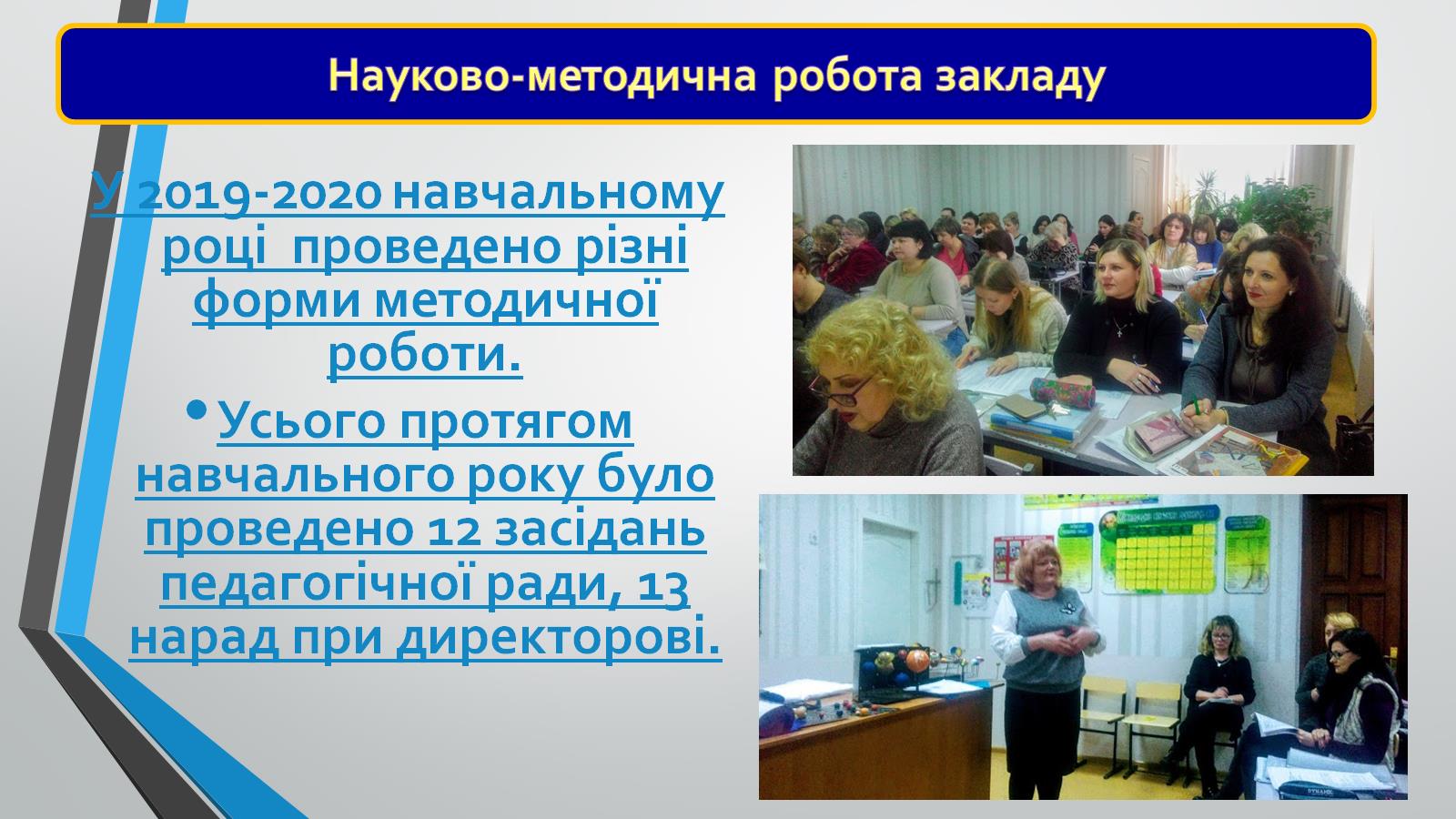 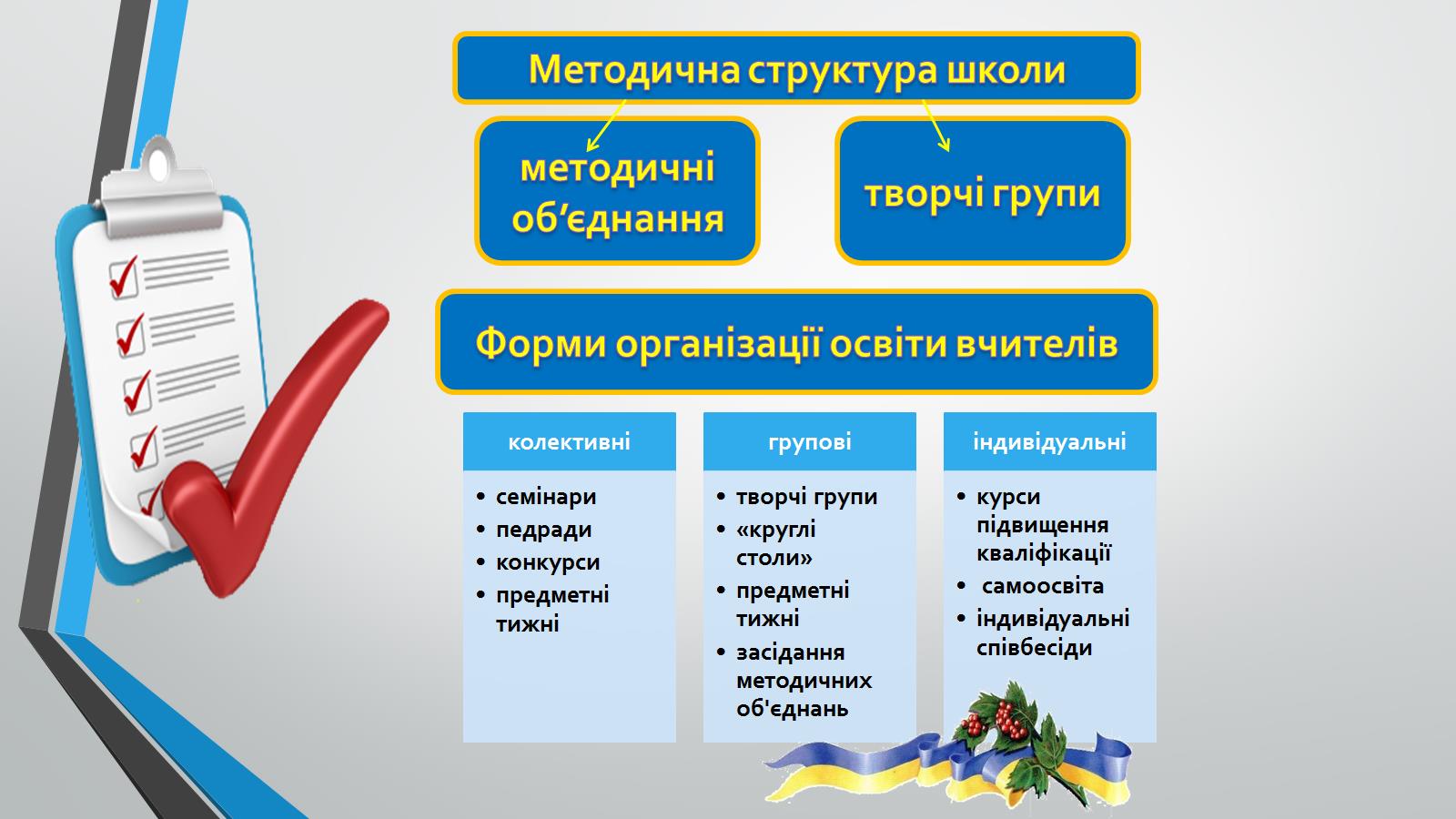 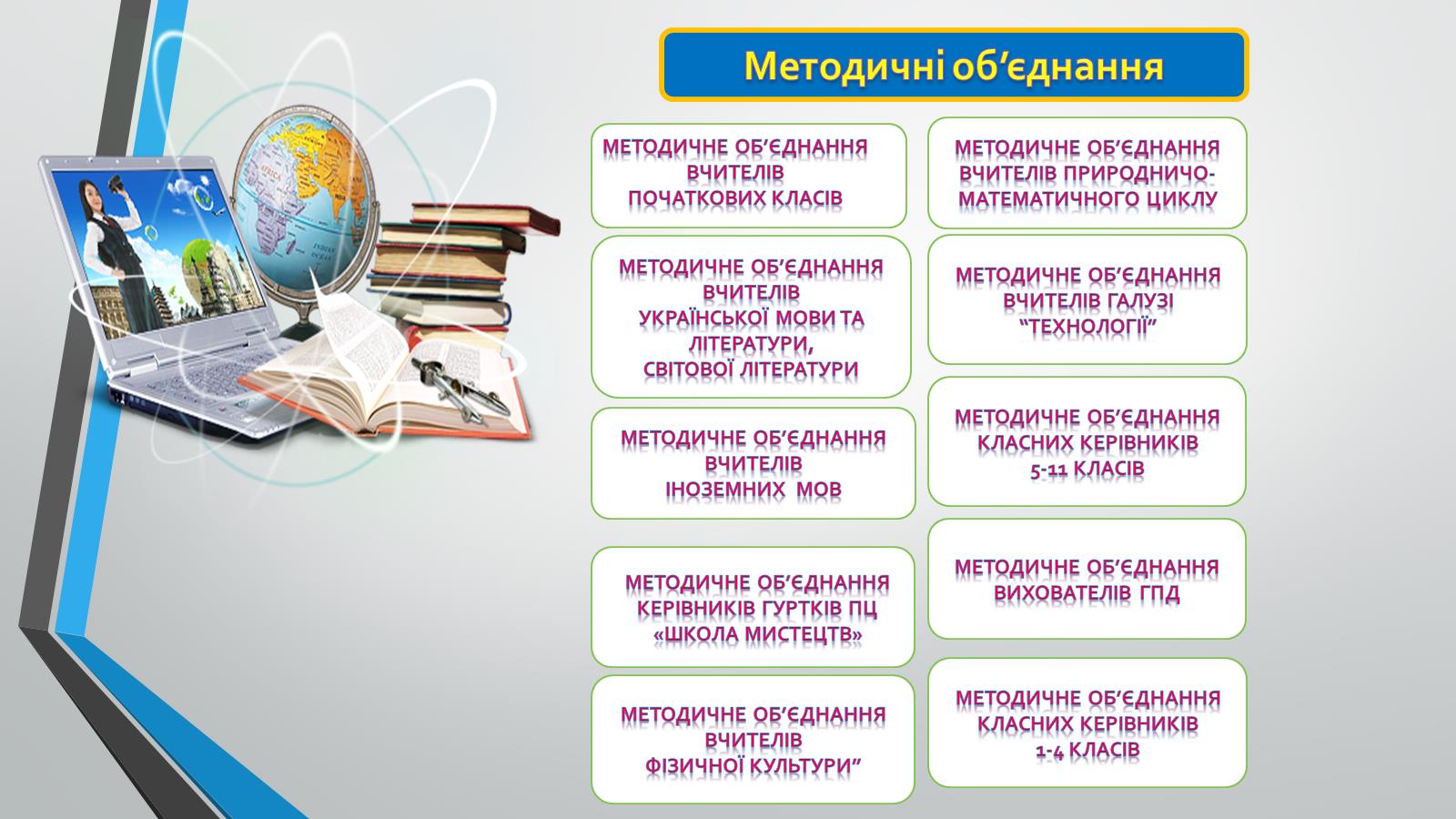 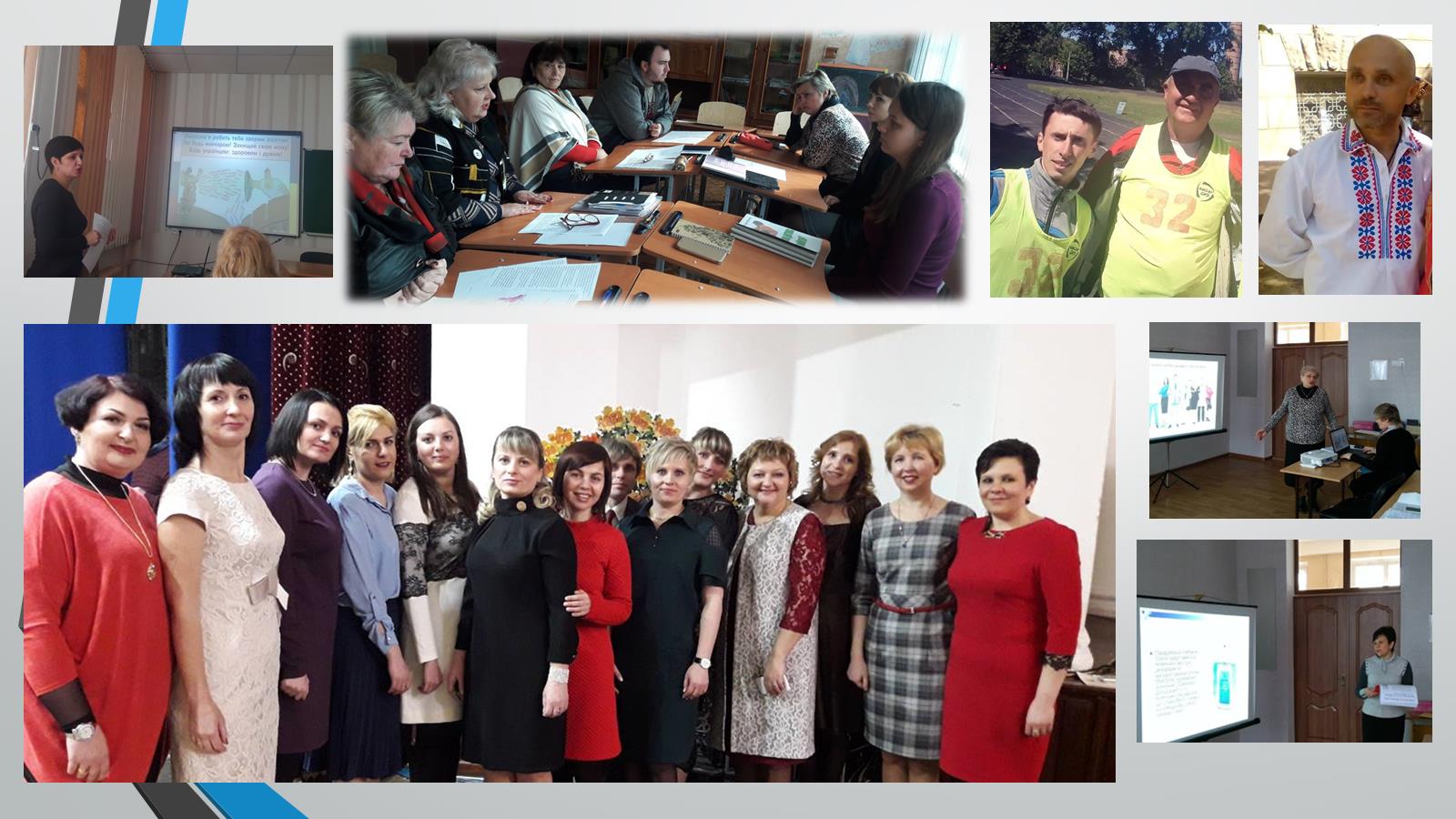 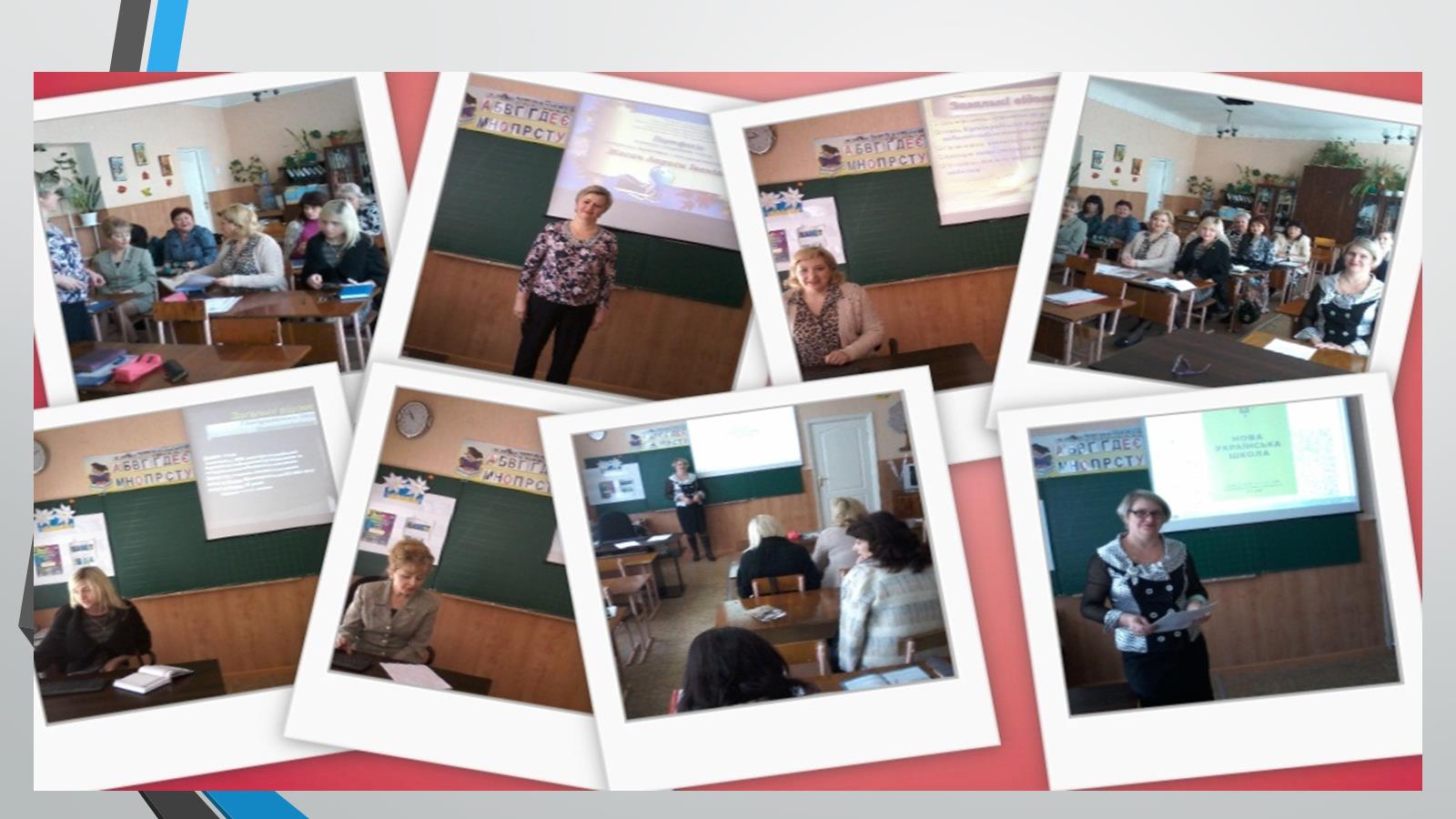 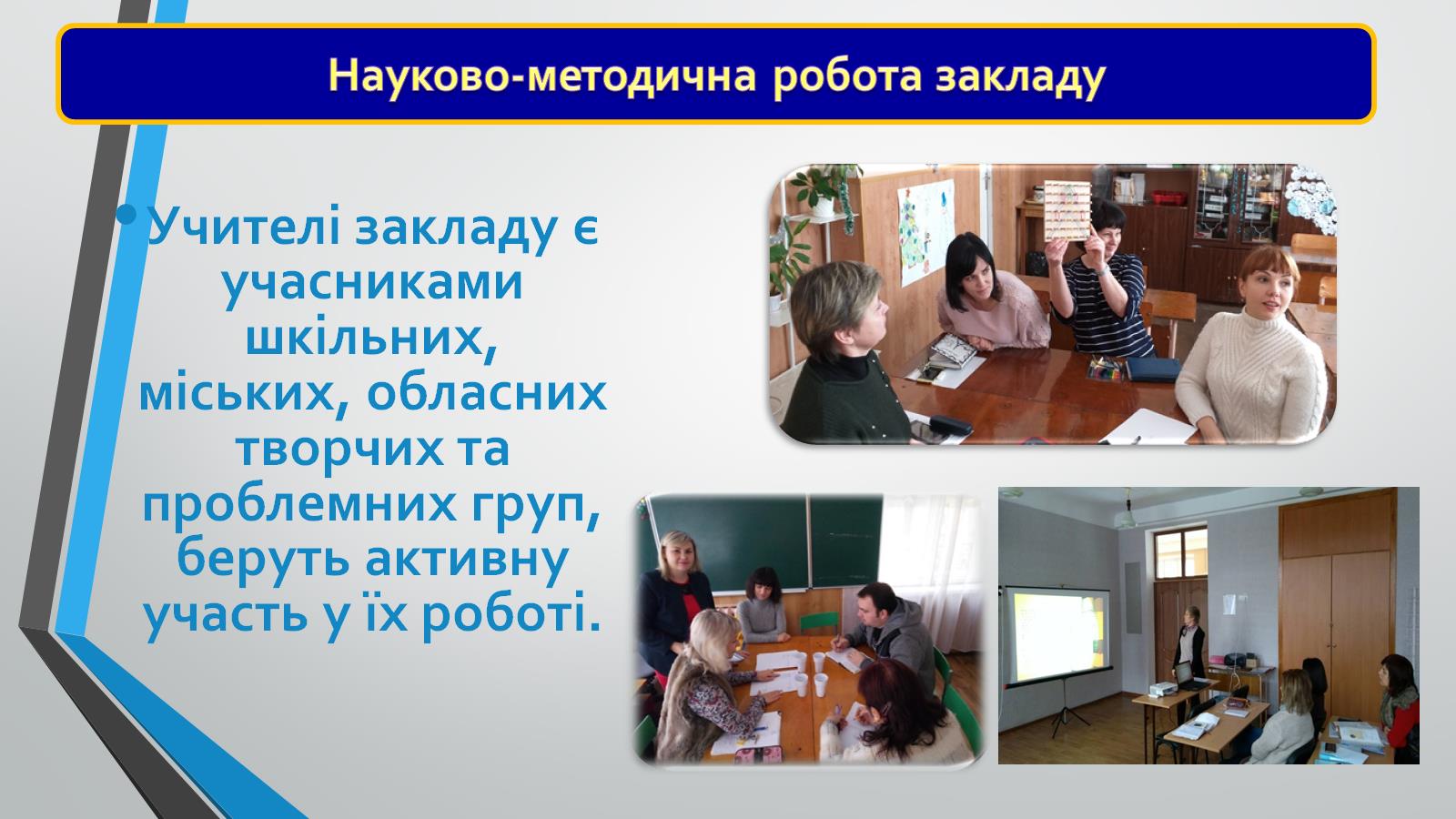 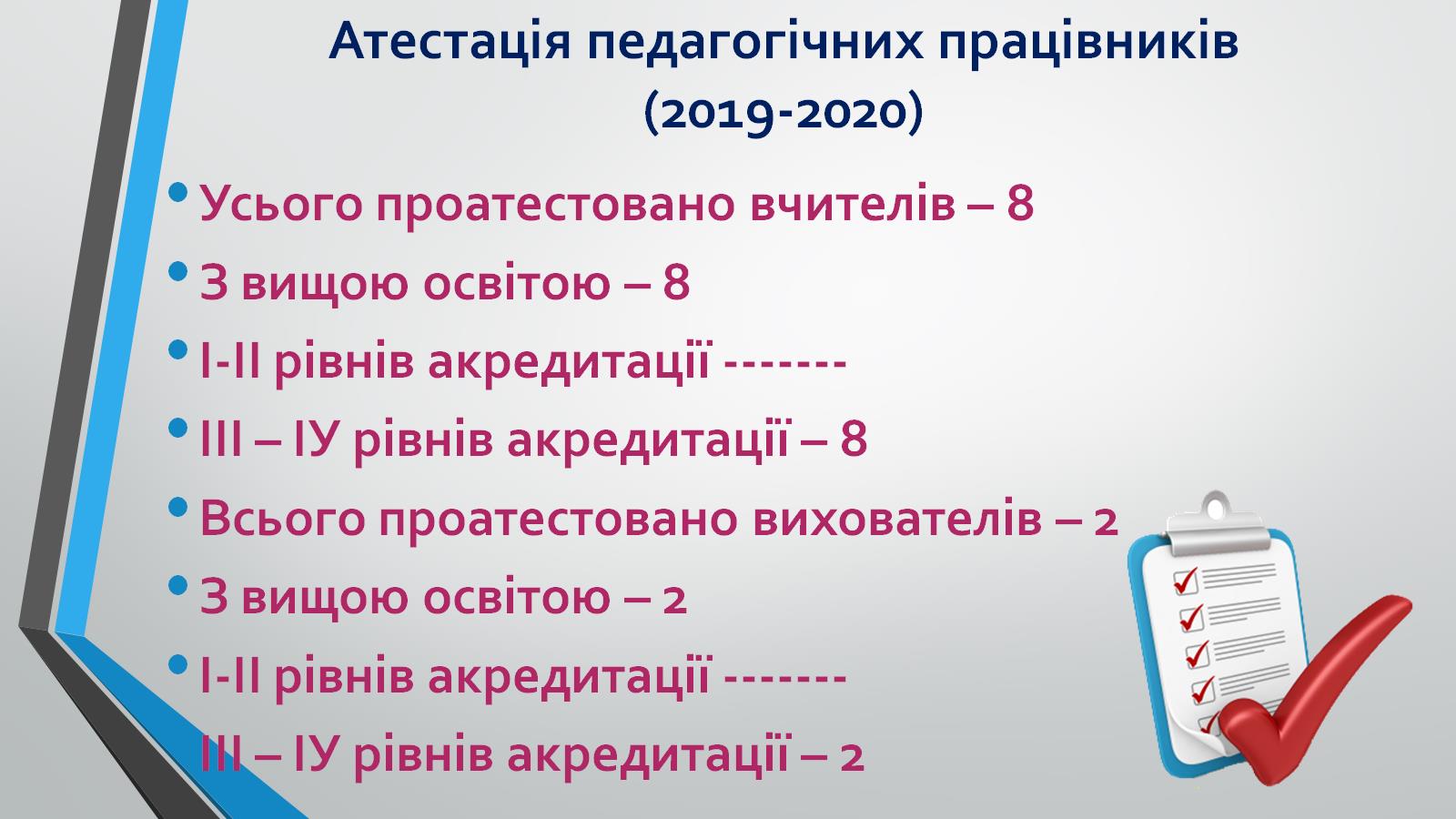 Атестація педагогічних працівників(2019-2020)
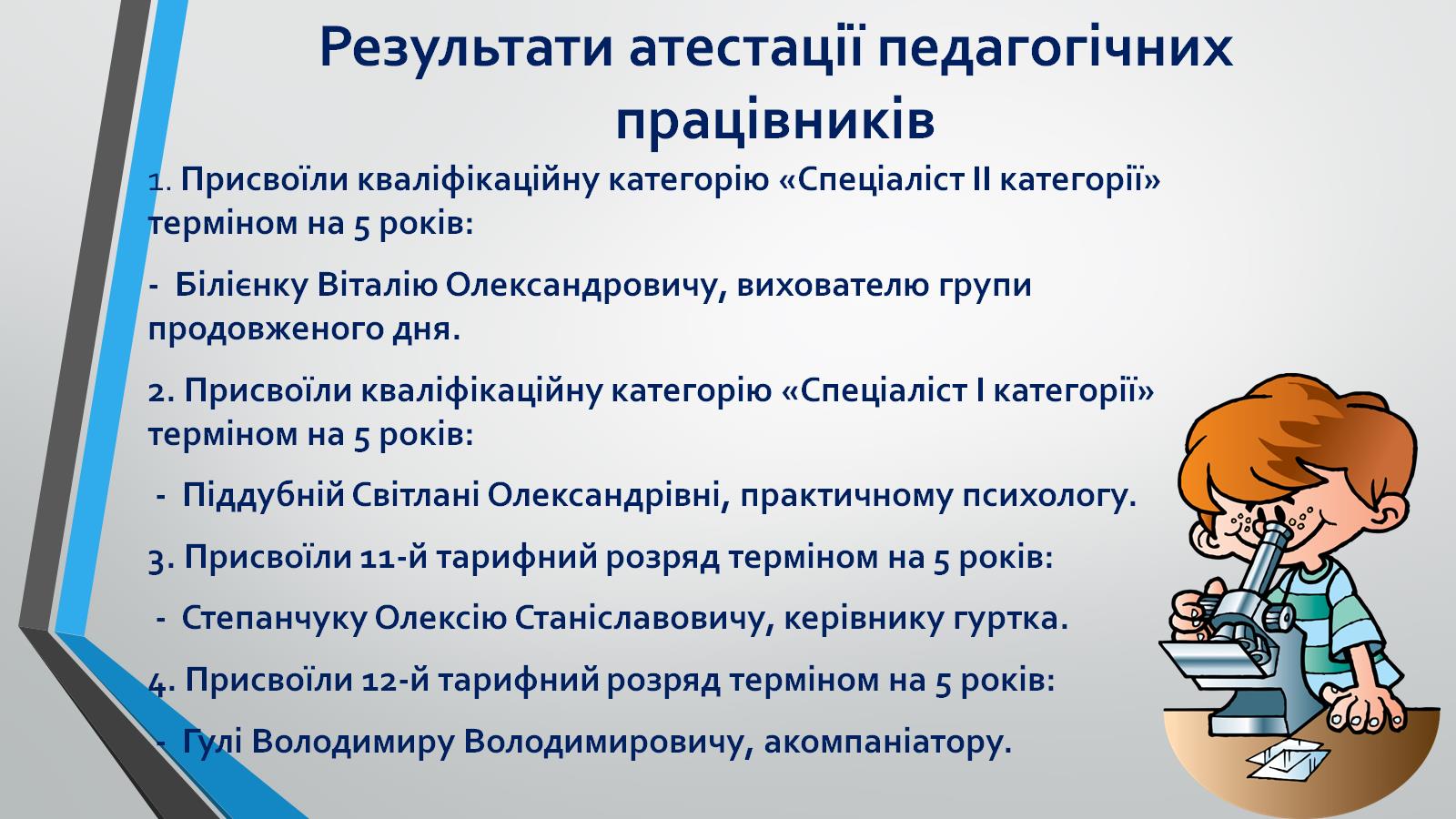 Результати атестації педагогічних працівників
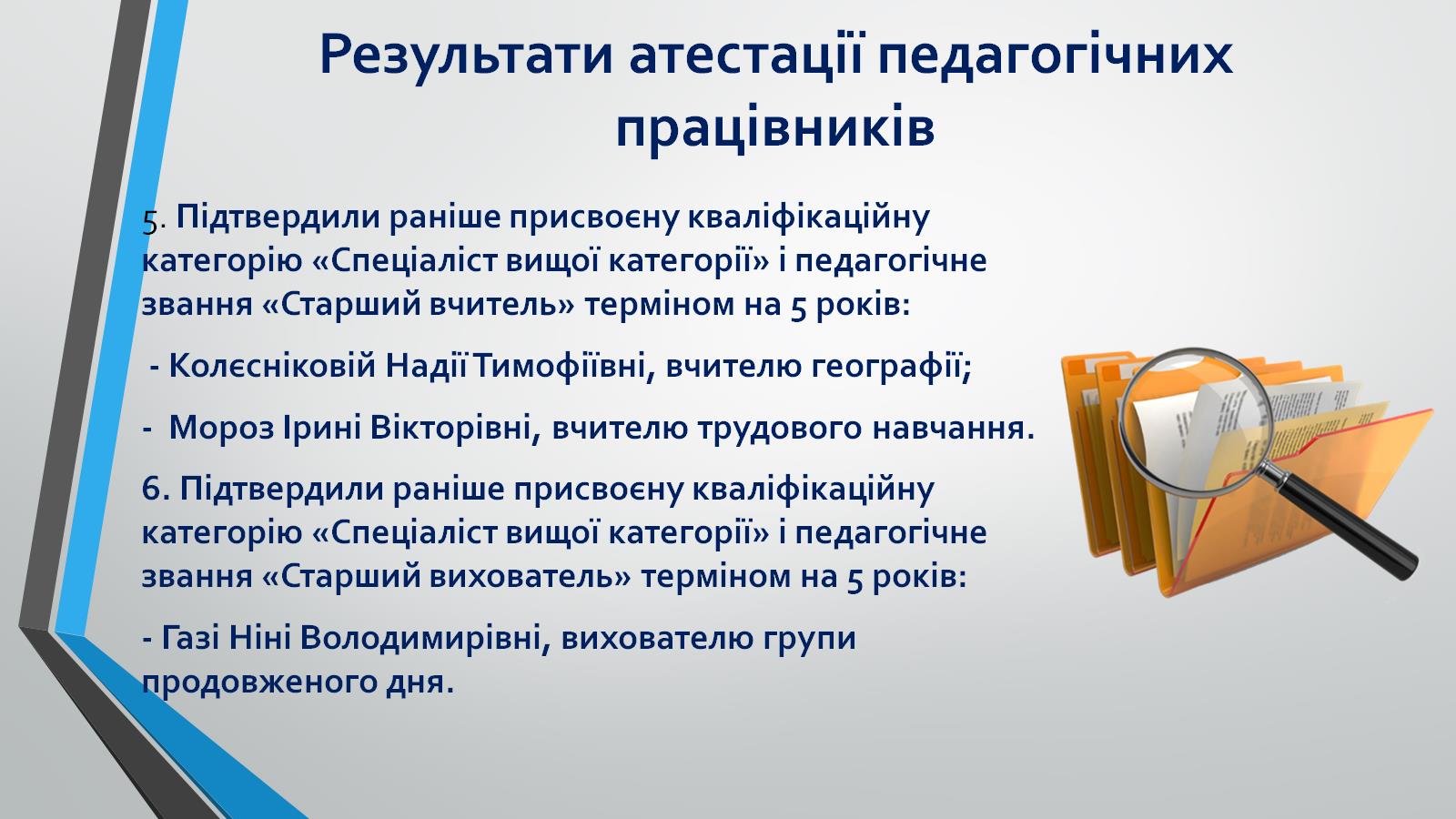 Результати атестації педагогічних працівників
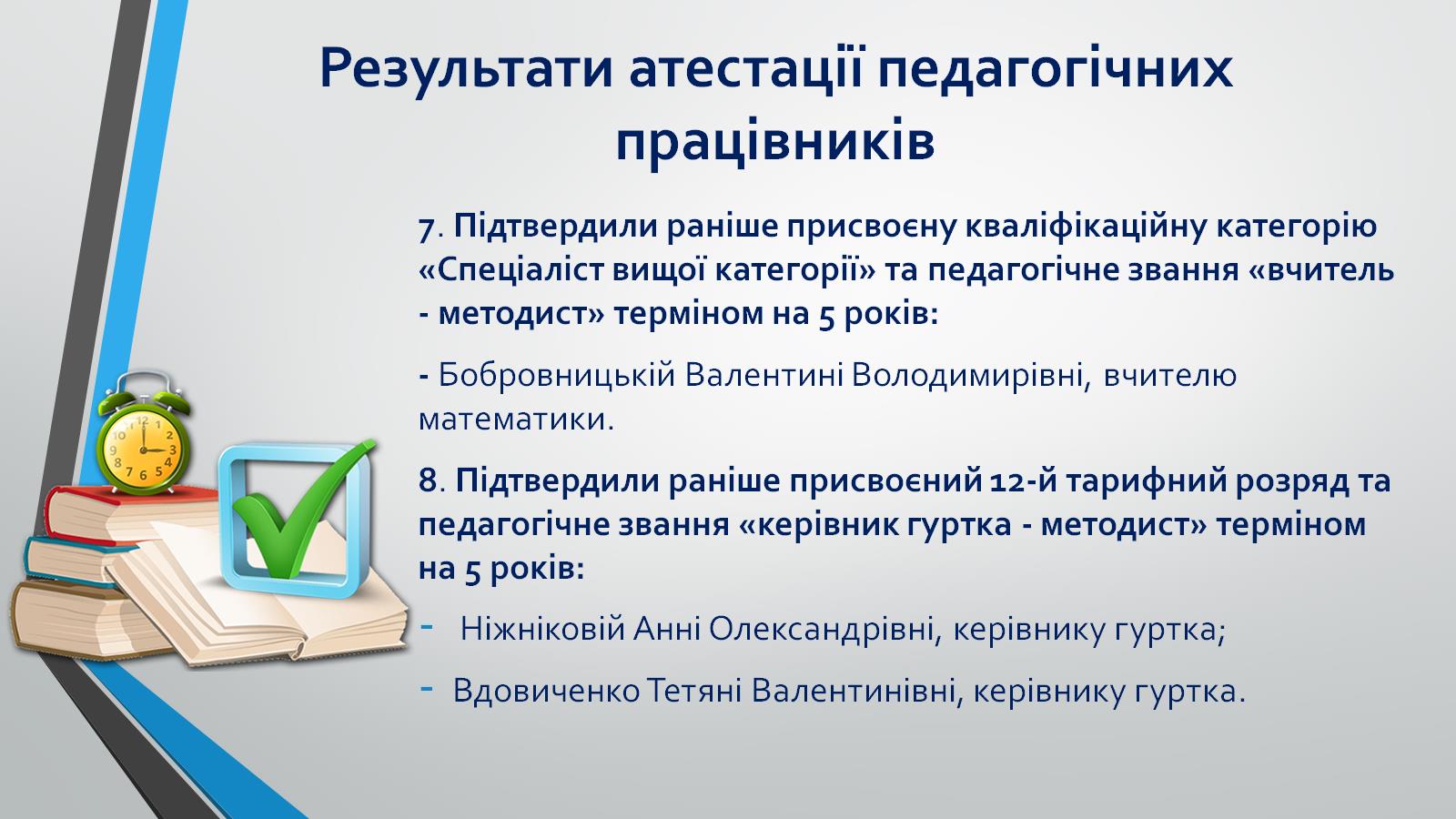 Результати атестації педагогічних працівників
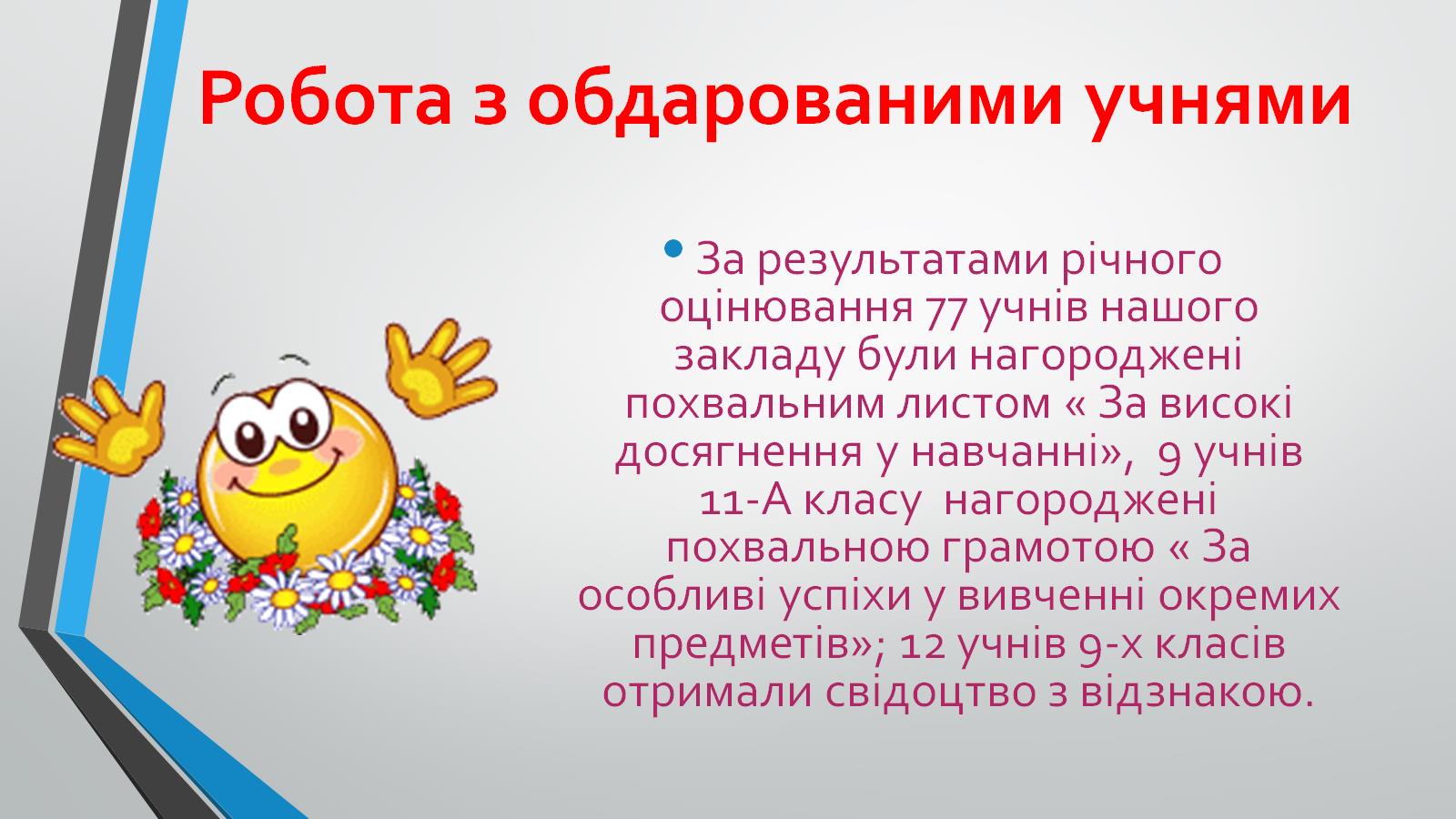 Робота з обдарованими учнями
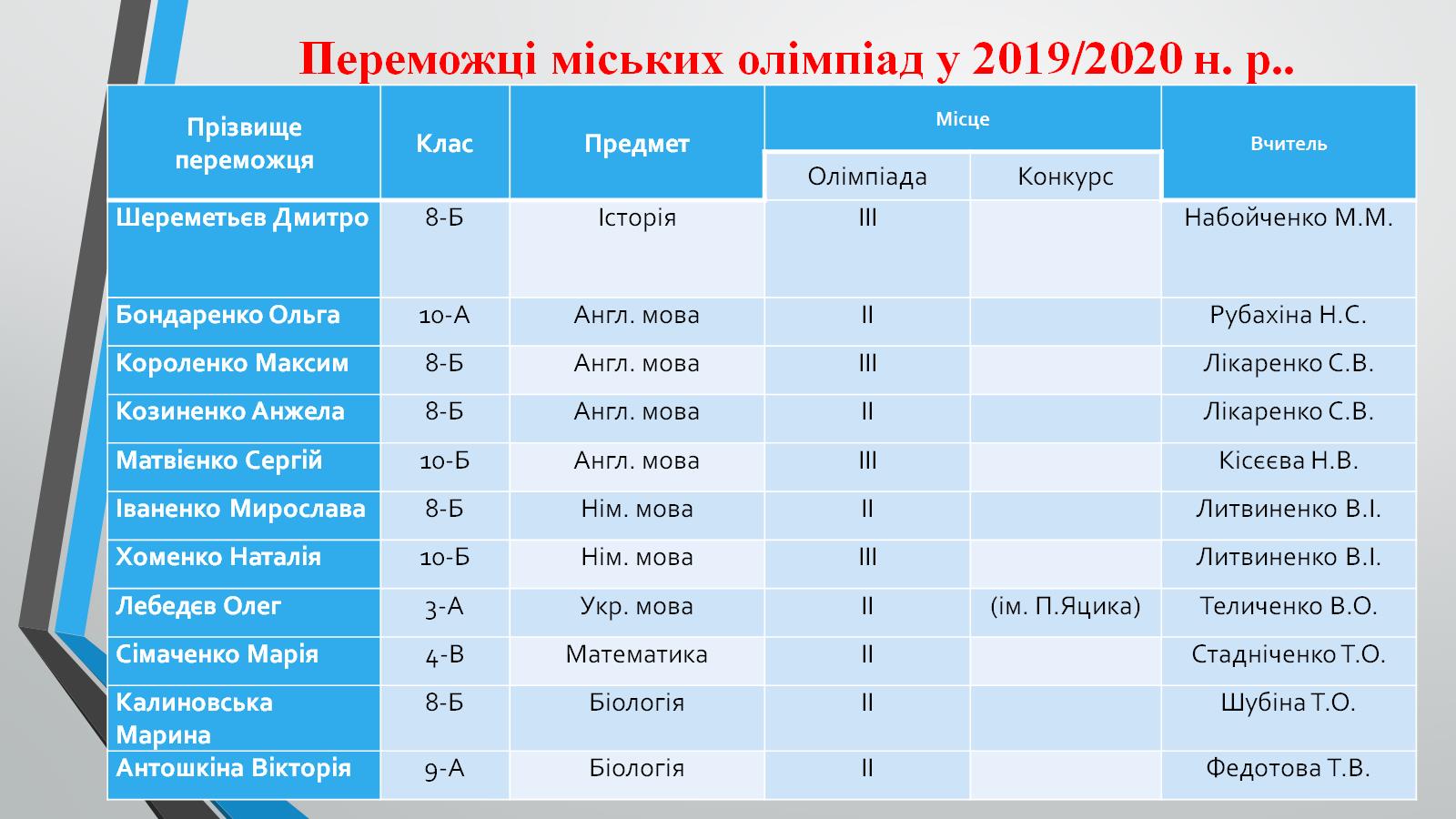 Переможці міських олімпіад у 2019/2020 н. р..
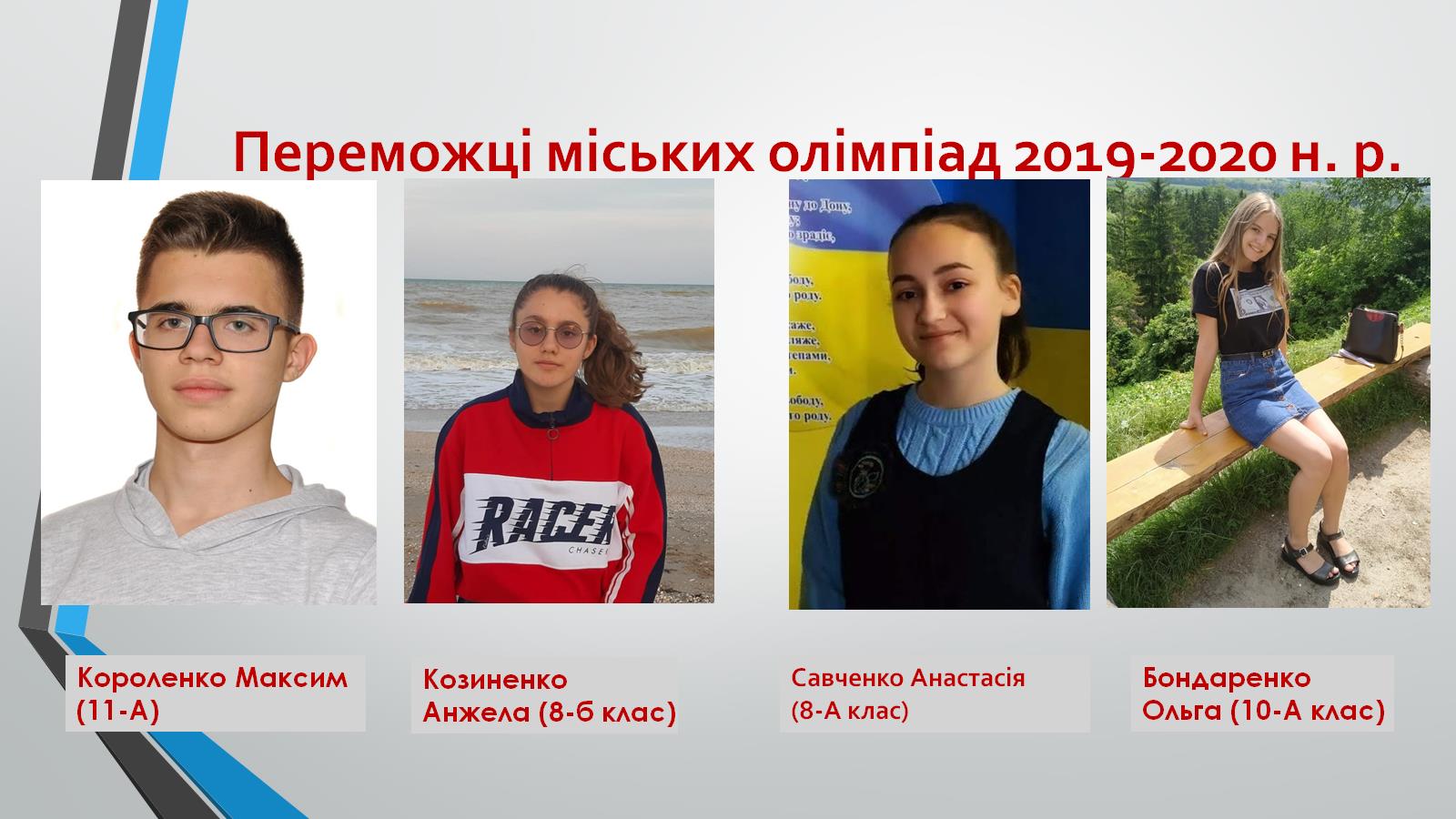 Переможці міських олімпіад 2019-2020 н. р.
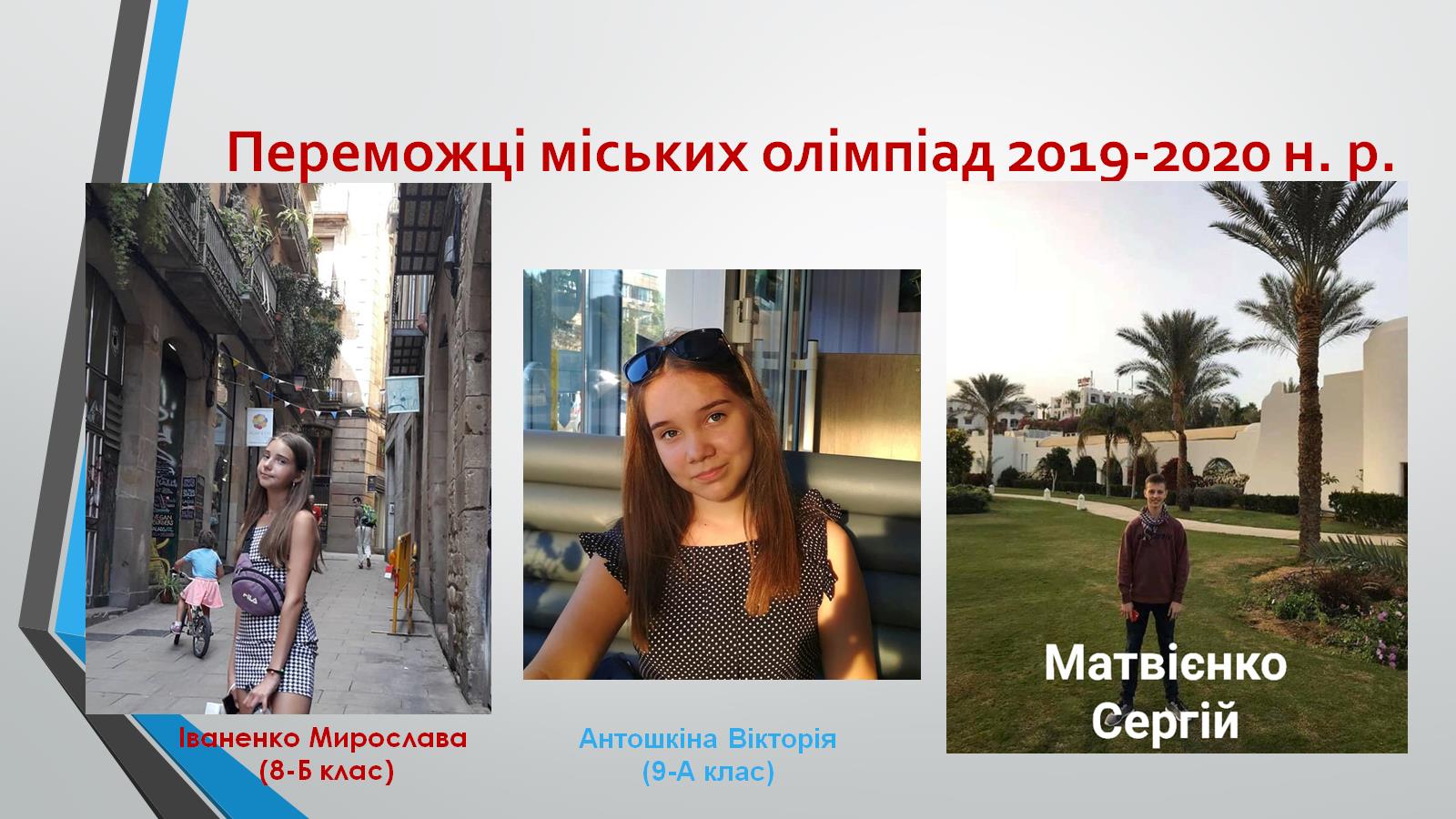 Переможці міських олімпіад 2019-2020 н. р.
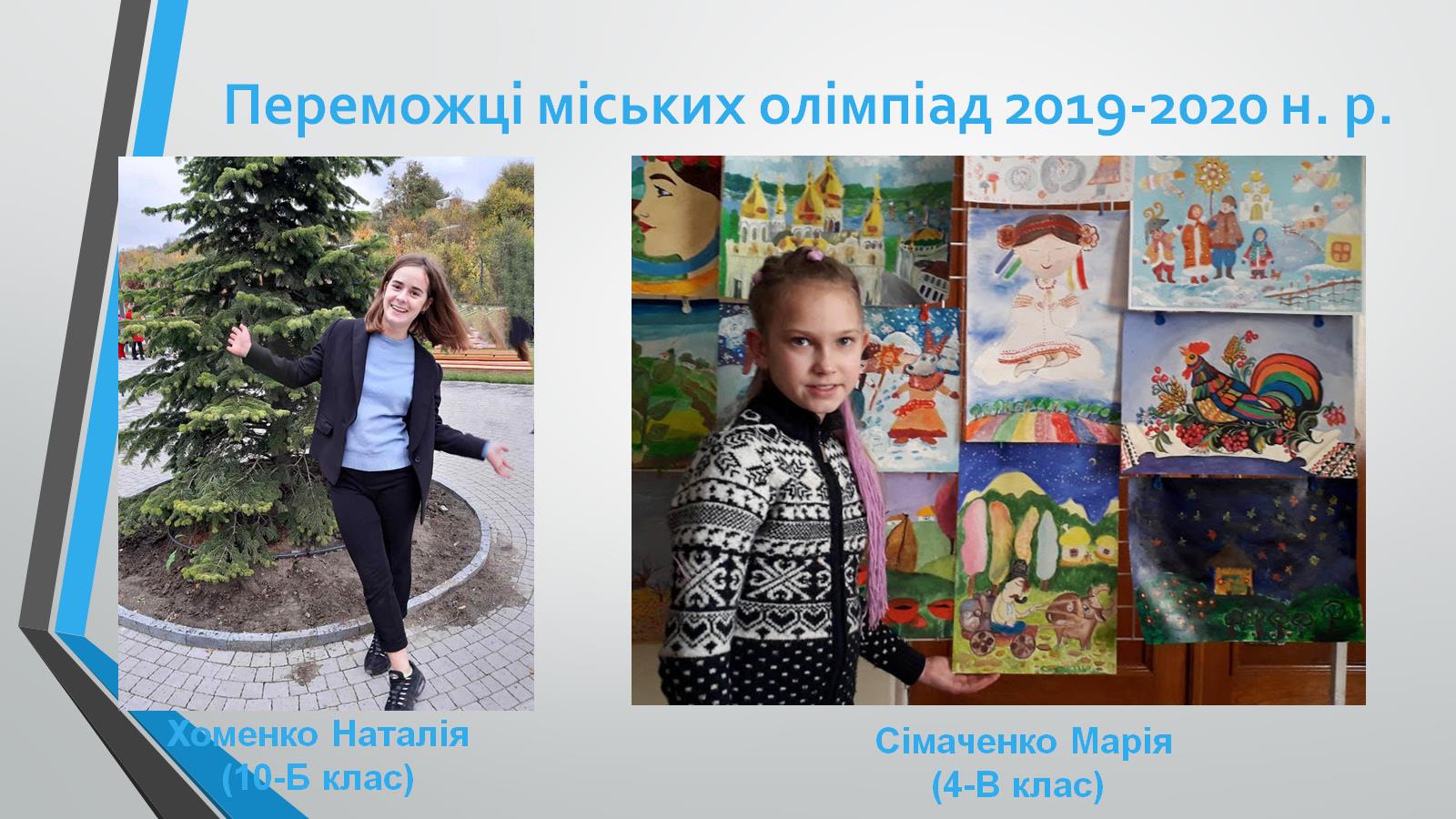 Переможці міських олімпіад 2019-2020 н. р.
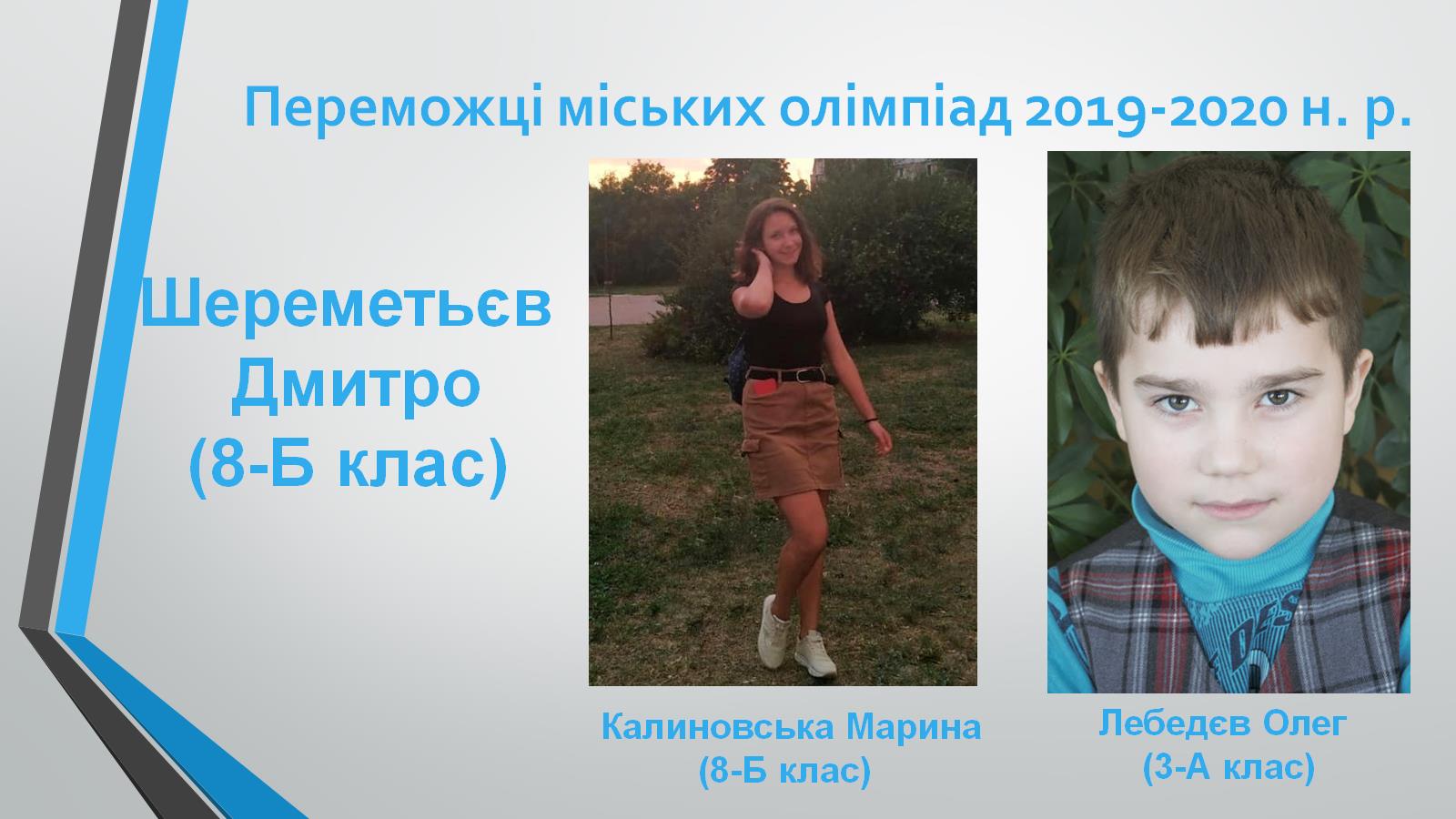 Переможці міських олімпіад 2019-2020 н. р.
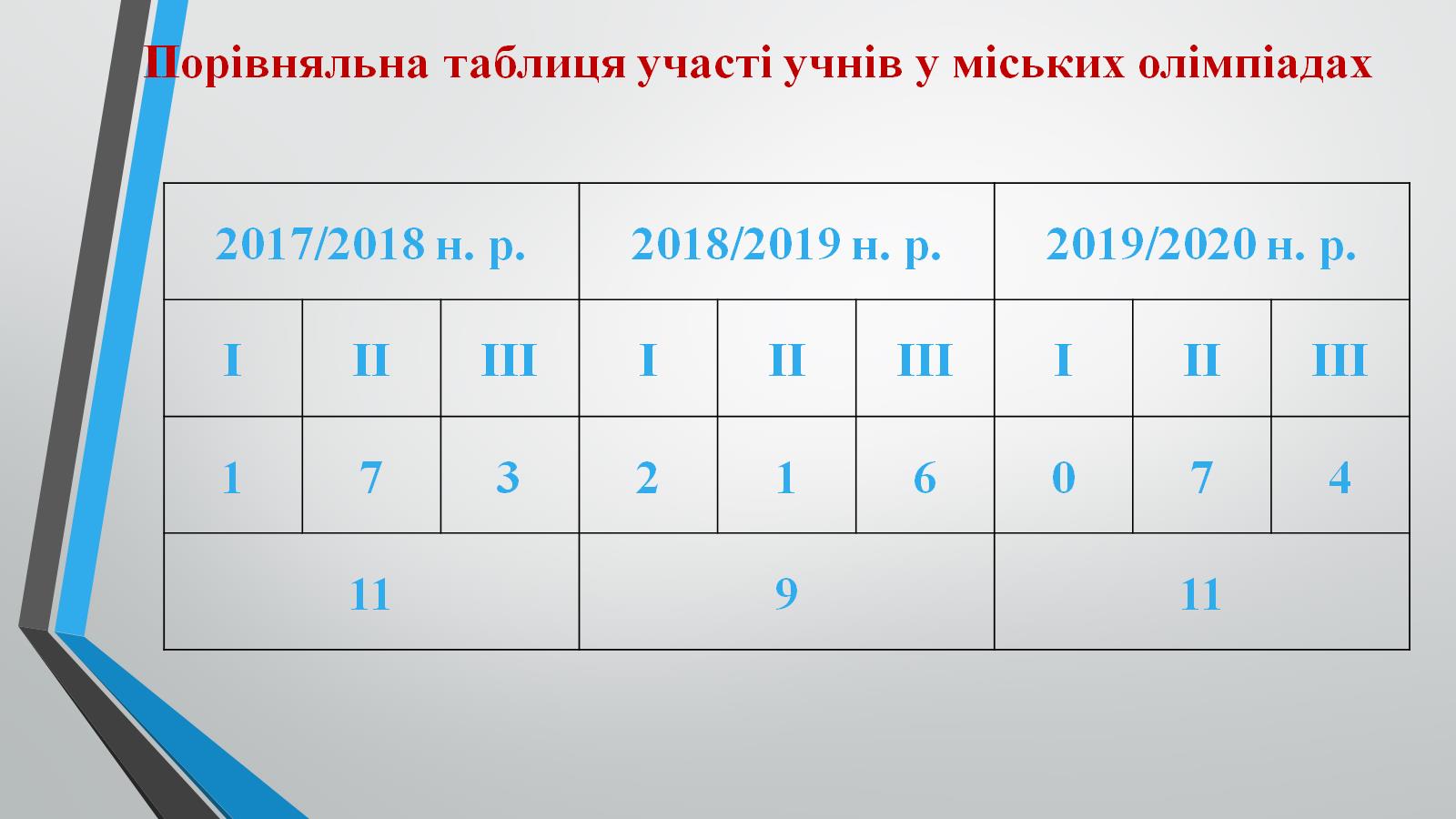 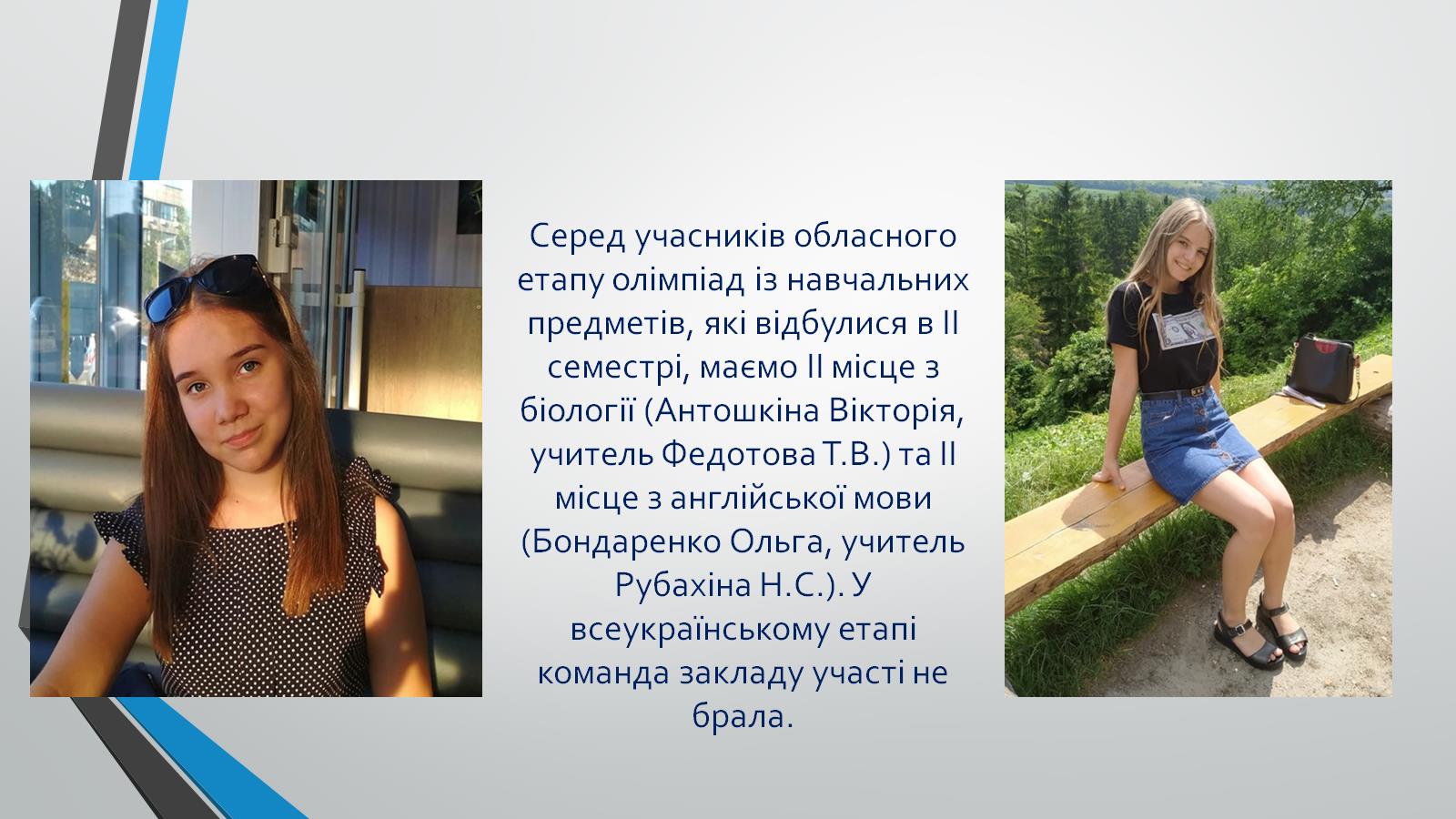 Серед учасників обласного етапу олімпіад із навчальних предметів, які відбулися в ІІ семестрі, маємо ІІ місце з біології (Антошкіна Вікторія, учитель Федотова Т.В.) та ІІ місце з англійської мови   (Бондаренко Ольга, учитель     Рубахіна Н.С.). У всеукраїнському етапі команда закладу участі не брала.
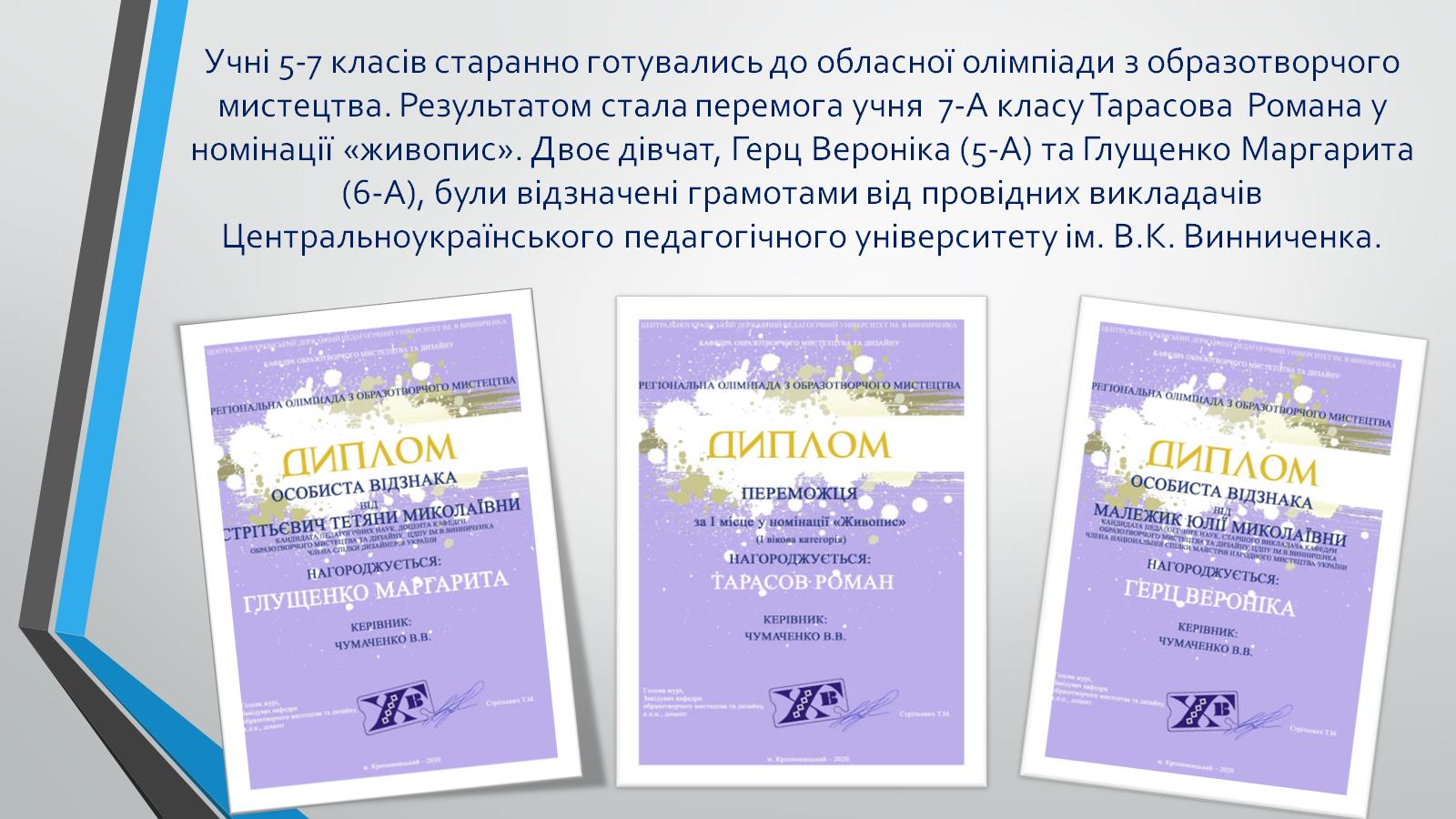 Учні 5-7 класів старанно готувались до обласної олімпіади з образотворчого мистецтва. Результатом стала перемога учня  7-А класу Тарасова  Романа у номінації «живопис». Двоє дівчат, Герц Вероніка (5-А) та Глущенко Маргарита (6-А), були відзначені грамотами від провідних викладачів Центральноукраїнського педагогічного університету ім. В.К. Винниченка.
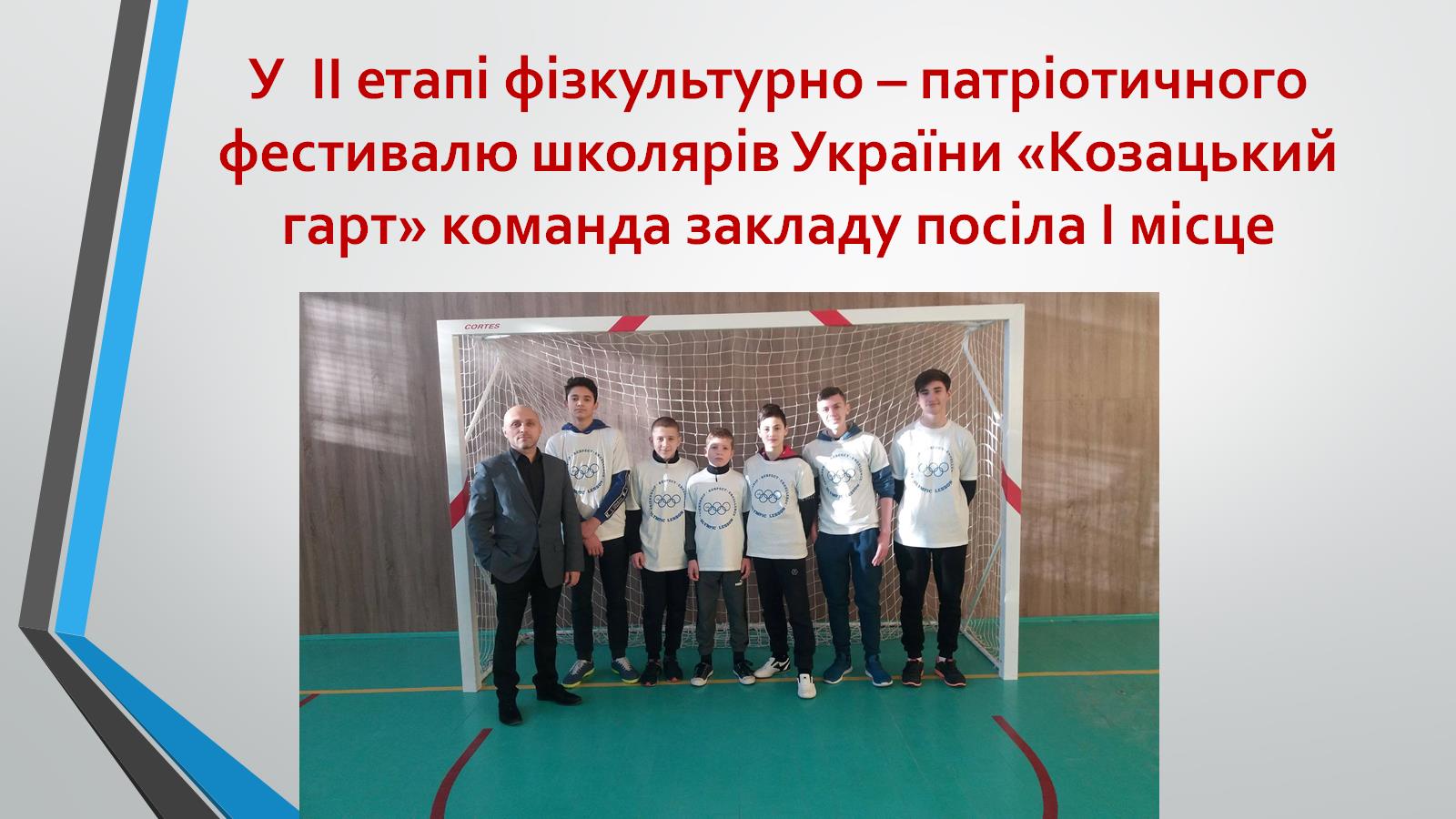 У  ІІ етапі фізкультурно – патріотичного фестивалю школярів України «Козацький гарт» команда закладу посіла І місце
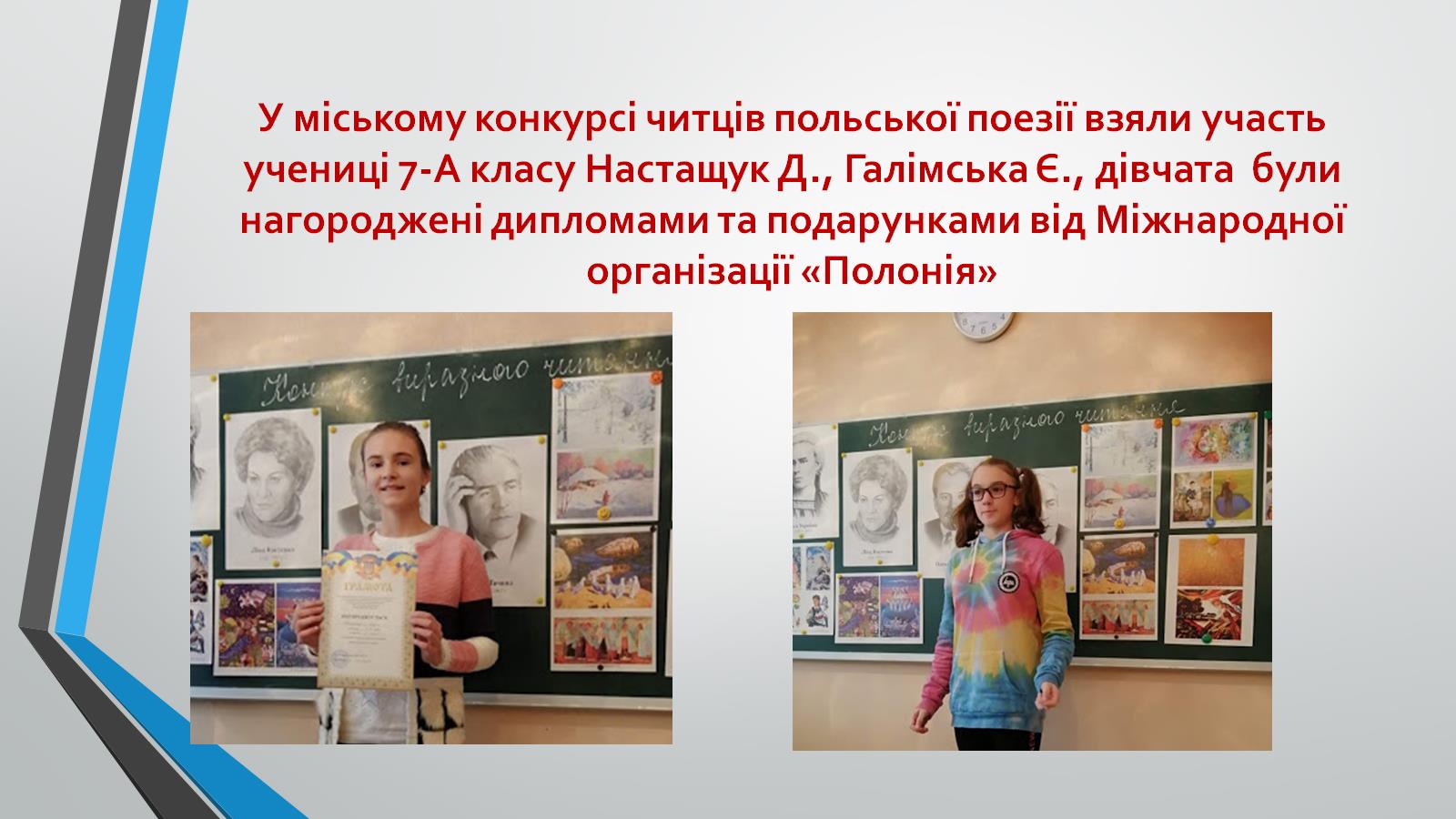 У міському конкурсі читців польської поезії взяли участь учениці 7-А класу Настащук Д., Галімська Є., дівчата  були нагороджені дипломами та подарунками від Міжнародної організації «Полонія»
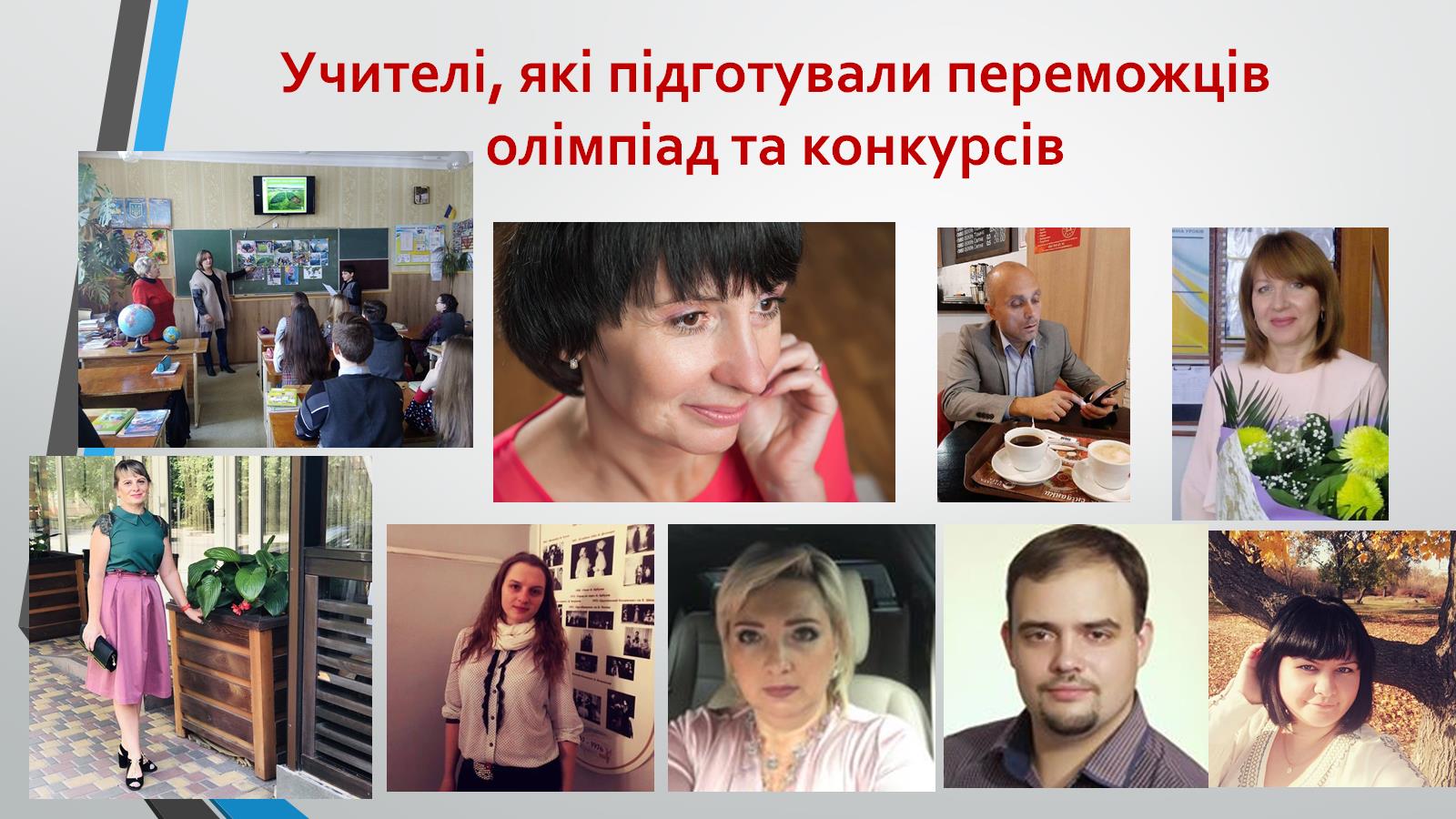 Учителі, які підготували переможців олімпіад та конкурсів
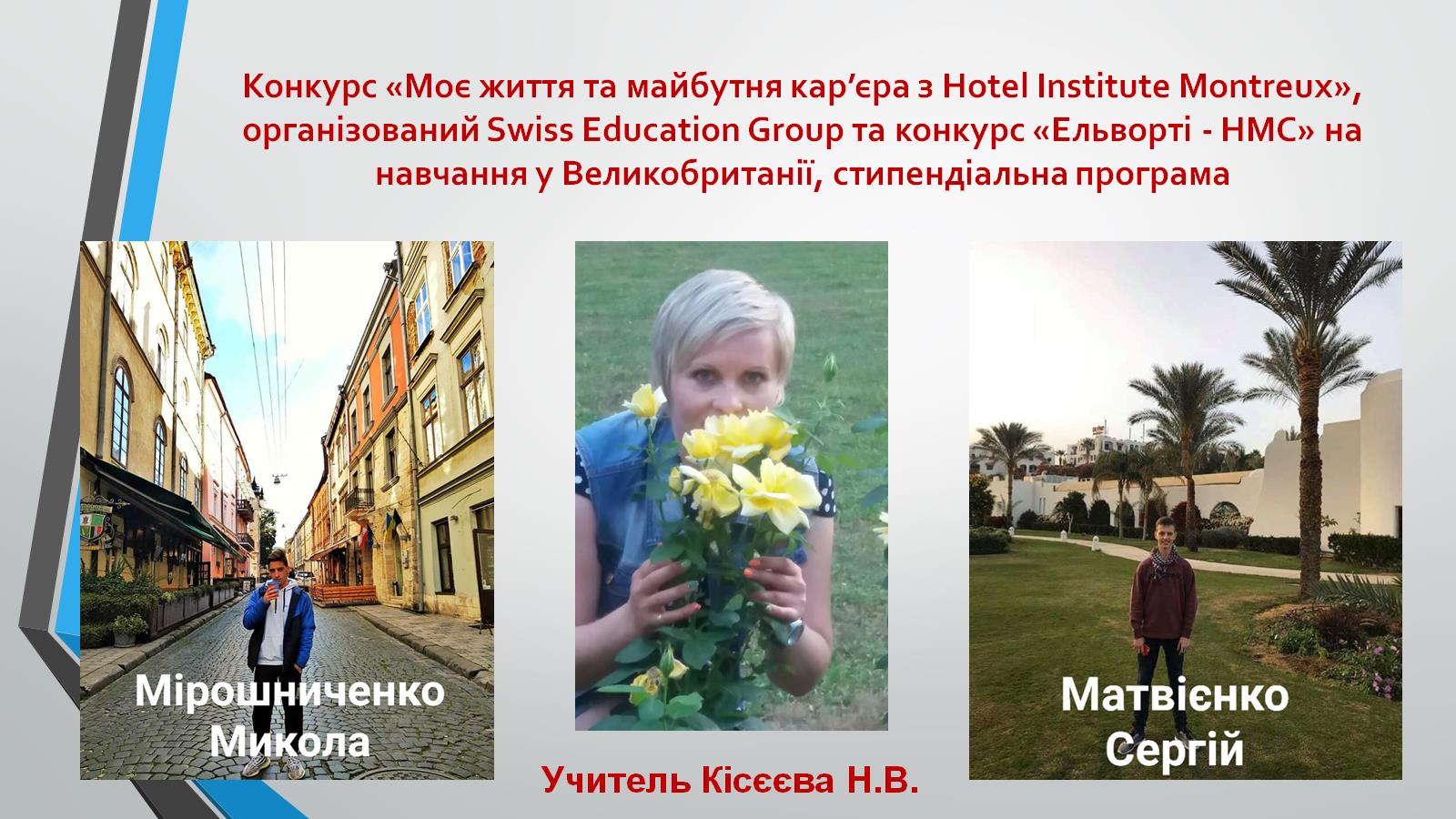 Конкурс «Моє життя та майбутня кар’єра з Hotel Institute Montreux», організований Swiss Education Group та конкурс «Ельворті - НМС» на навчання у Великобританії, стипендіальна програма
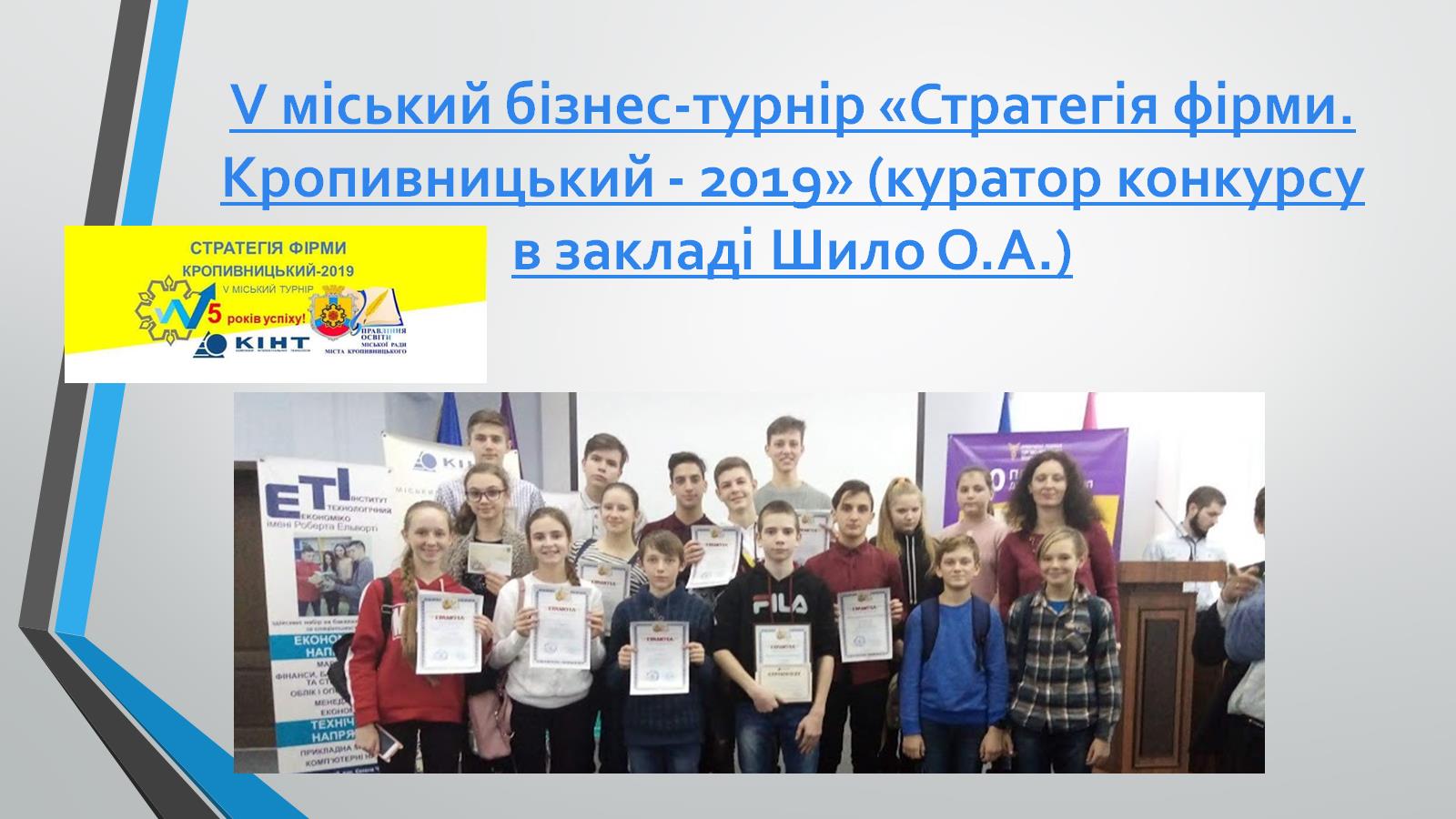 V міський бізнес-турнір «Стратегія фірми. Кропивницький - 2019» (куратор конкурсу в закладі Шило О.А.)
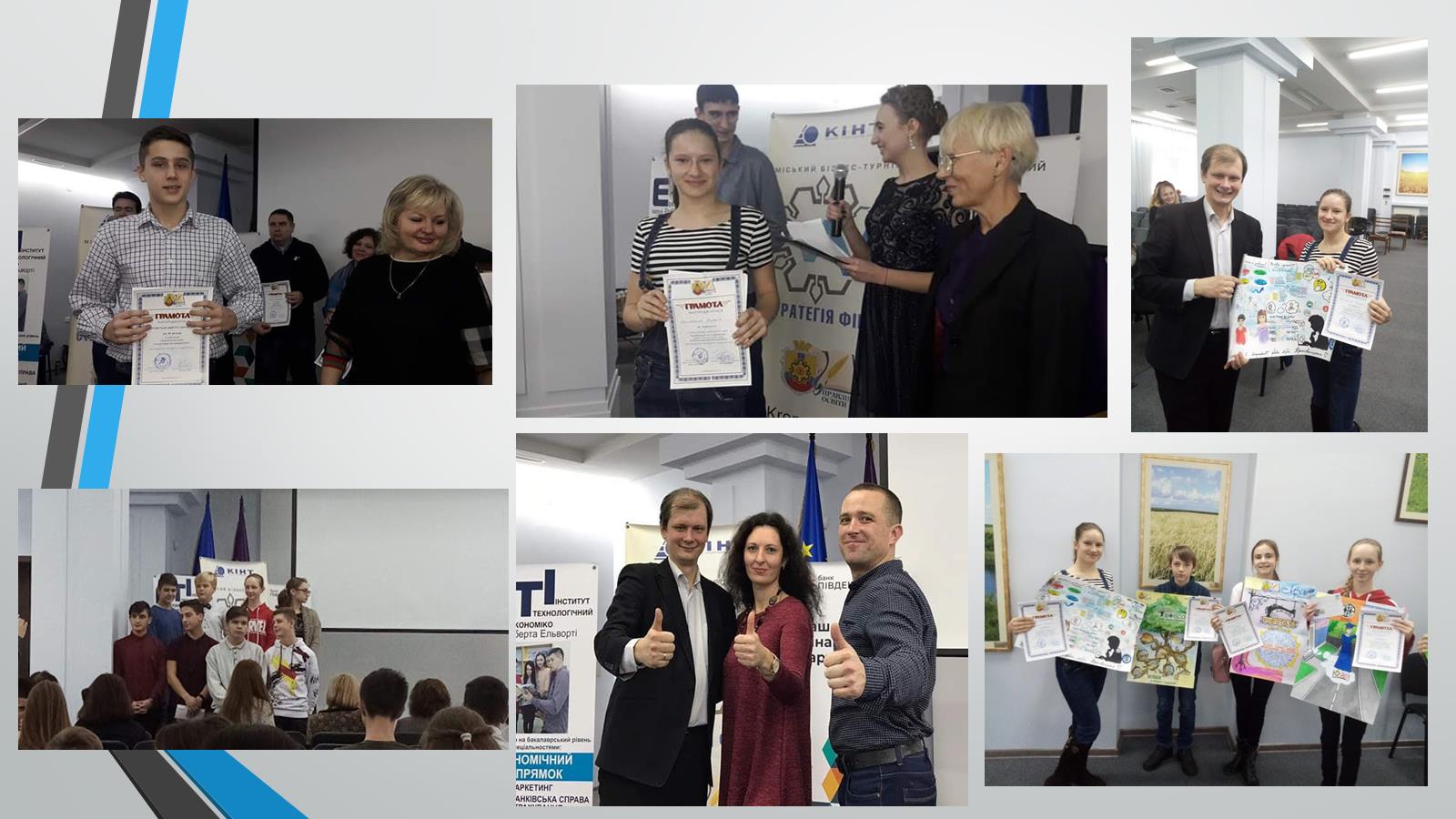 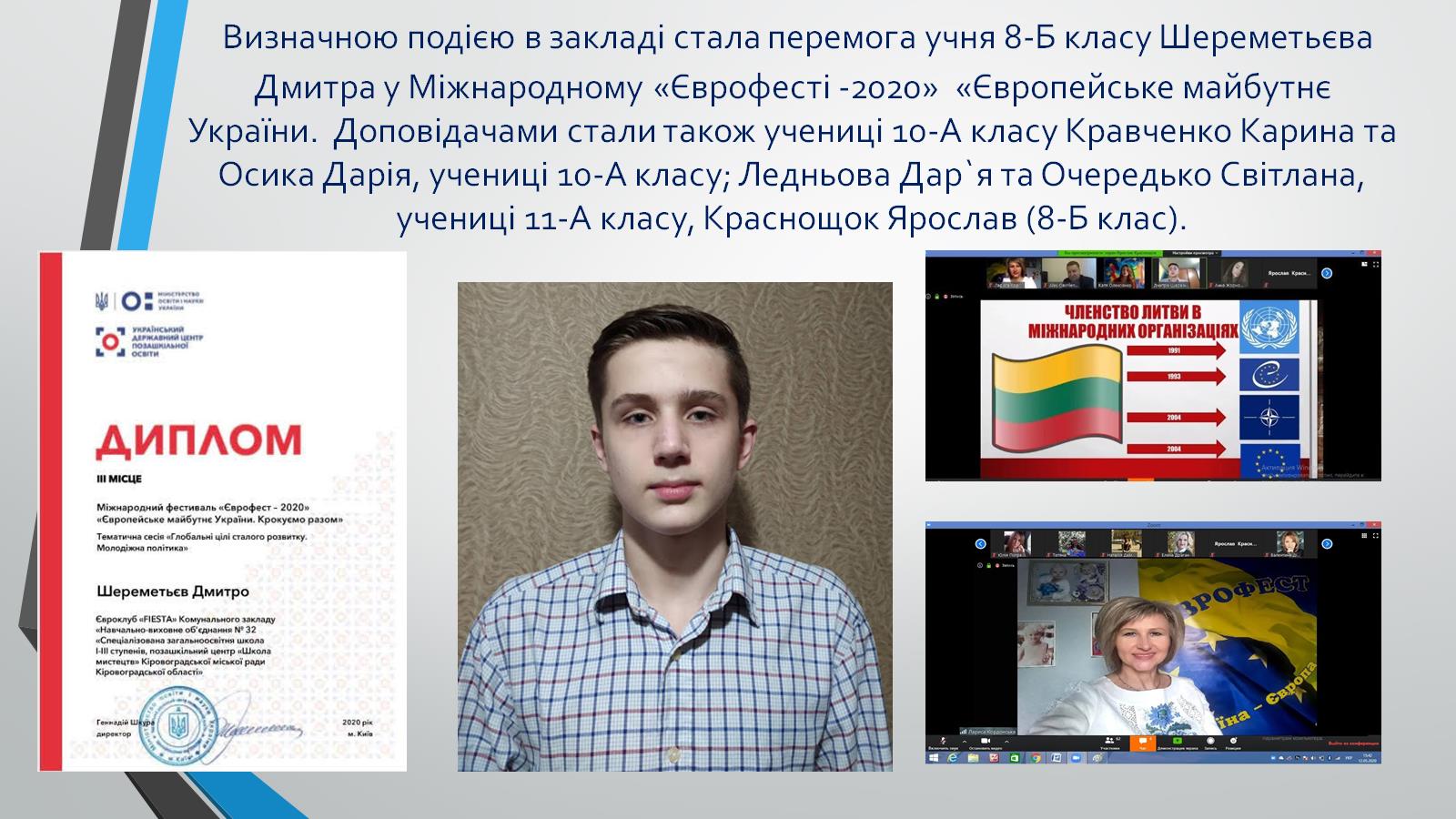 Визначною подією в закладі стала перемога учня 8-Б класу Шереметьєва Дмитра у Міжнародному «Єврофесті -2020»  «Європейське майбутнє України.  Доповідачами стали також учениці 10-А класу Кравченко Карина та Осика Дарія, учениці 10-А класу; Ледньова Дар`я та Очередько Світлана, учениці 11-А класу, Краснощок Ярослав (8-Б клас).
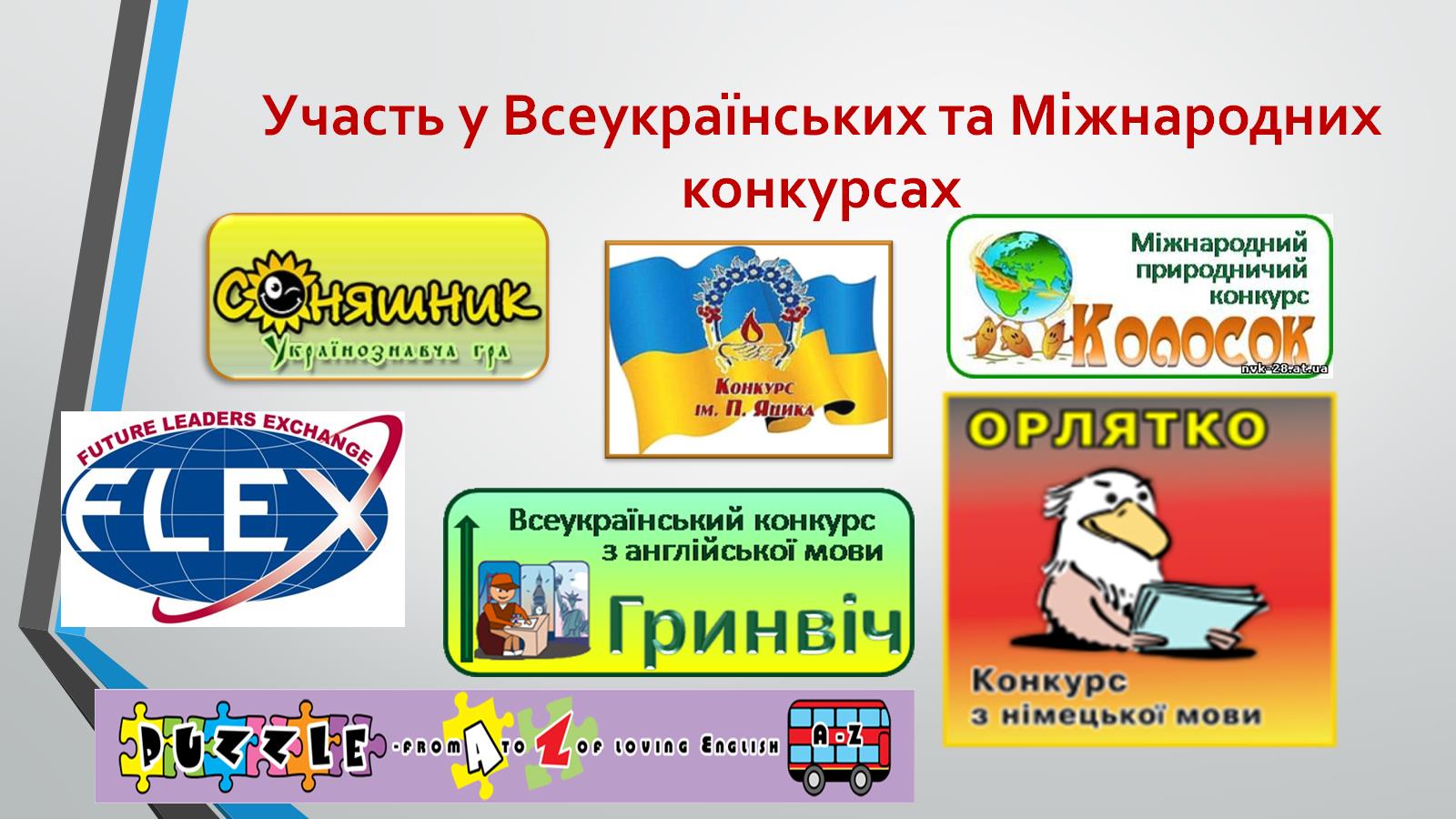 Участь у Всеукраїнських та Міжнародних конкурсах
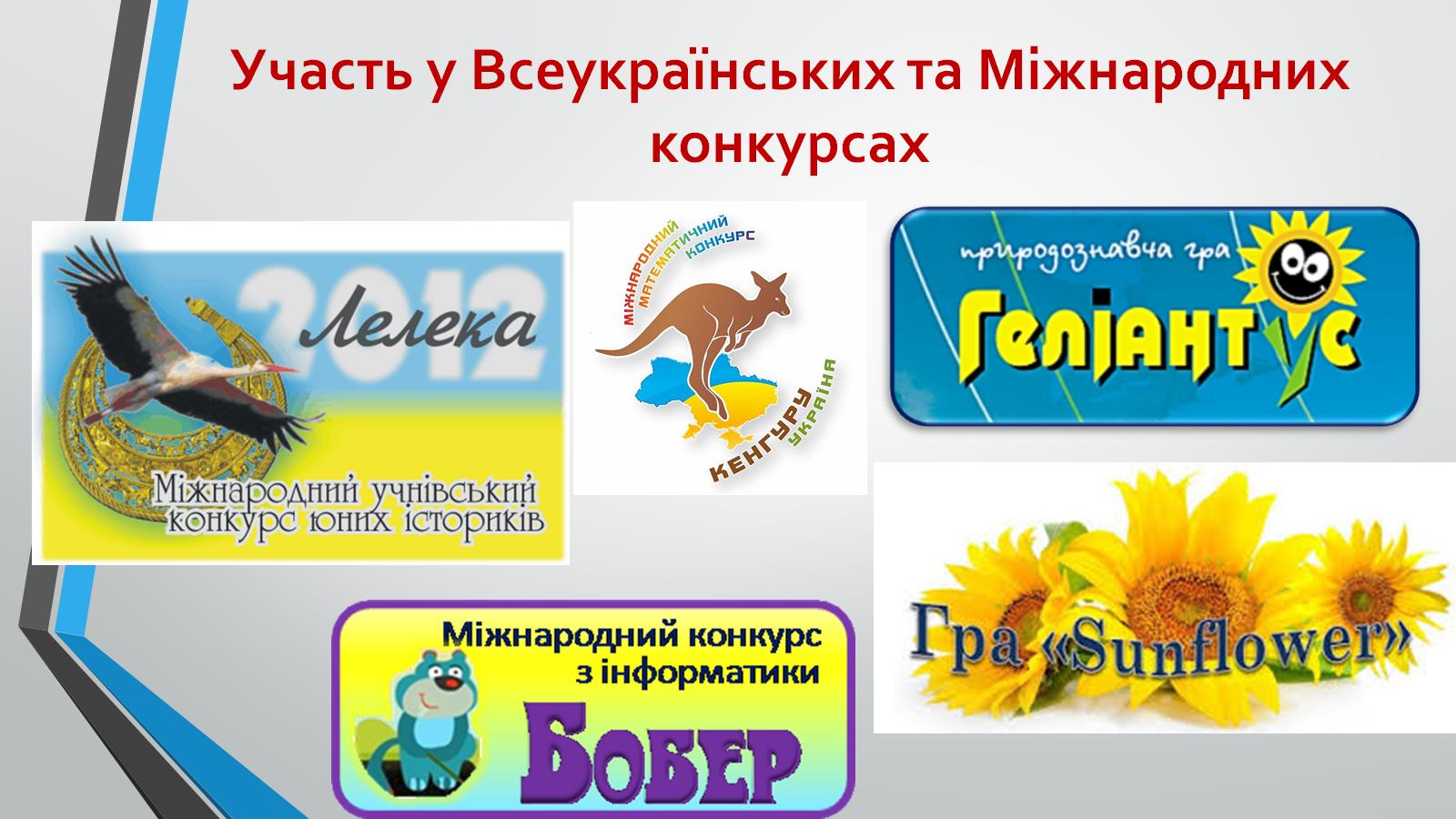 Участь у Всеукраїнських та Міжнародних конкурсах
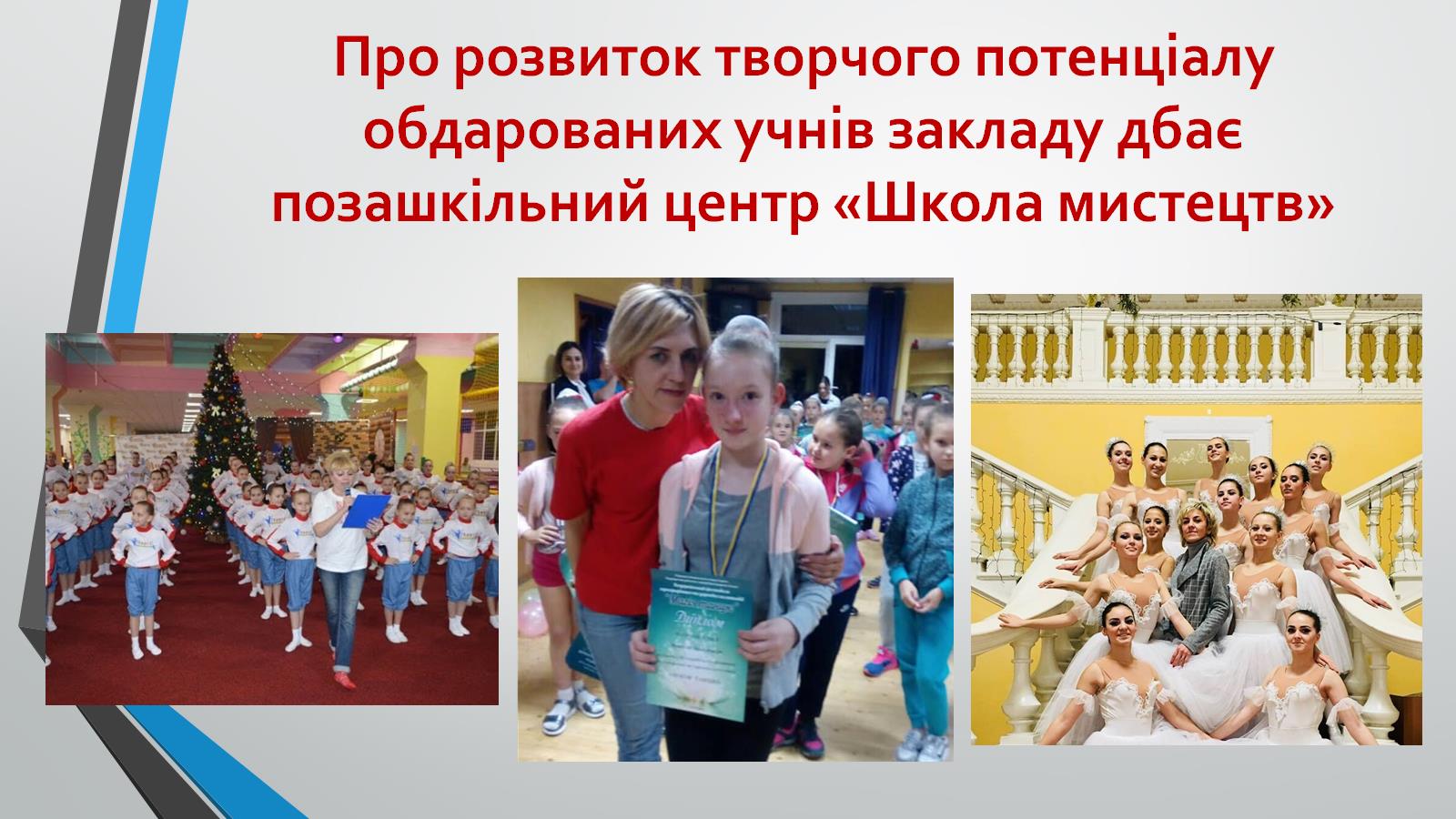 Про розвиток творчого потенціалу обдарованих учнів закладу дбає позашкільний центр «Школа мистецтв»
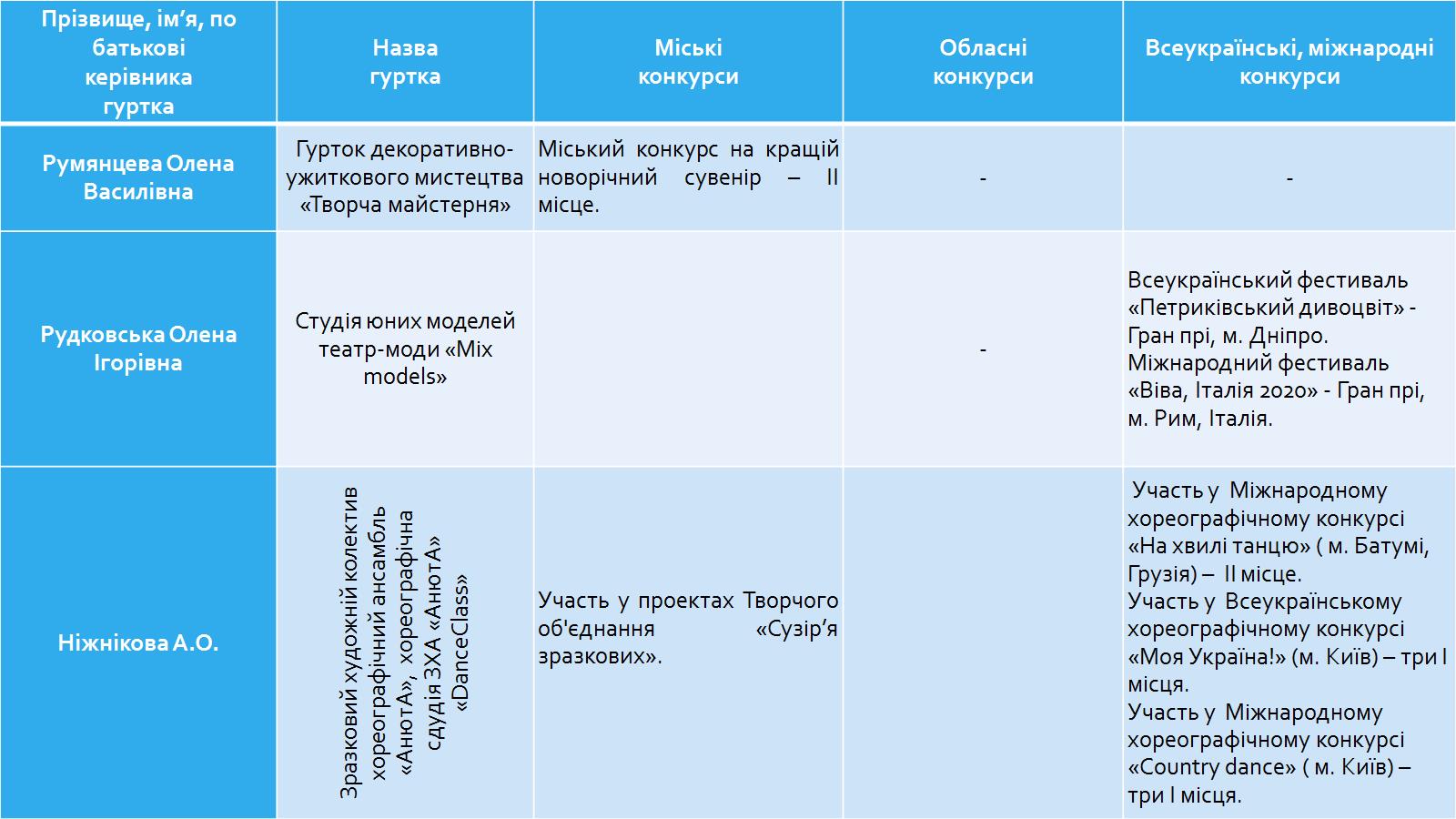 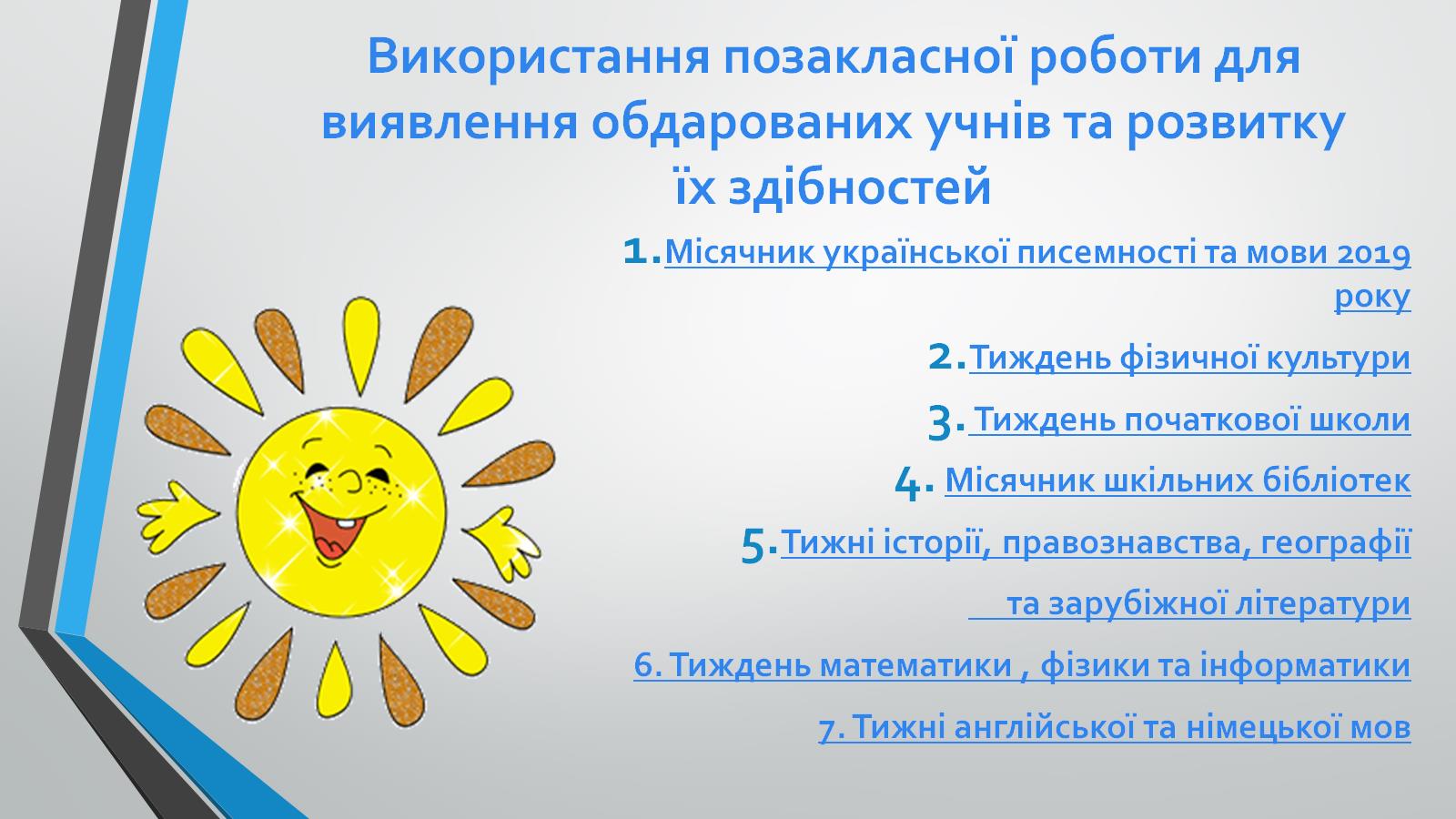 Використання позакласної роботи для виявлення обдарованих учнів та розвитку їх здібностей
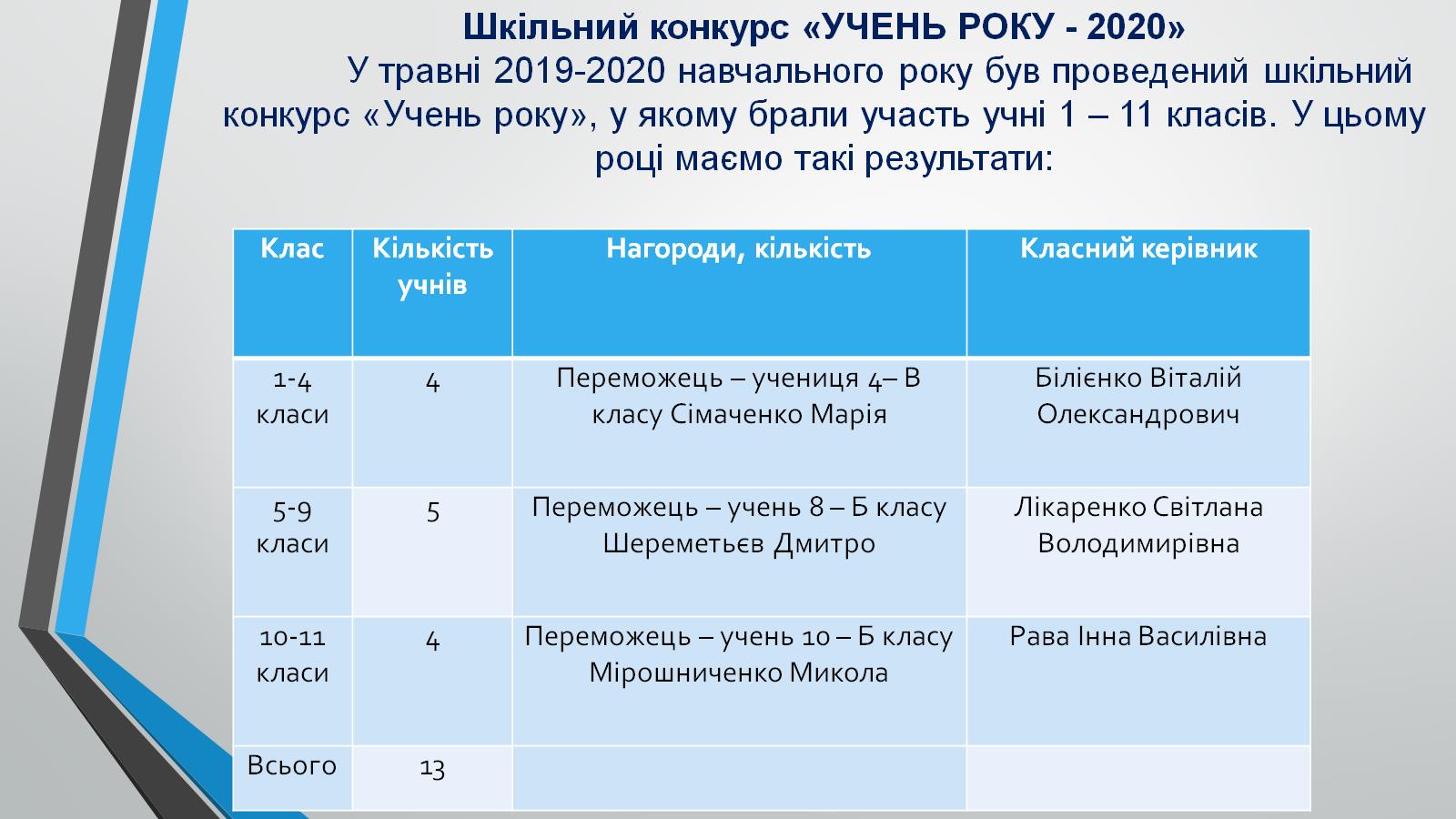 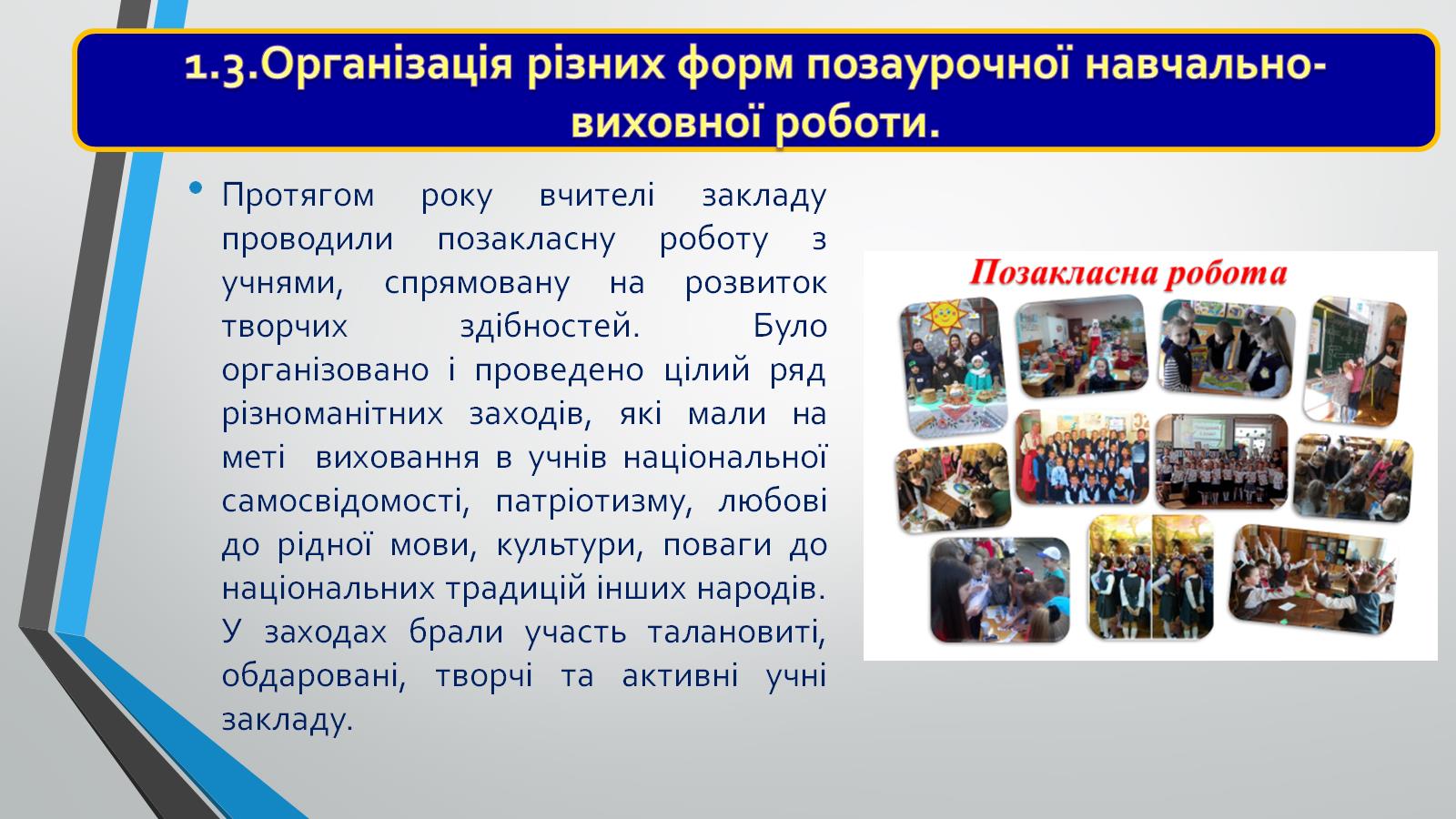 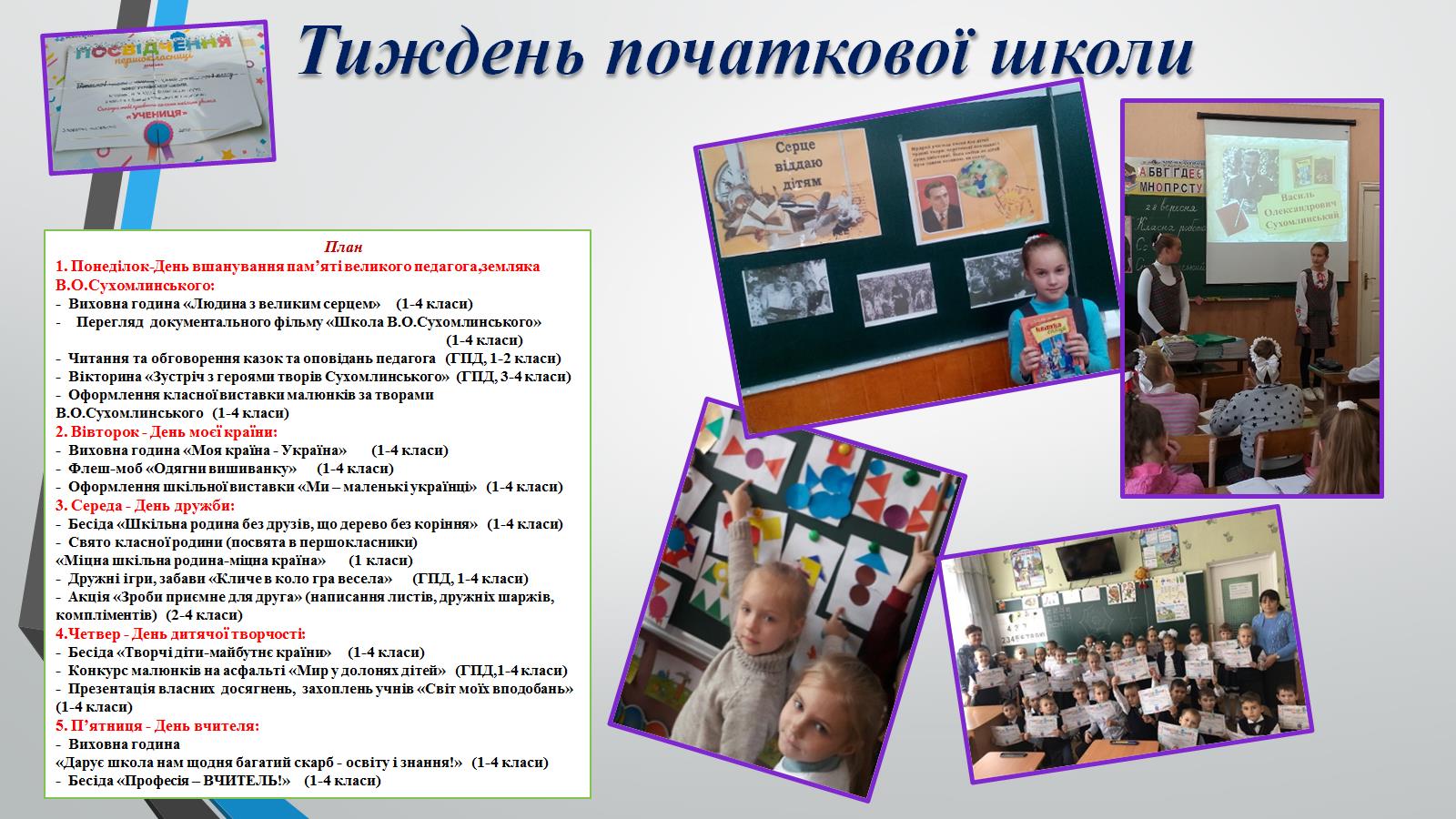 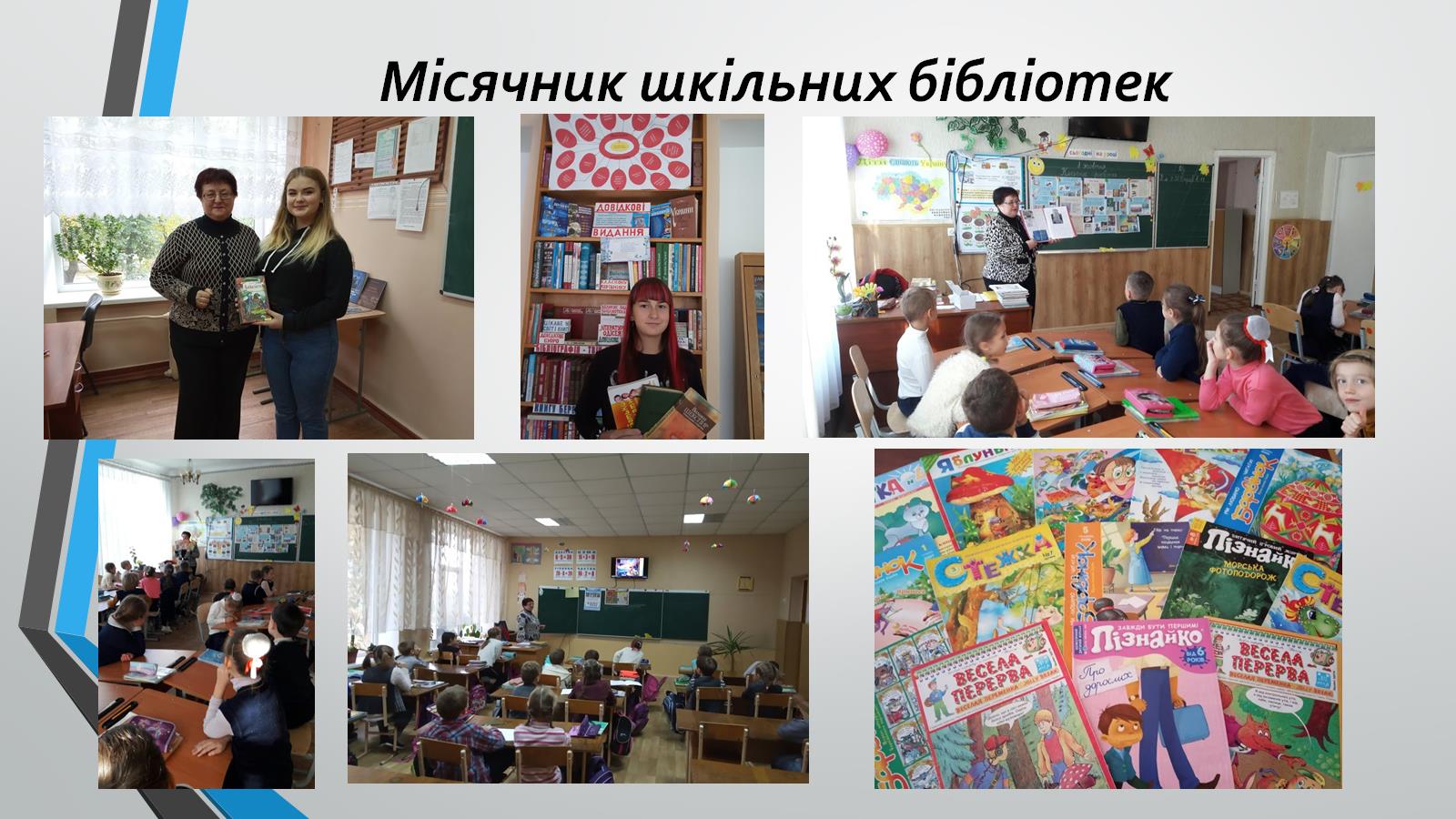 Місячник шкільних бібліотек
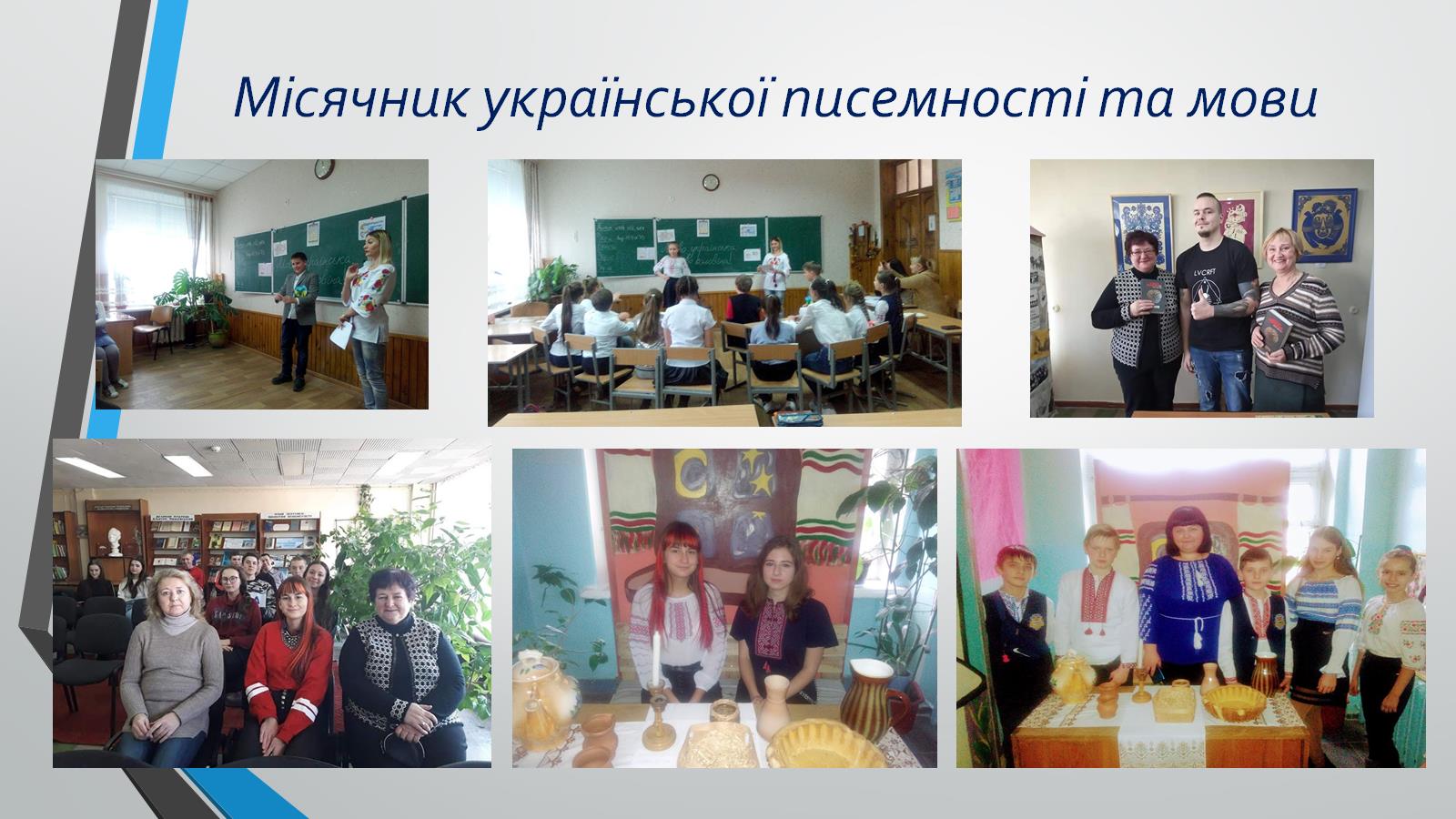 Місячник української писемності та мови
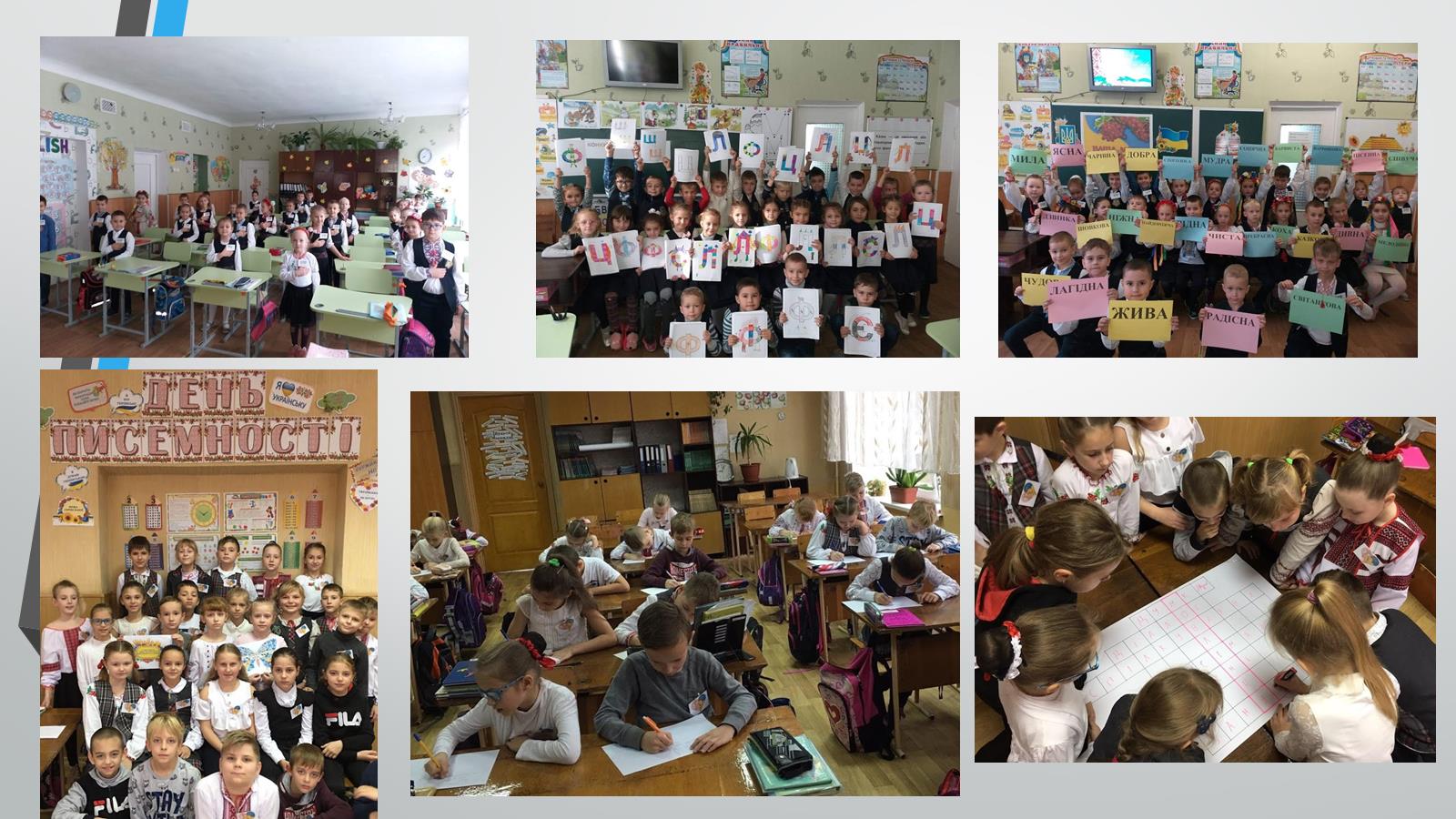 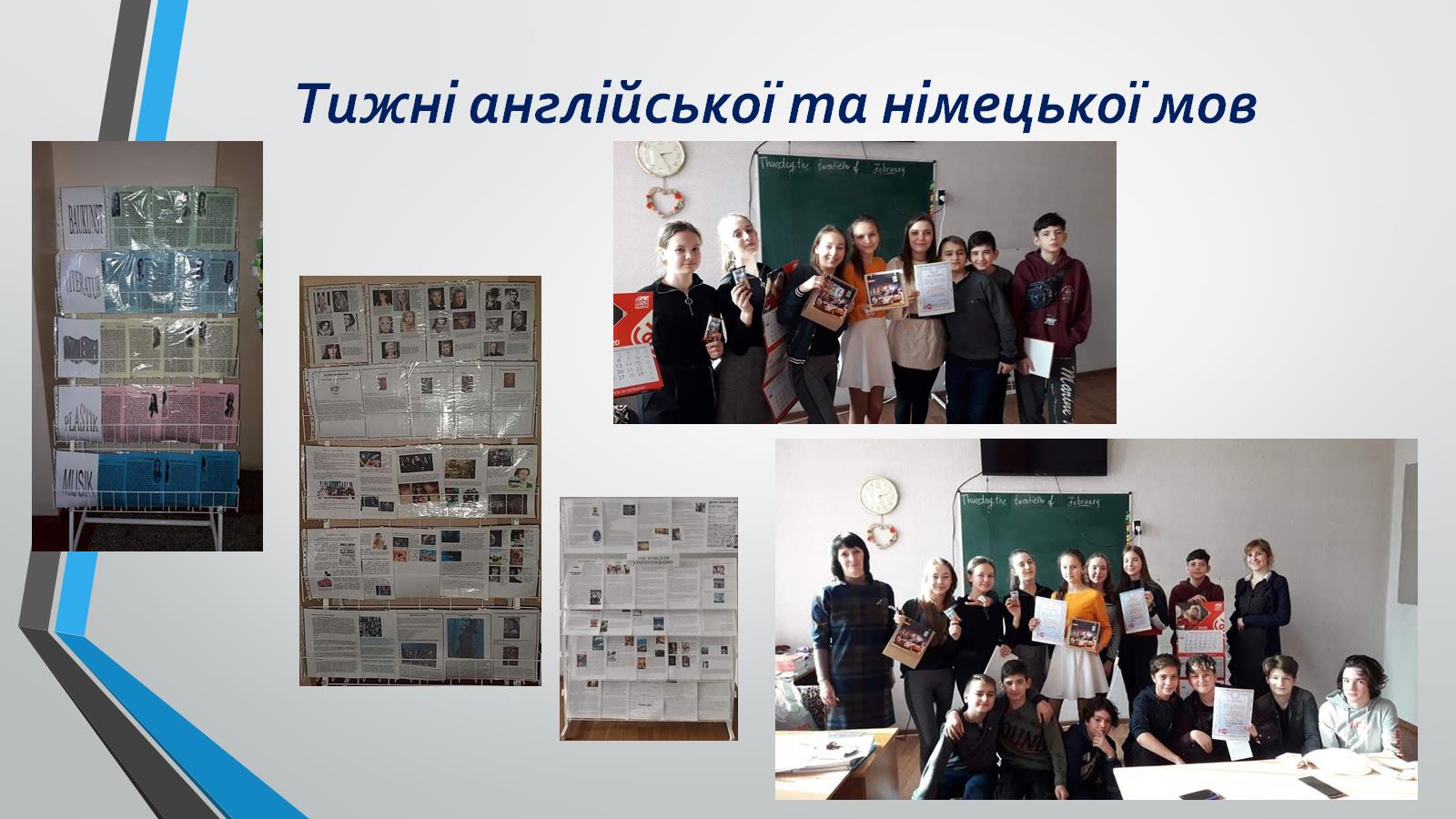 Тижні англійської та німецької мов
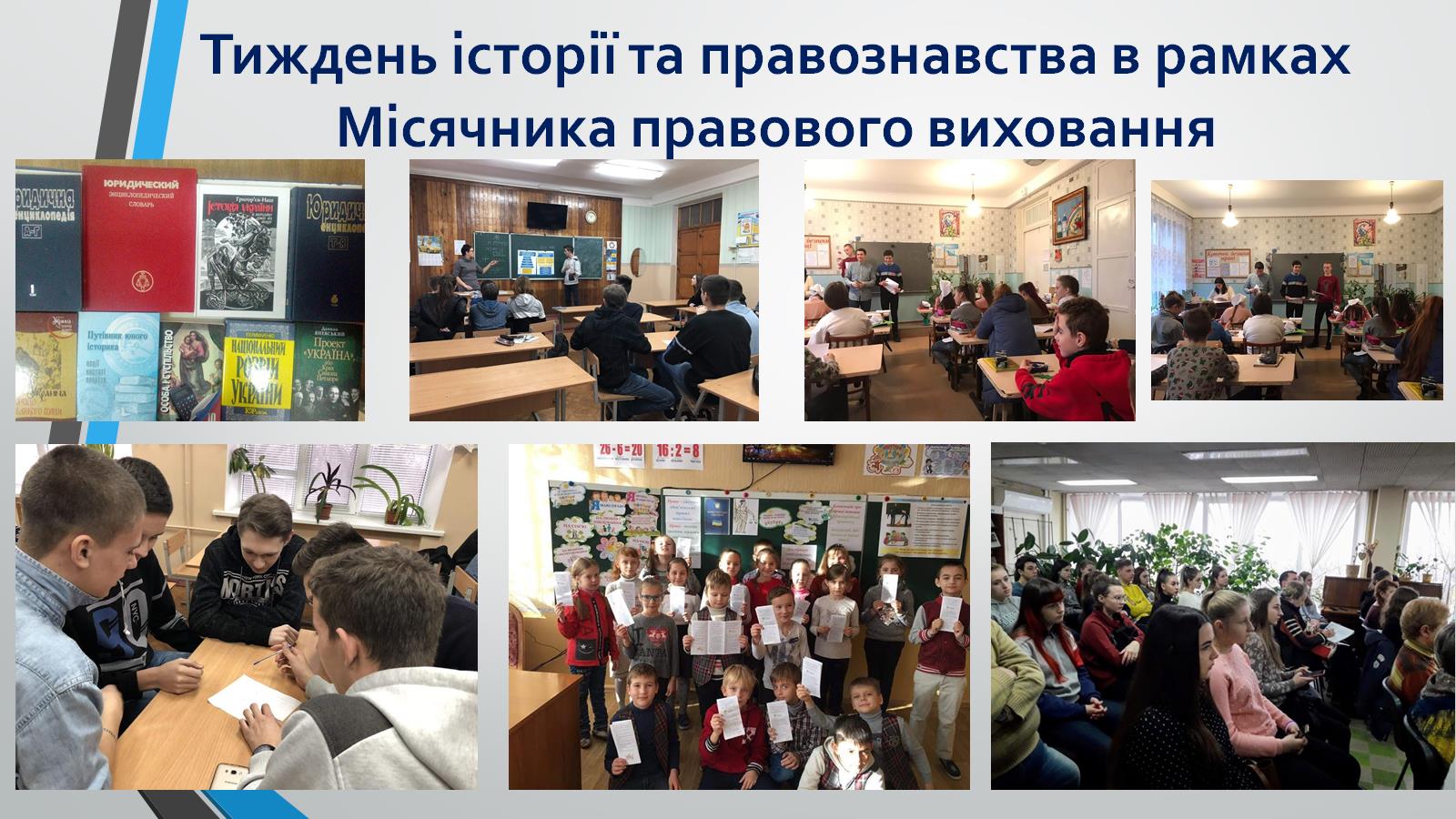 Тиждень історії та правознавства в рамках Місячника правового виховання
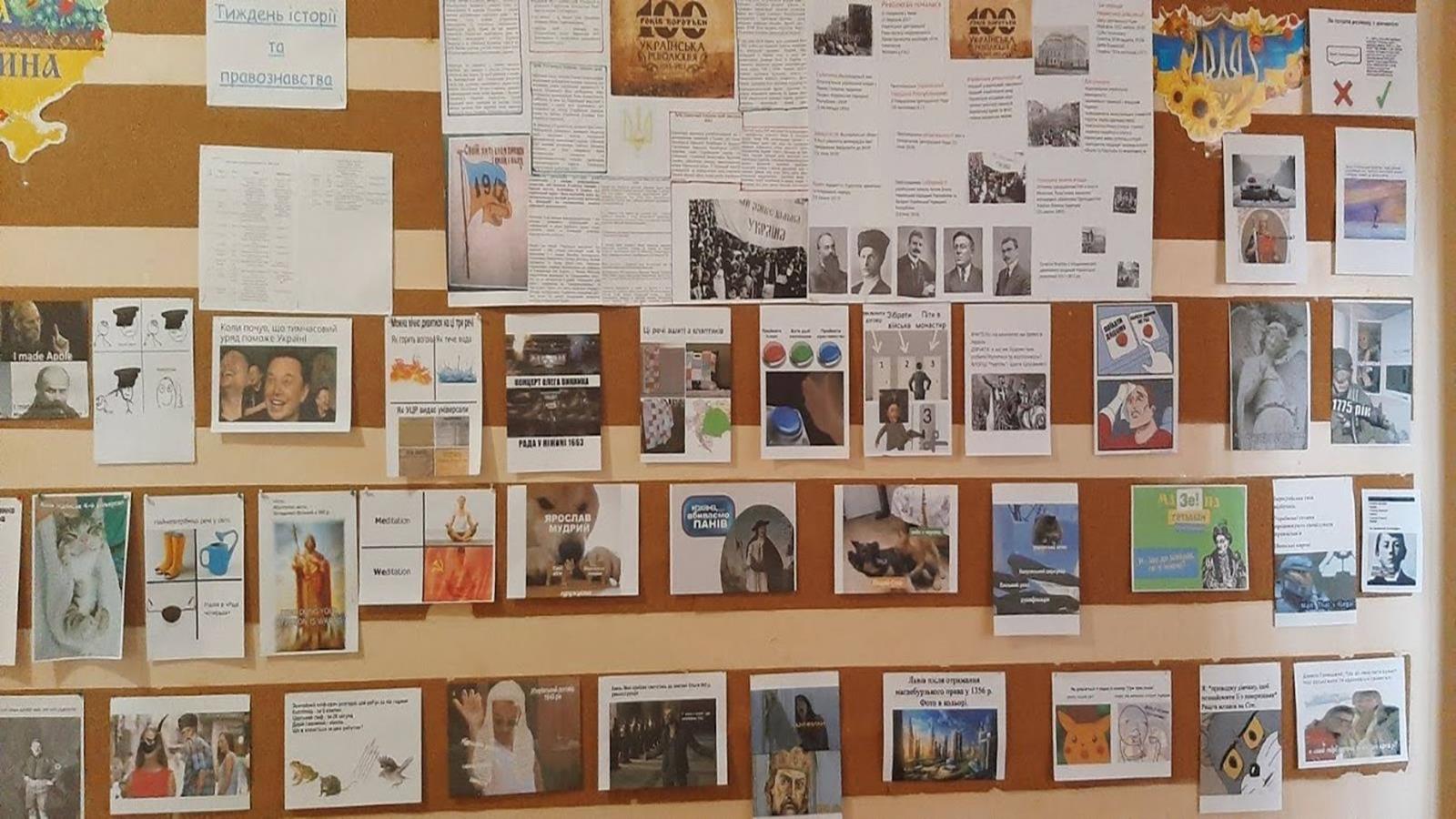 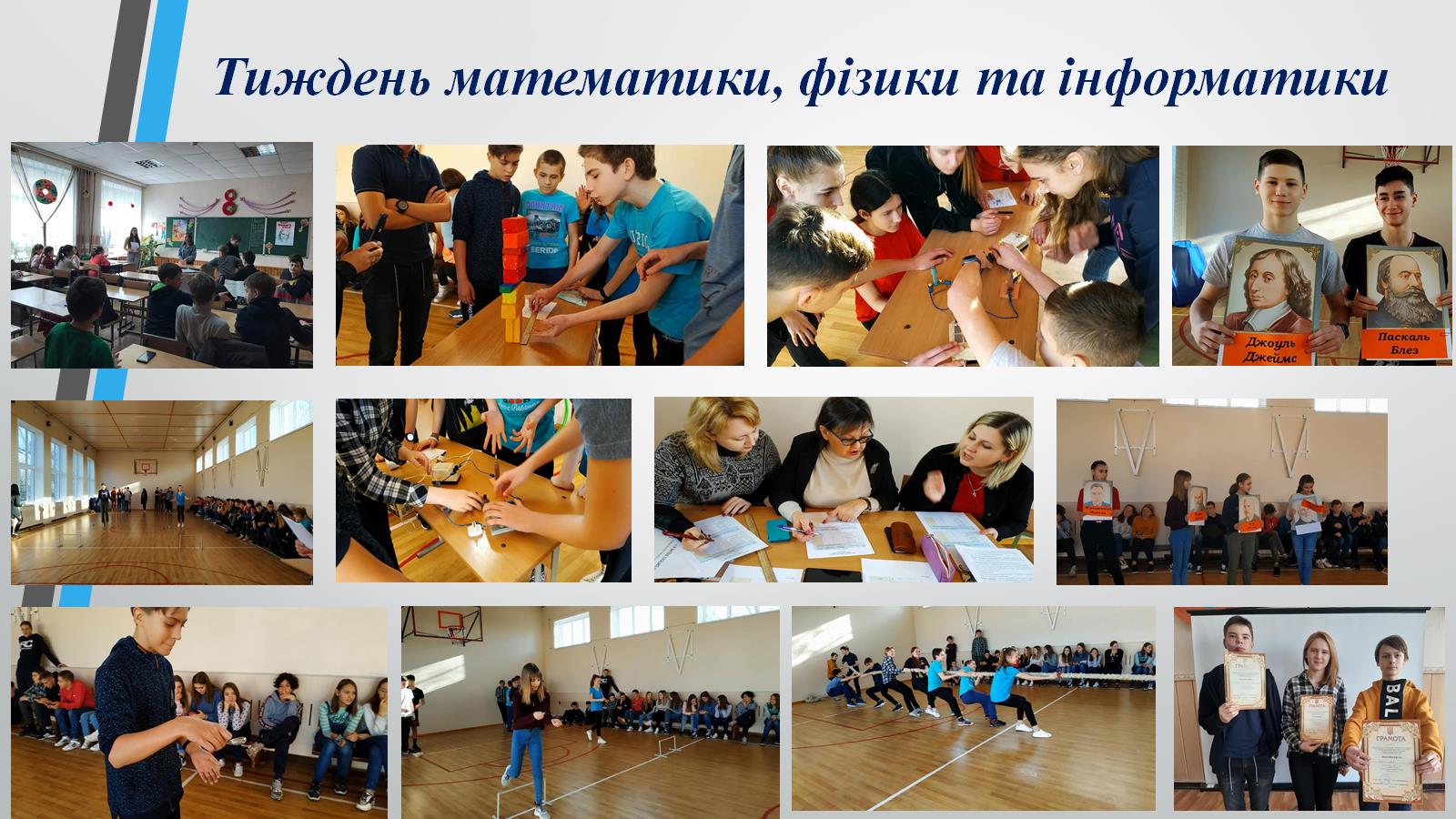 Тиждень математики, фізики та інформатики
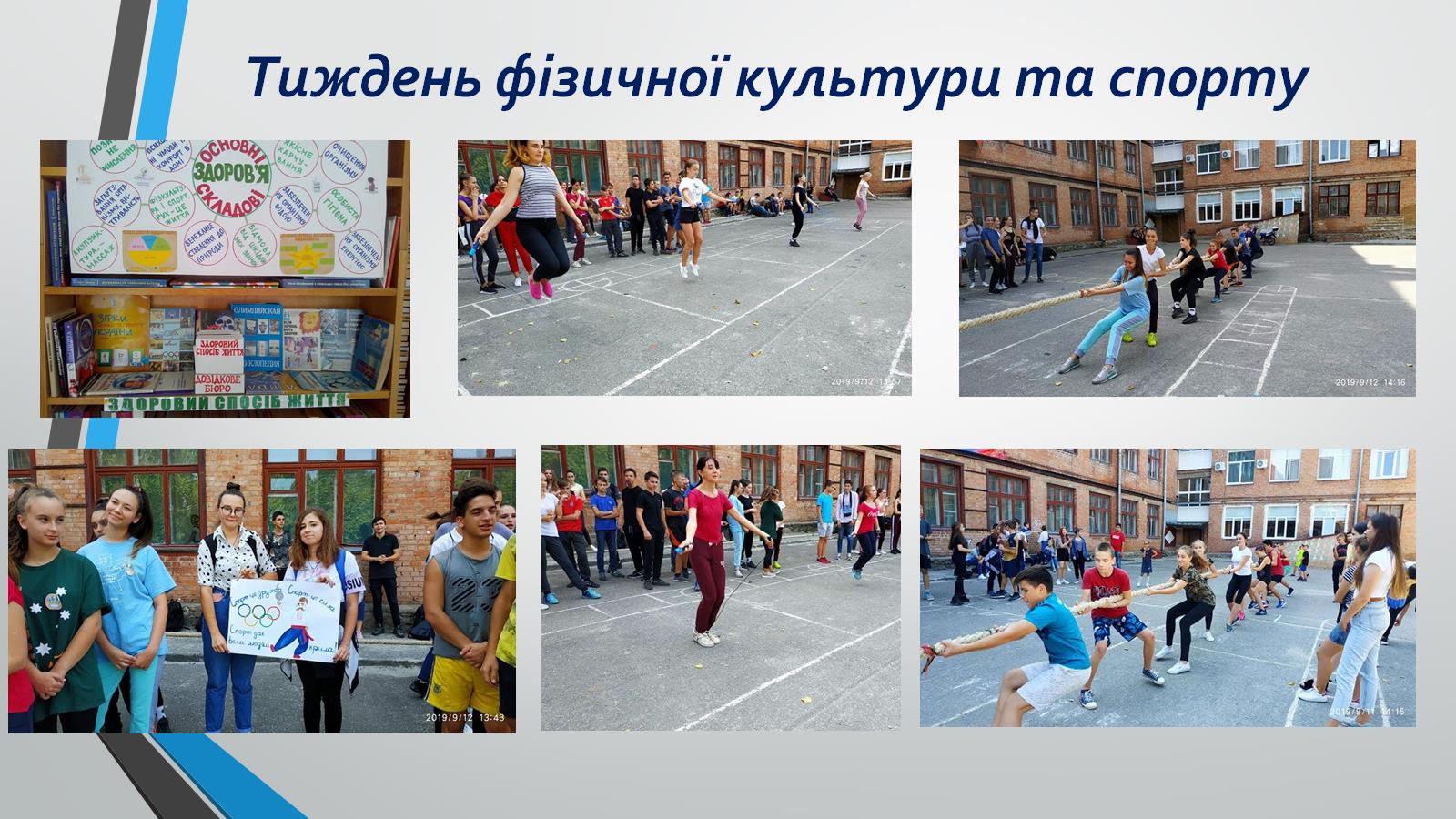 Тиждень фізичної культури та спорту
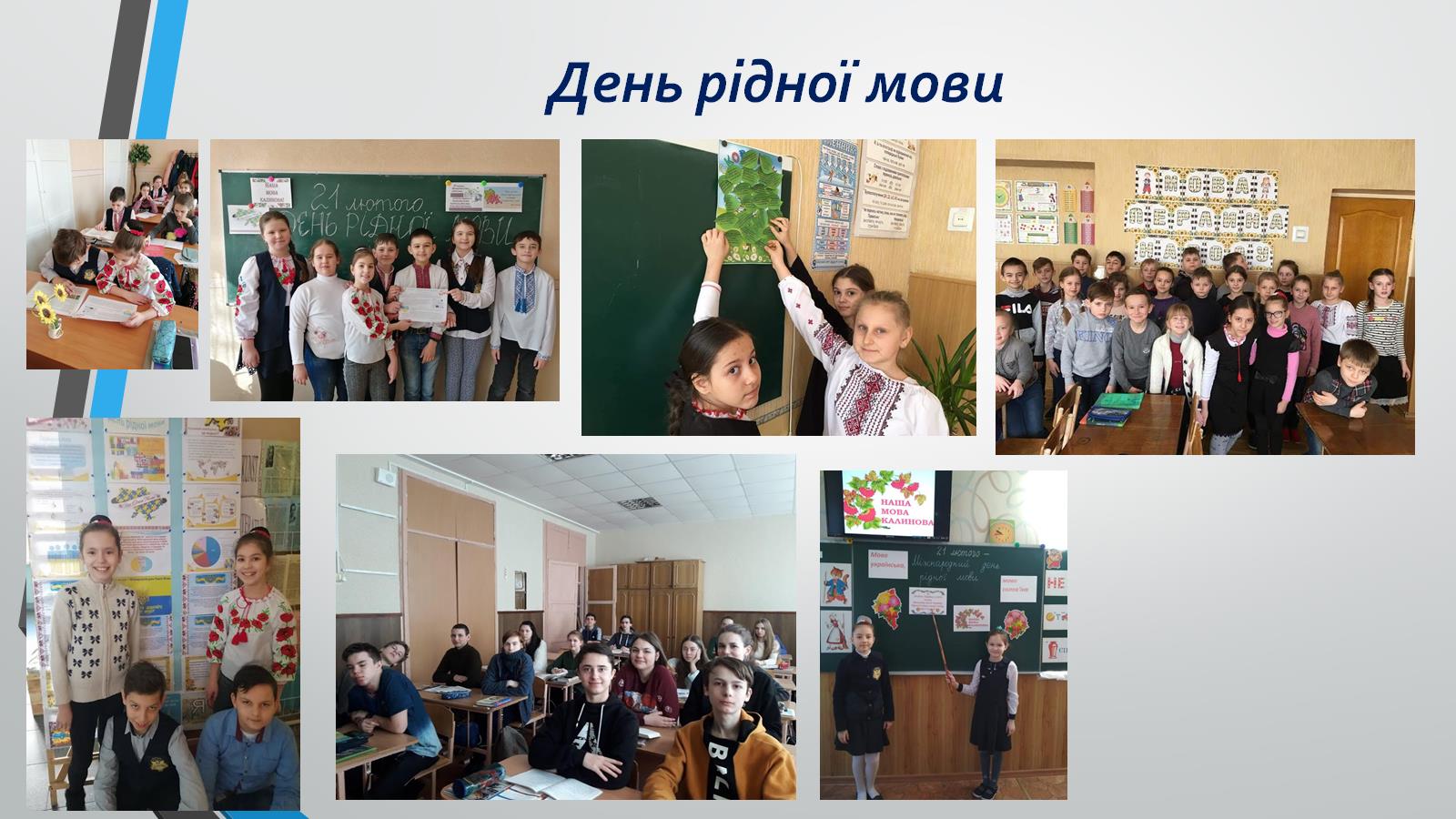 День рідної мови
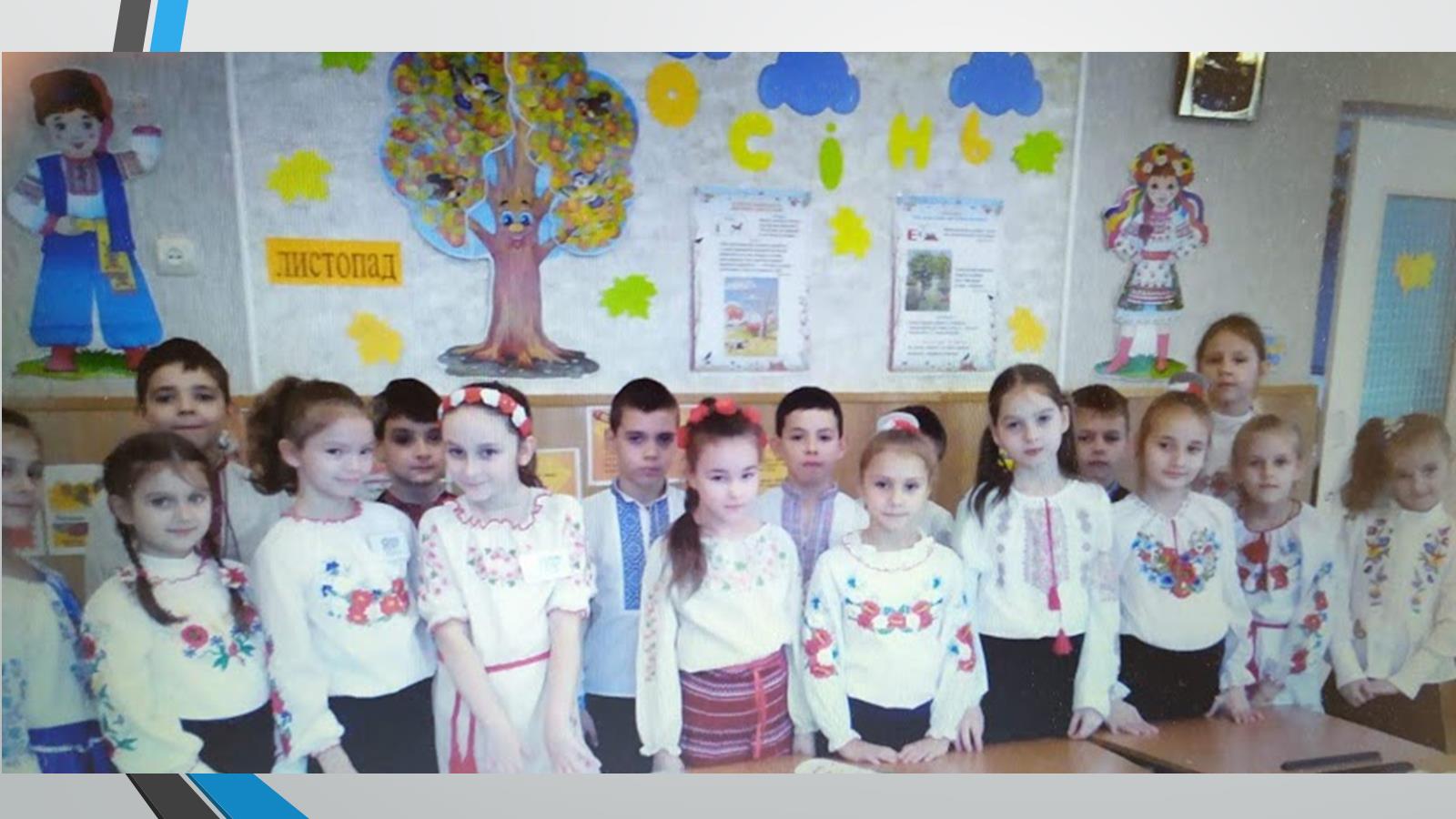 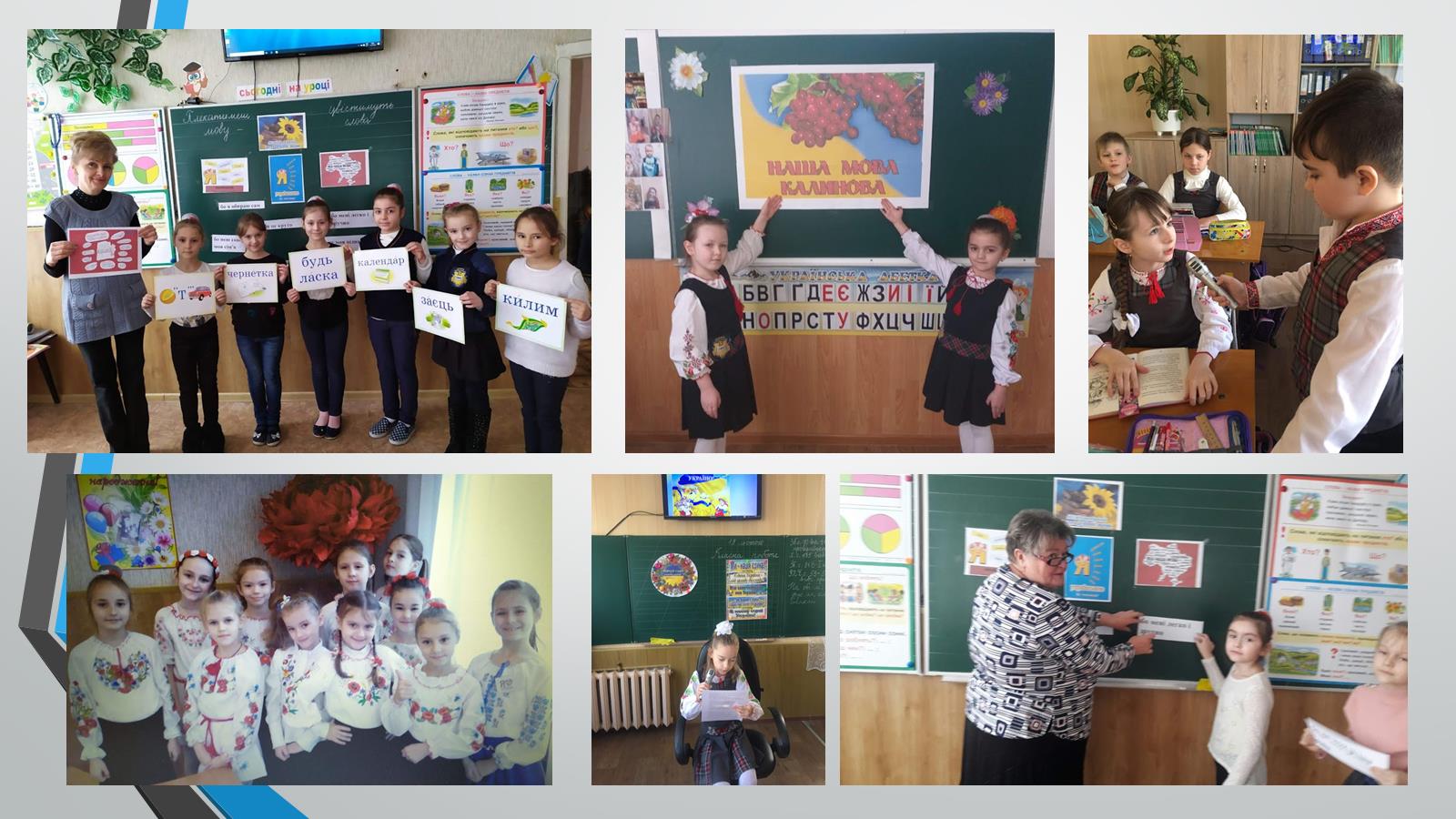 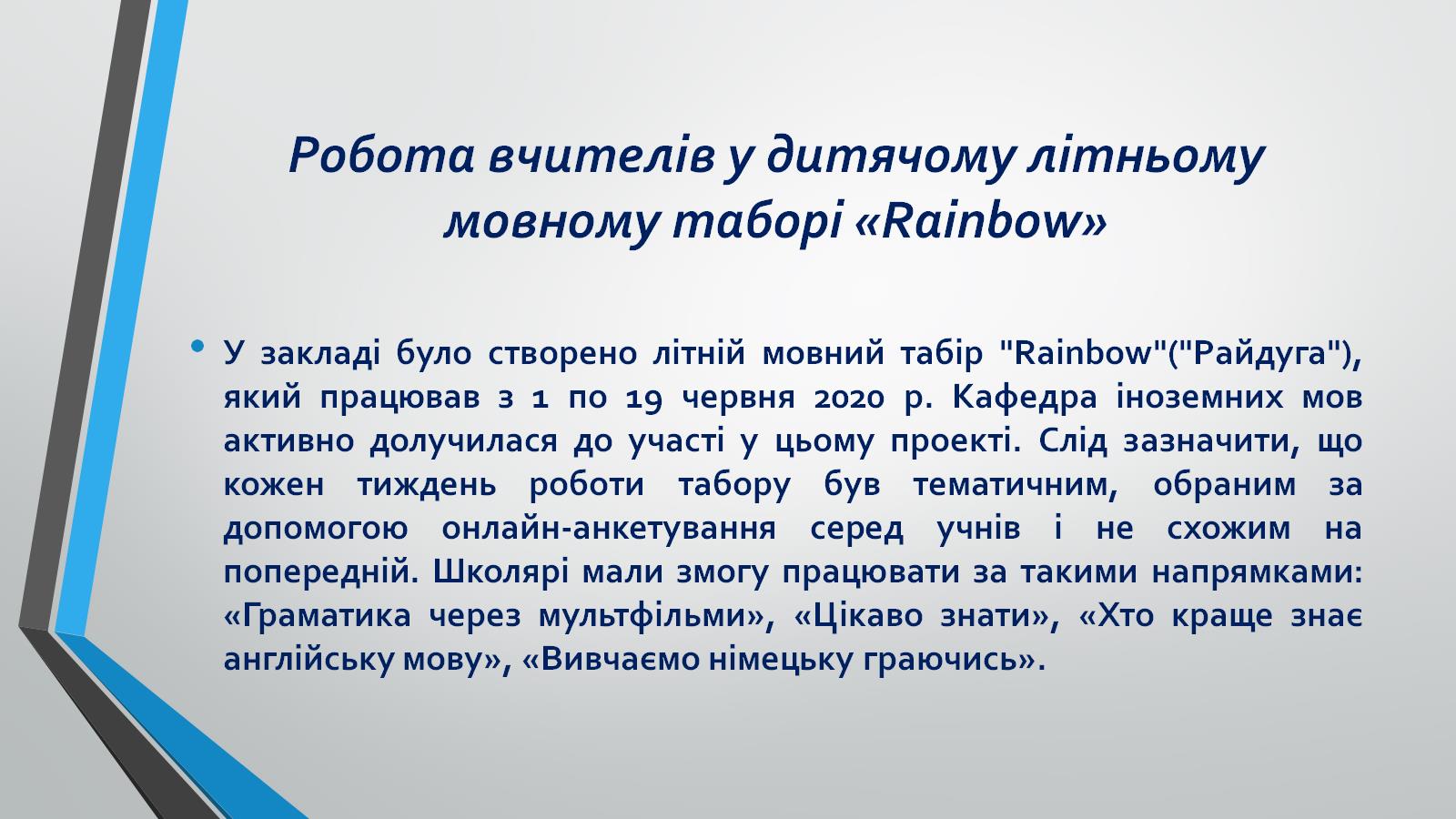 Робота вчителів у дитячому літньому мовному таборі «Rainbow»
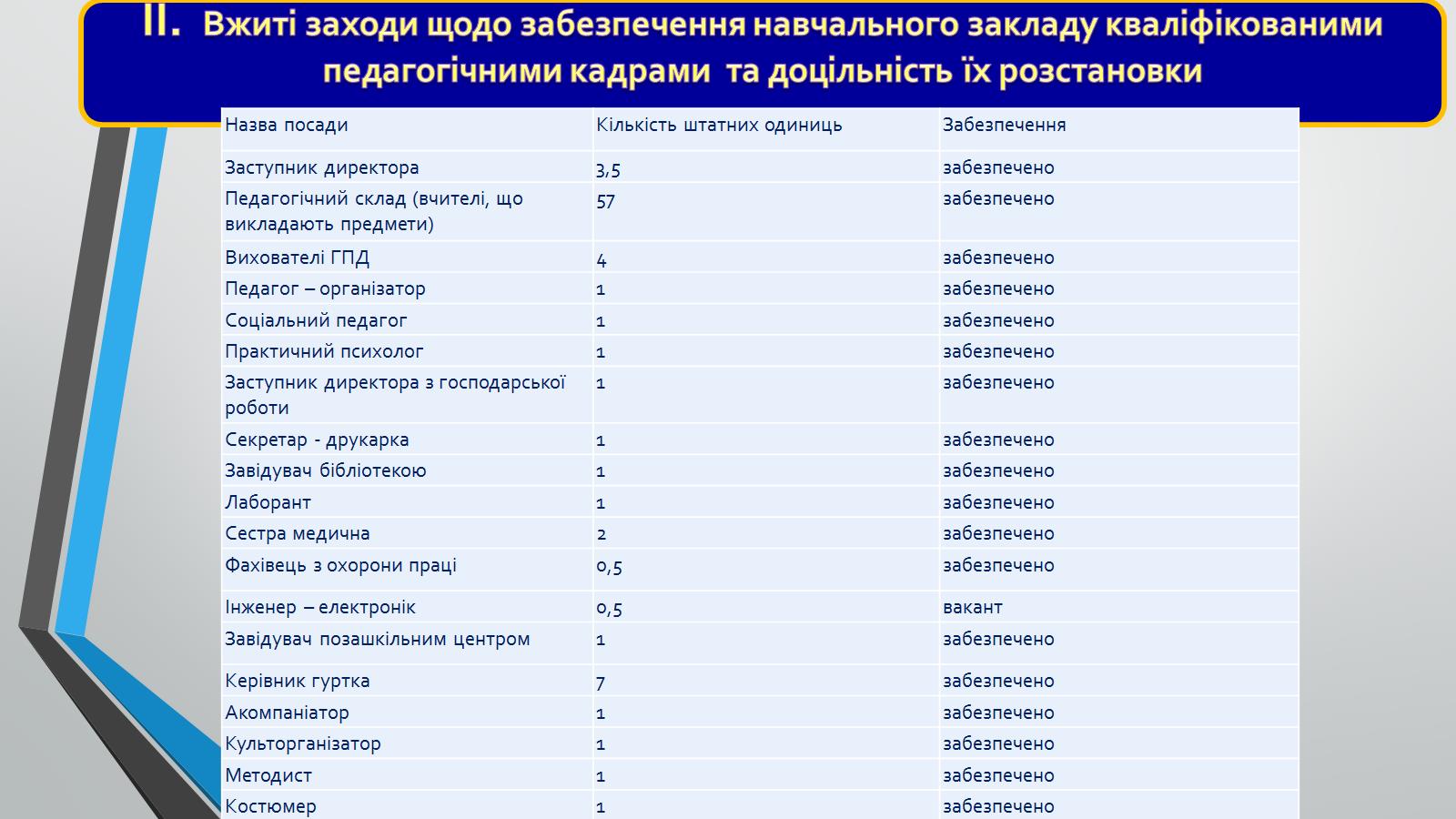 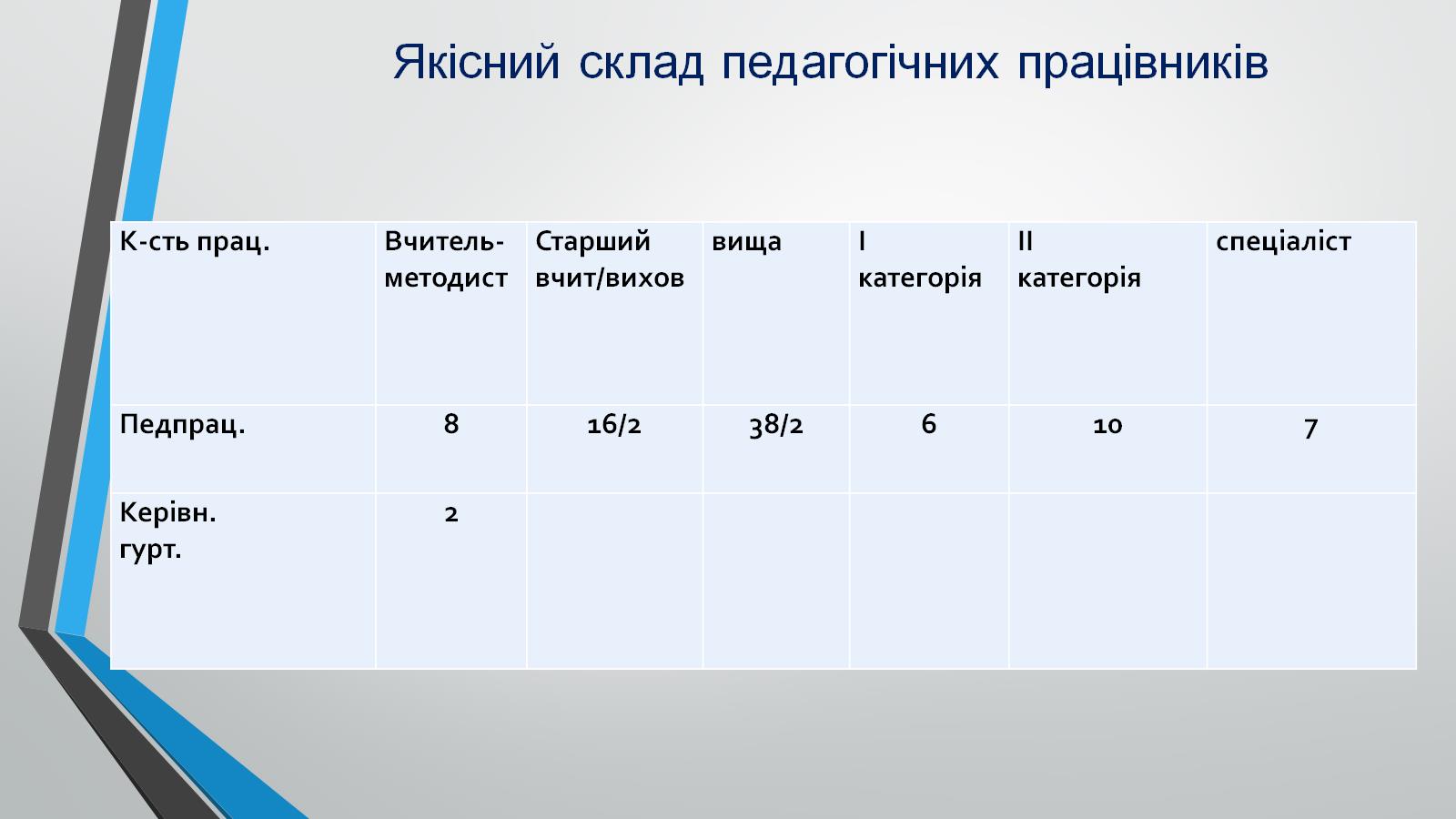 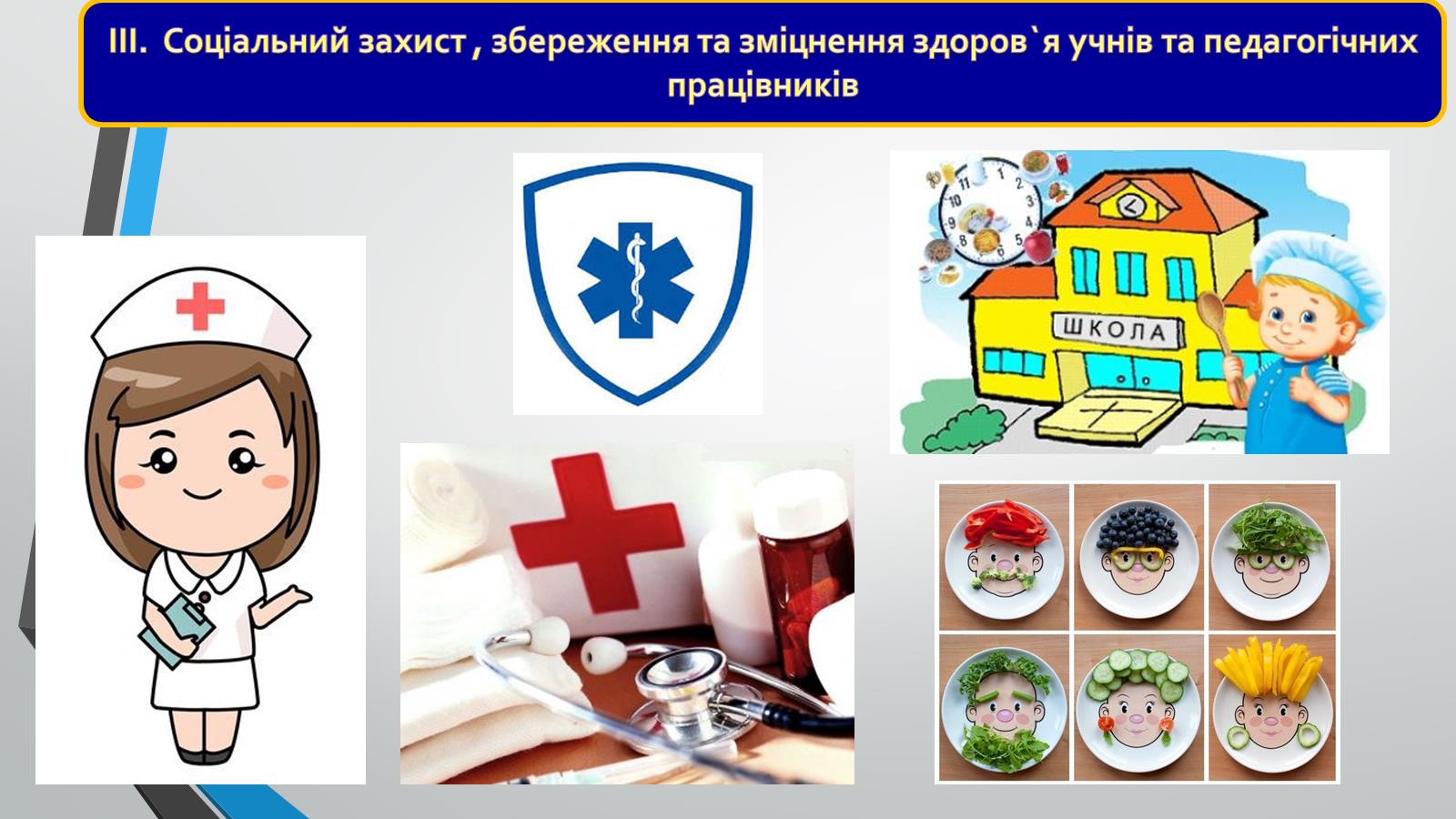 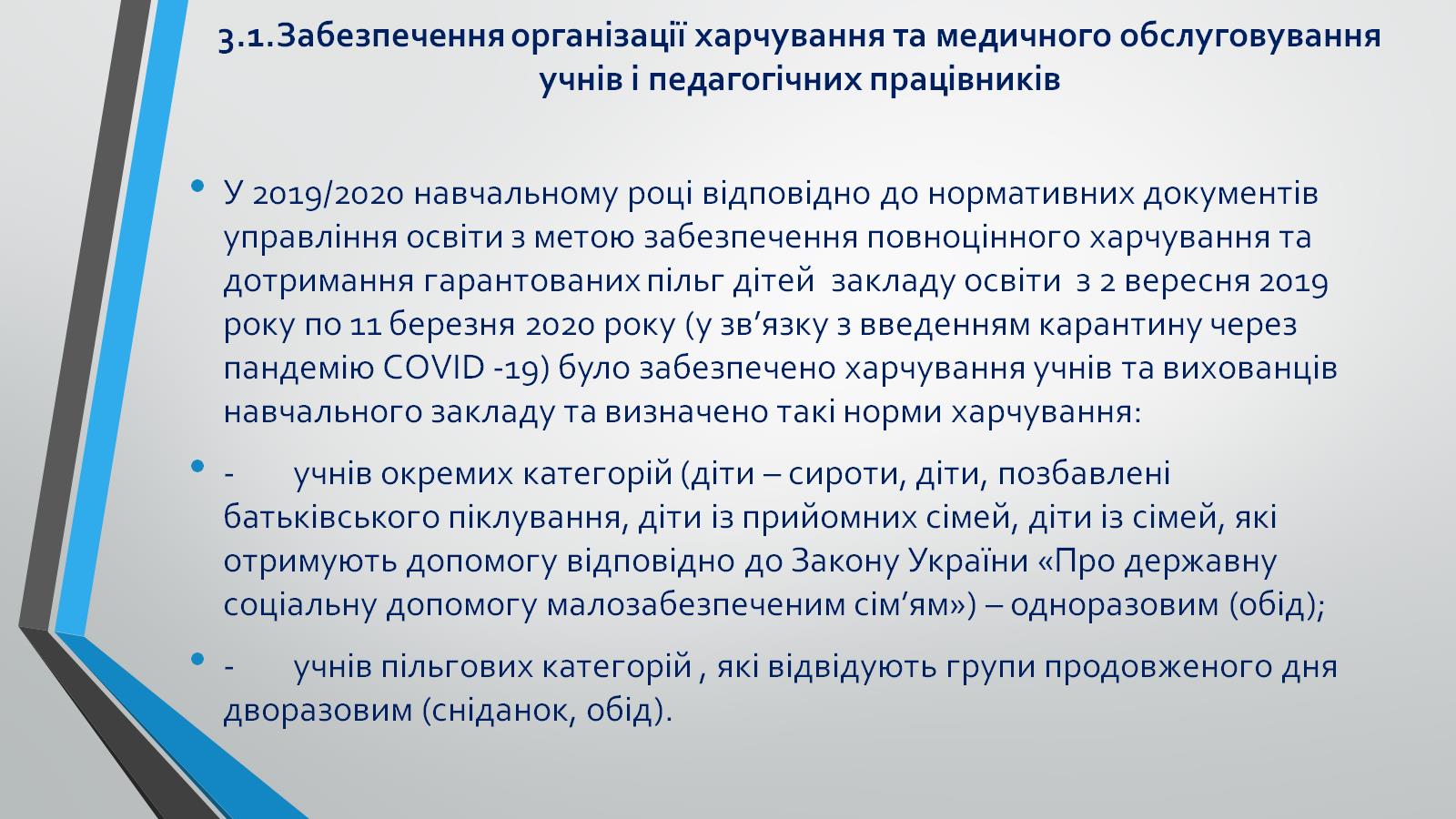 3.1.Забезпечення організації харчування та медичного обслуговування учнів і педагогічних працівників
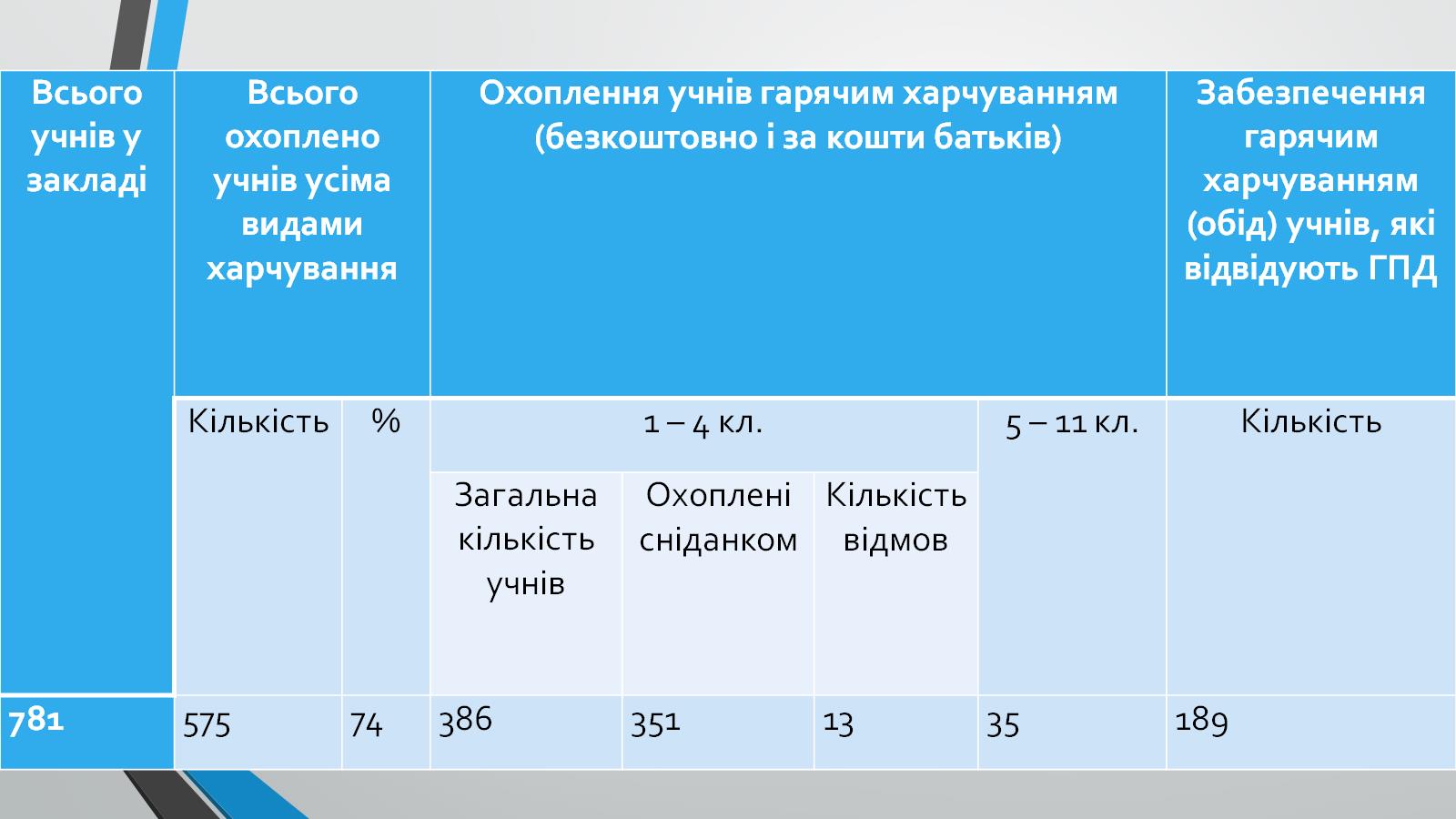 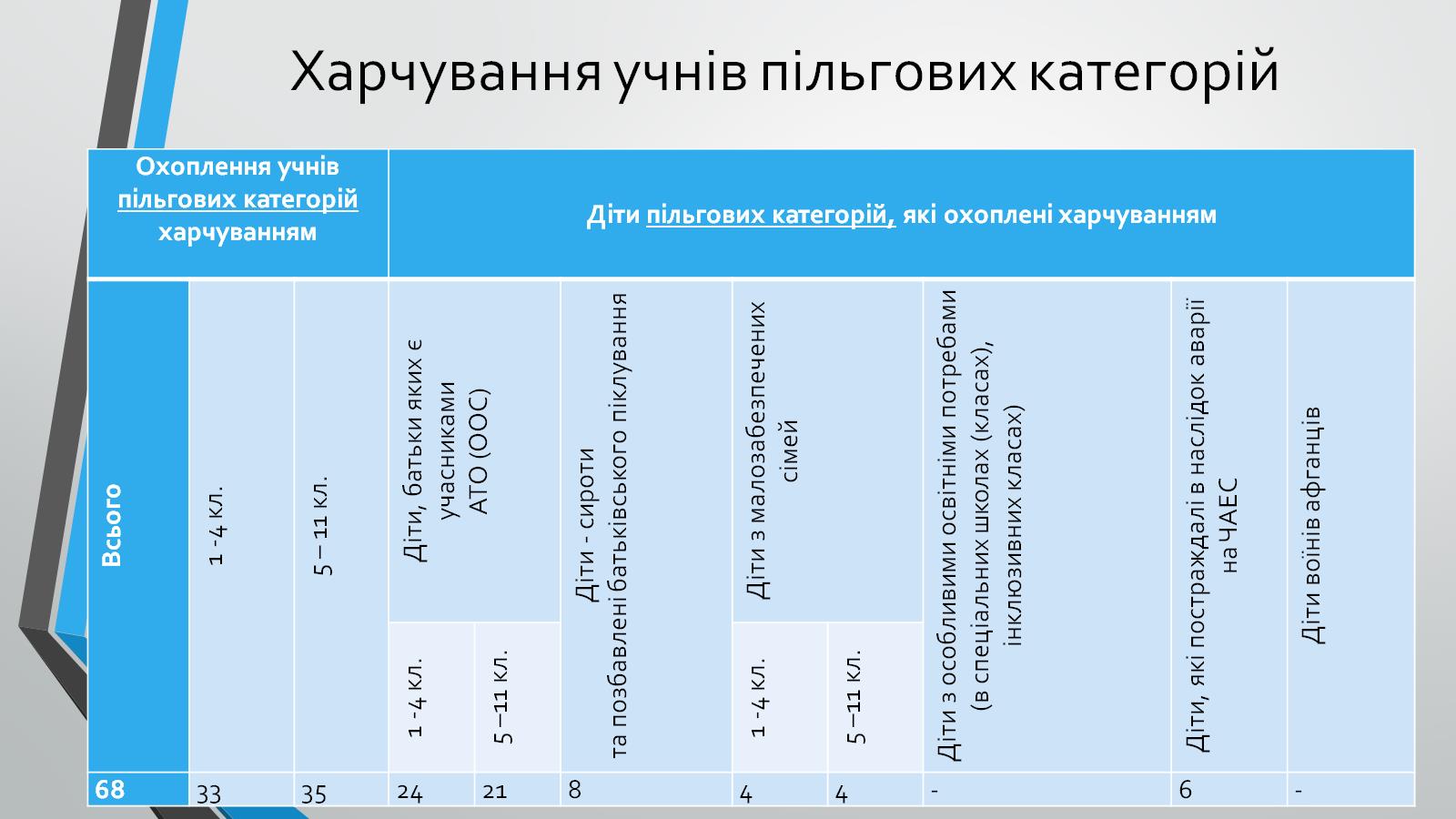 Харчування учнів пільгових категорій
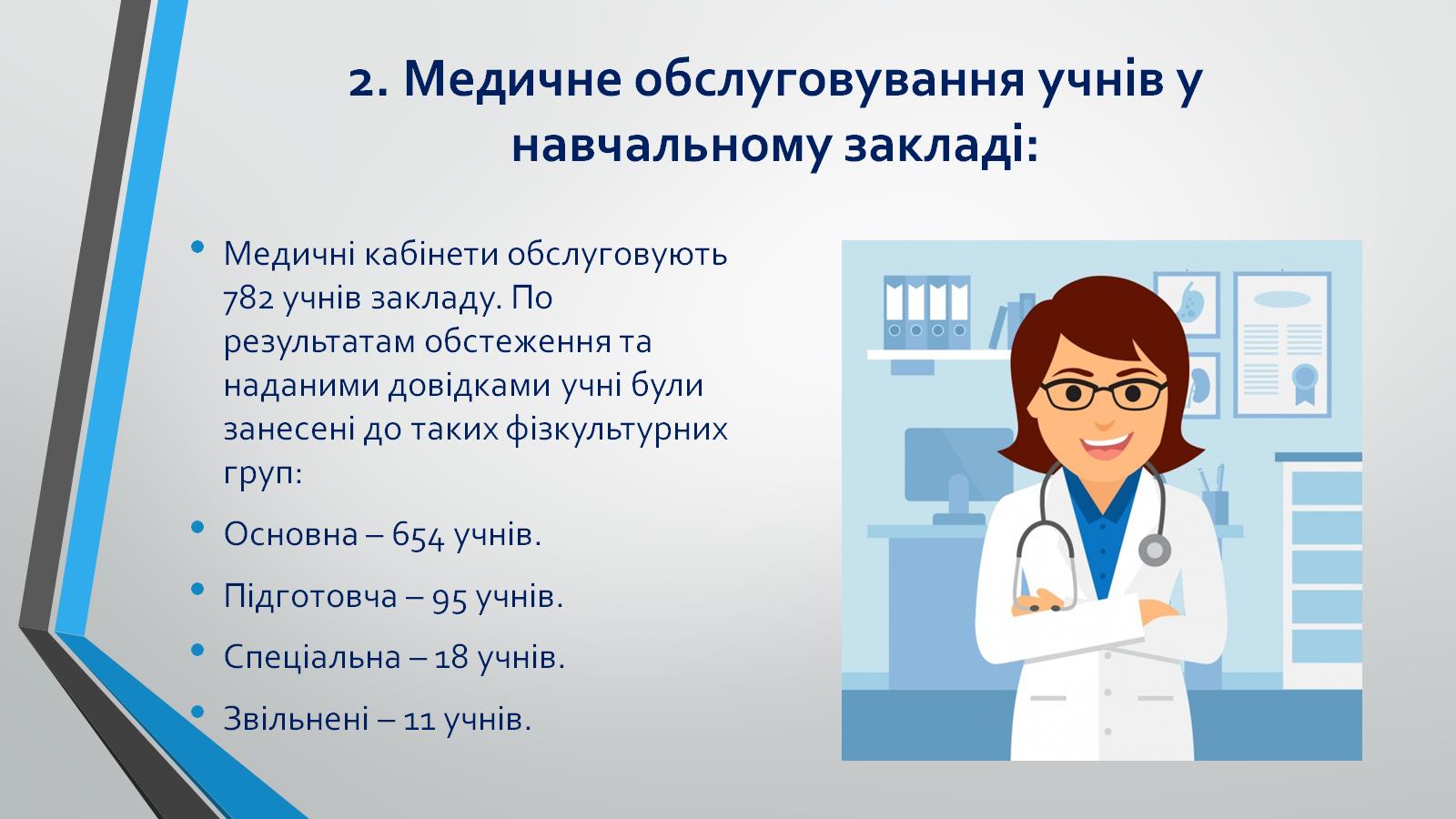 2. Медичне обслуговування учнів у навчальному закладі:
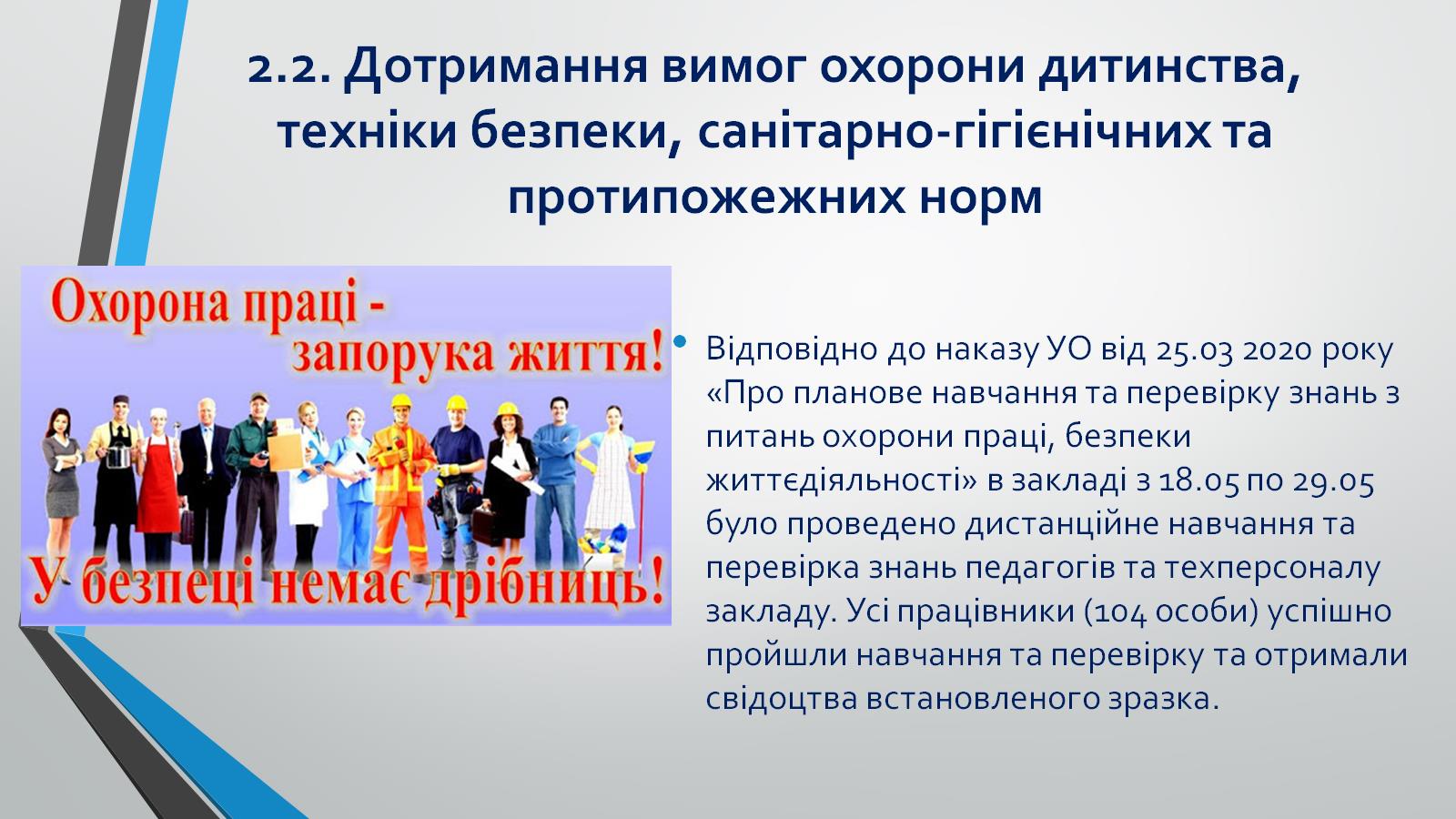 2.2. Дотримання вимог охорони дитинства, техніки безпеки, санітарно-гігієнічних та протипожежних норм
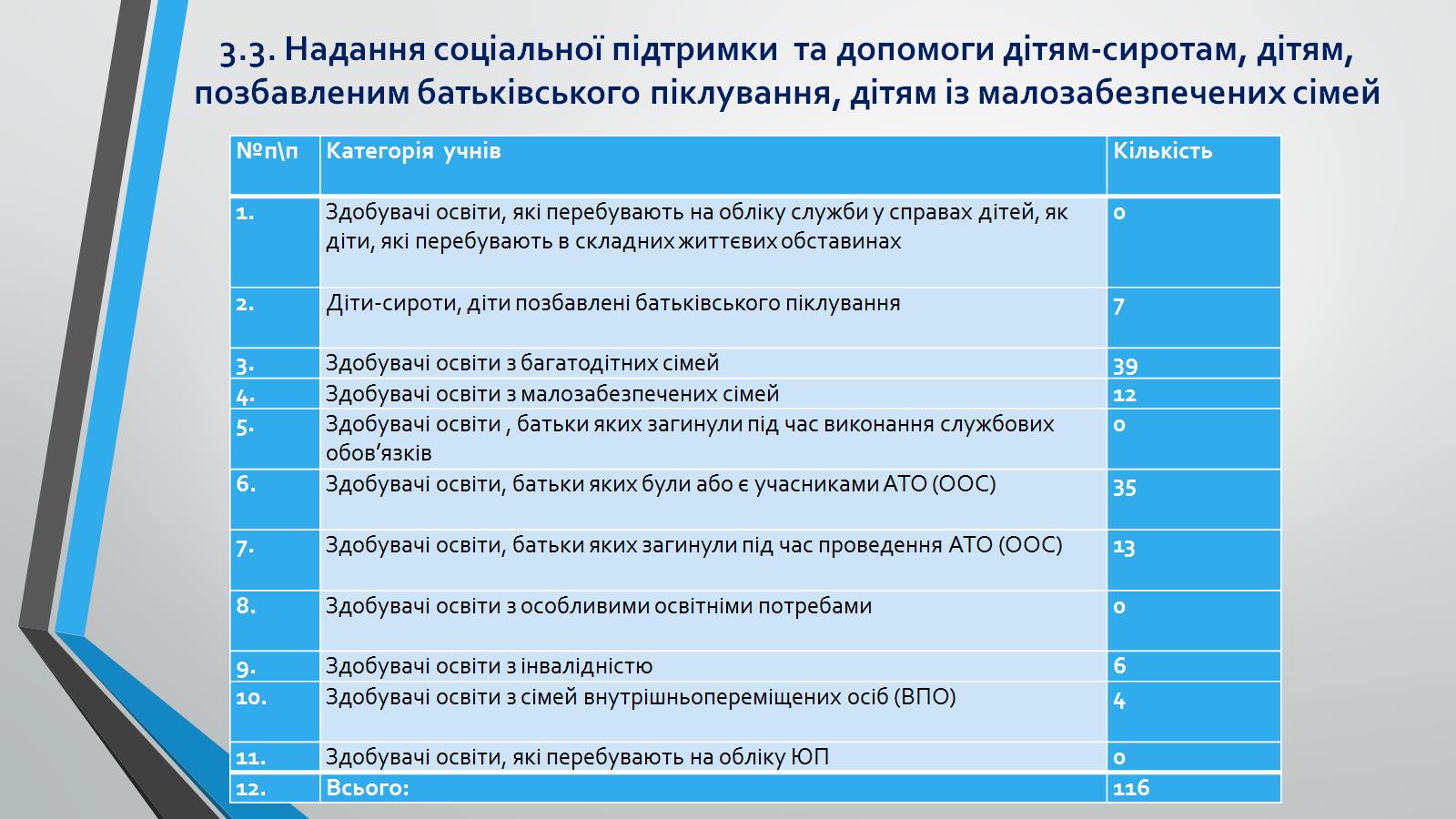 3.3. Надання соціальної підтримки  та допомоги дітям-сиротам, дітям, позбавленим батьківського піклування, дітям із малозабезпечених сімей
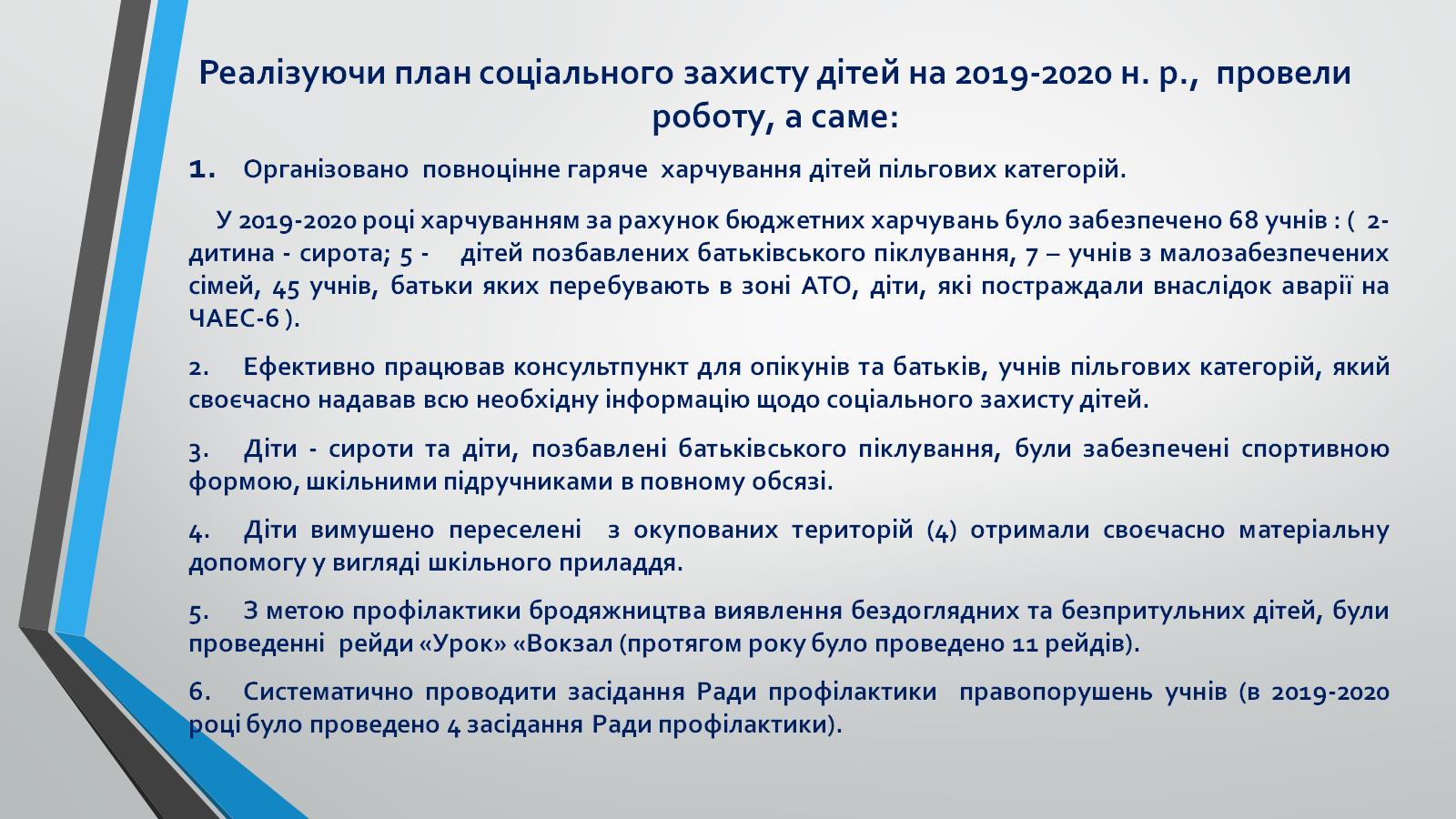 Реалізуючи план соціального захисту дітей на 2019-2020 н. р.,  провели роботу, а саме:
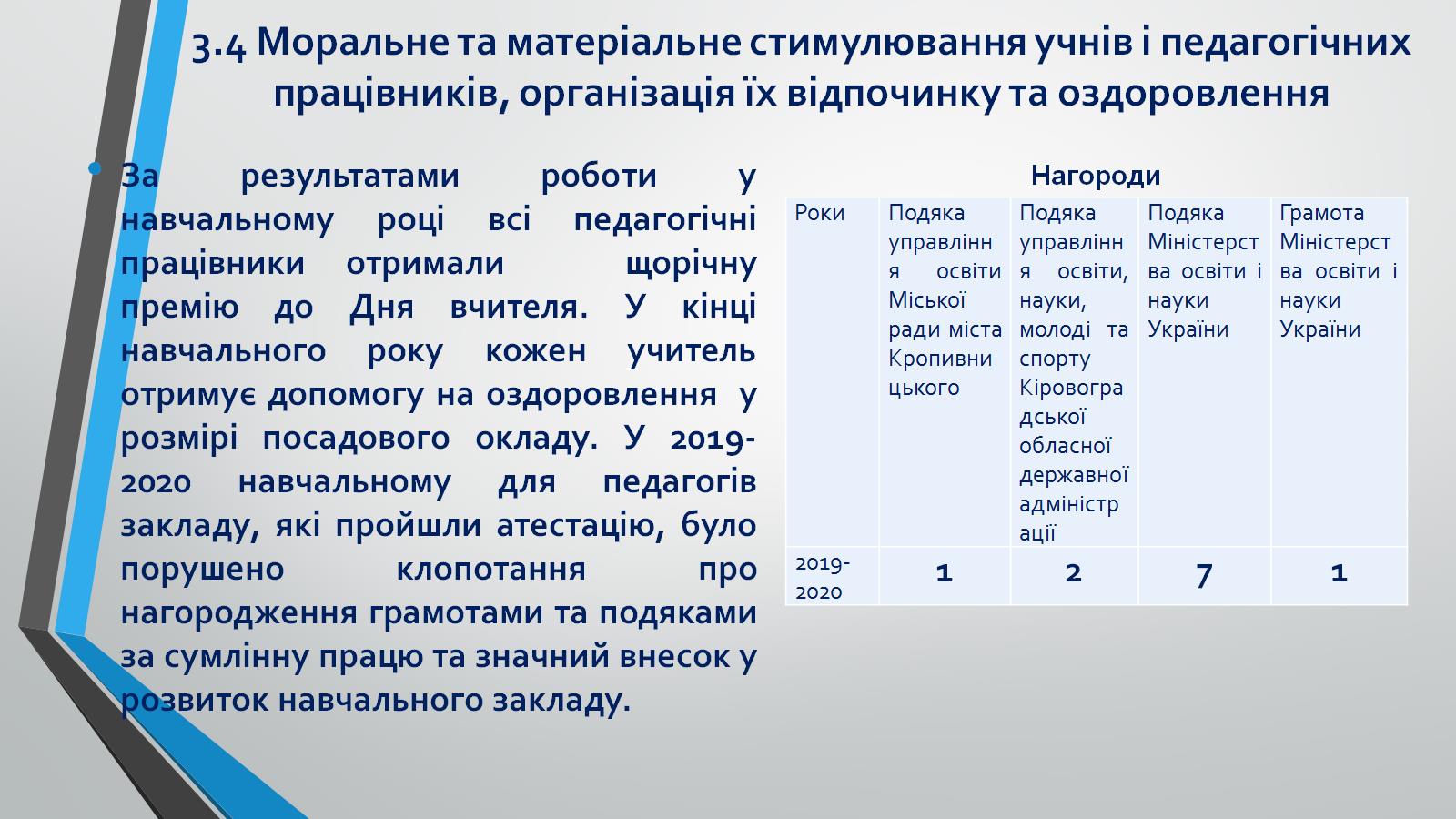 3.4 Моральне та матеріальне стимулювання учнів і педагогічнихпрацівників, організація їх відпочинку та оздоровлення
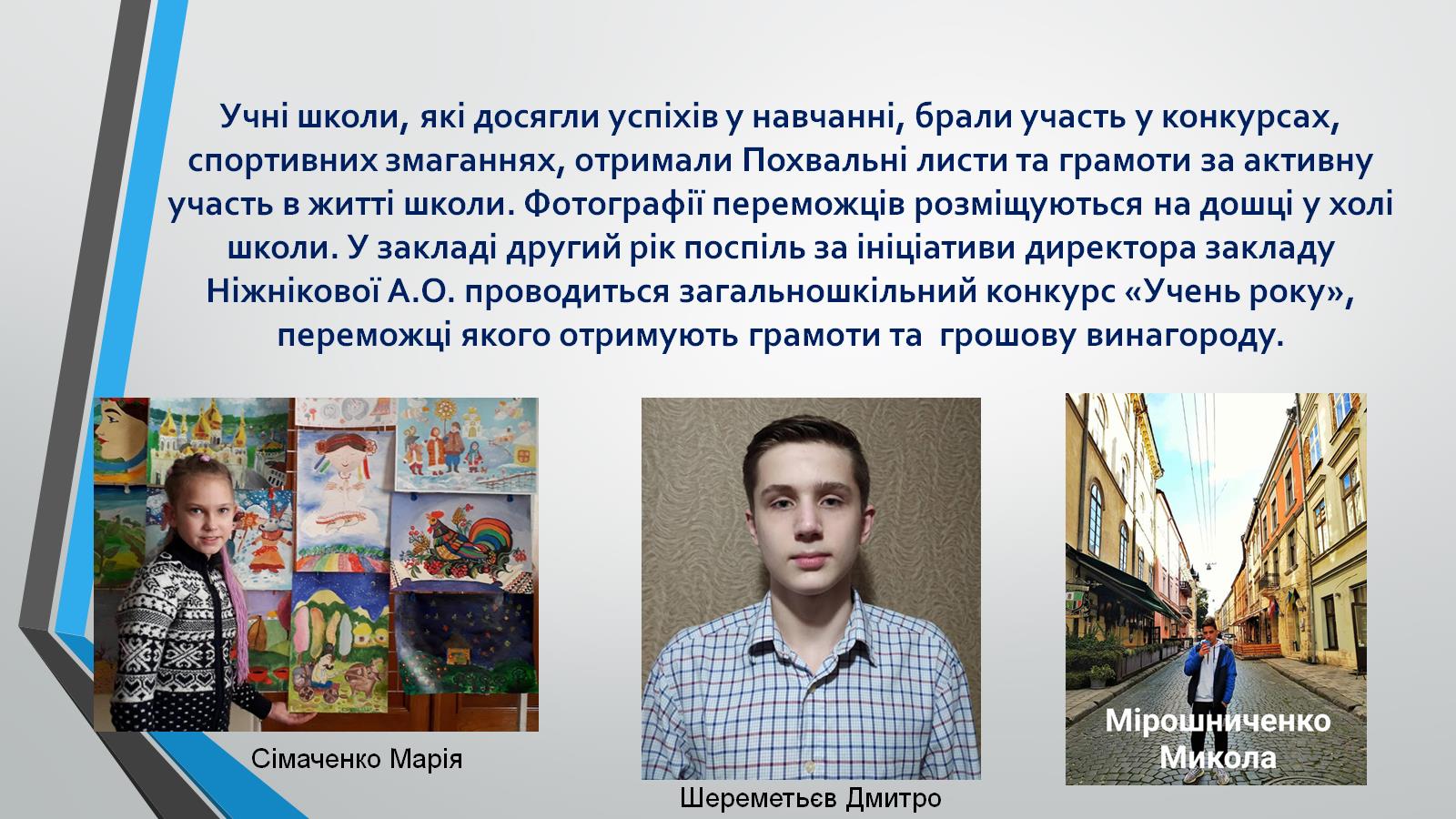 Учні школи, які досягли успіхів у навчанні, брали участь у конкурсах, спортивних змаганнях, отримали Похвальні листи та грамоти за активну участь в житті школи. Фотографії переможців розміщуються на дошці у холі школи. У закладі другий рік поспіль за ініціативи директора закладу Ніжнікової А.О. проводиться загальношкільний конкурс «Учень року», переможці якого отримують грамоти та  грошову винагороду.
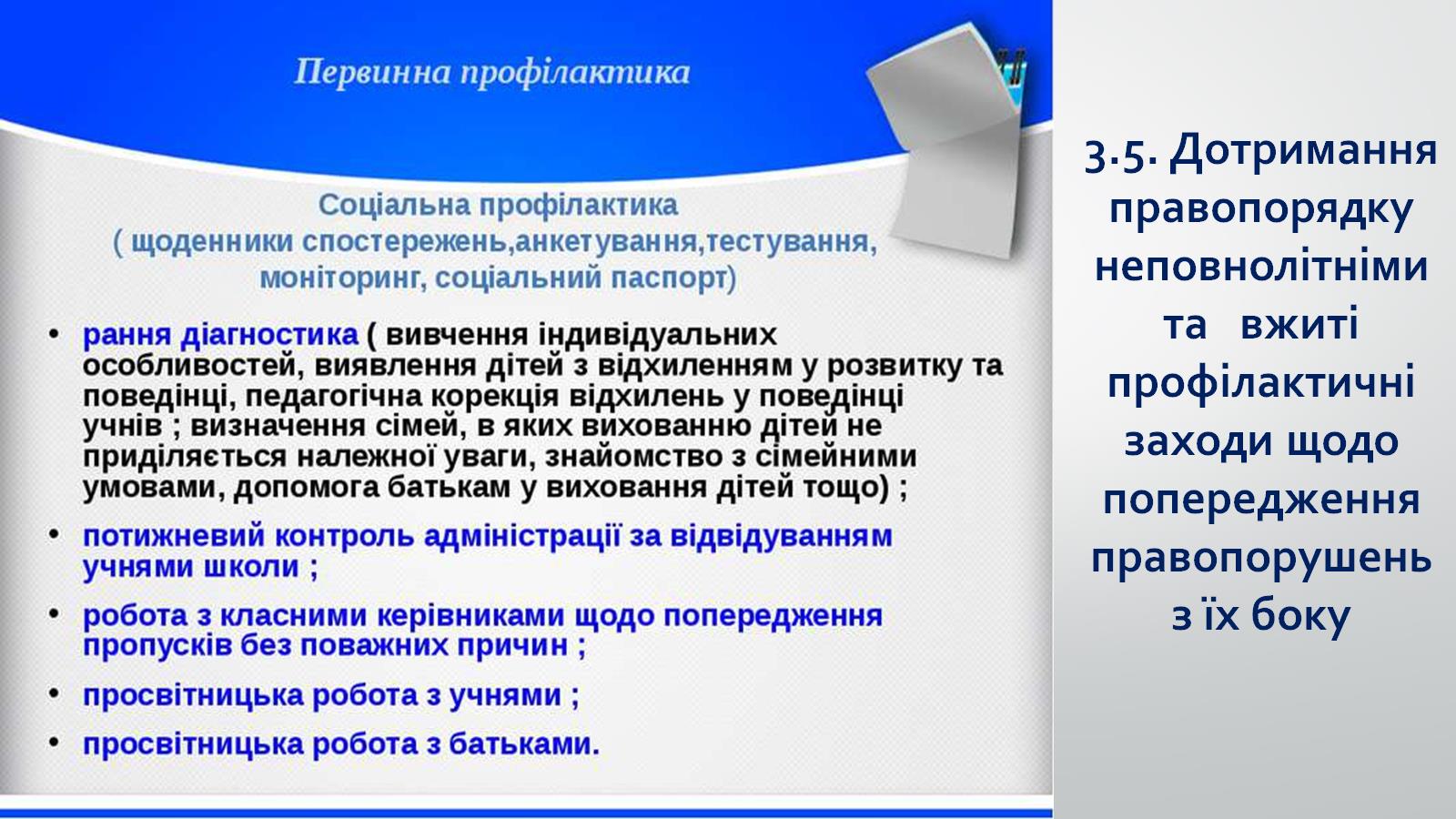 3.5. Дотримання   правопорядку   неповнолітніми   та   вжитіпрофілактичні заходи щодо попередження правопорушень з їх боку
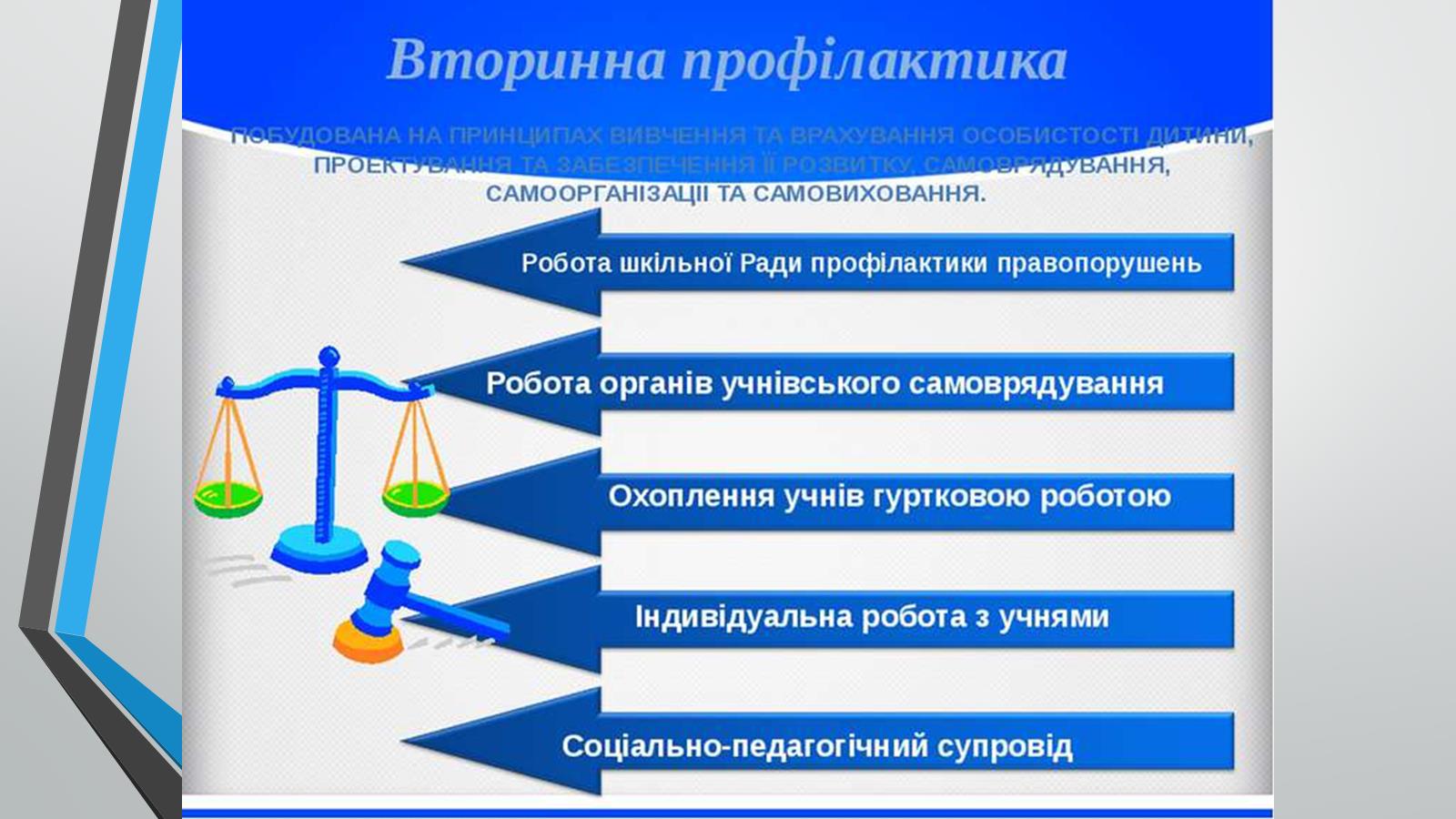 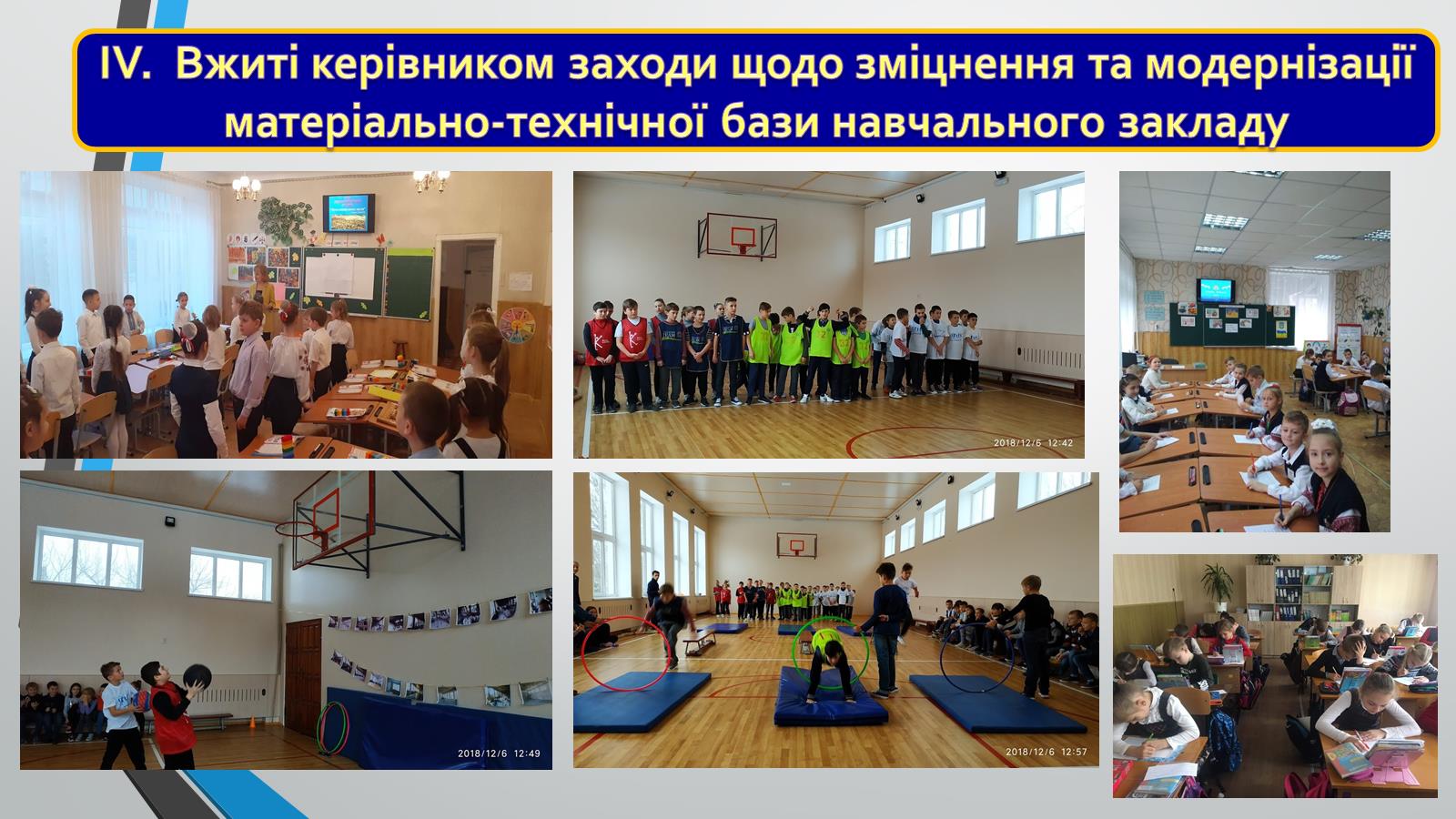 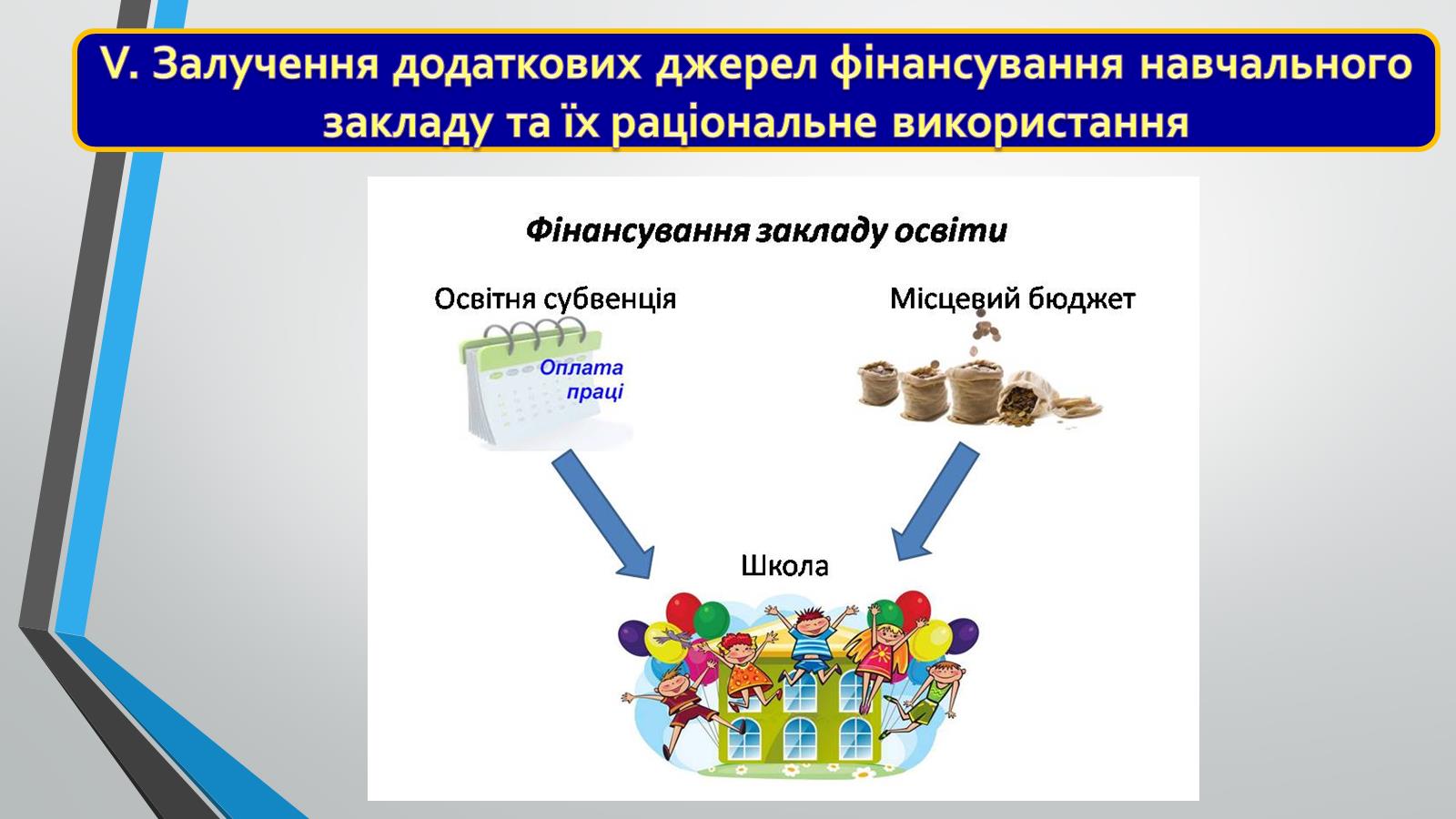 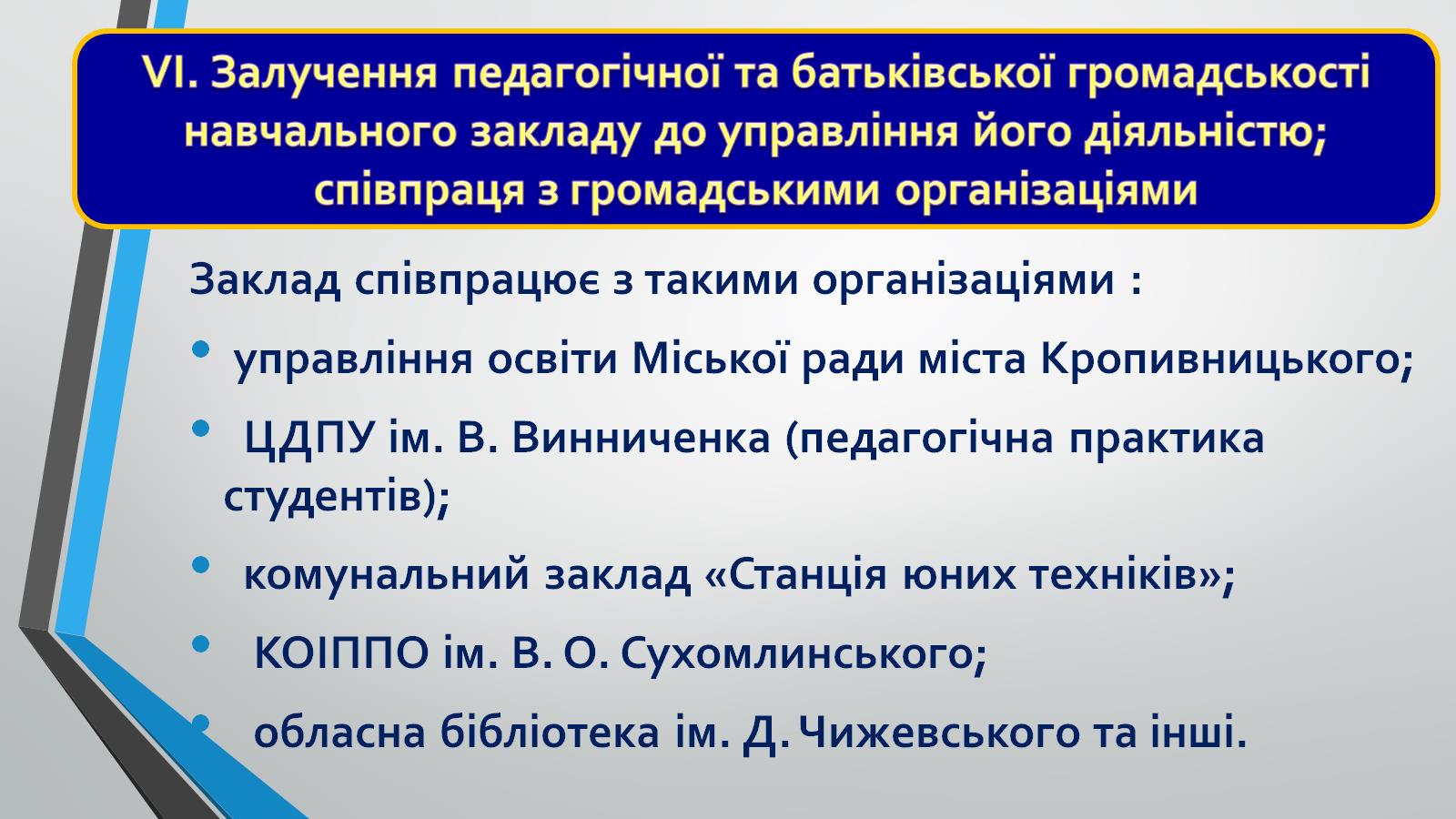 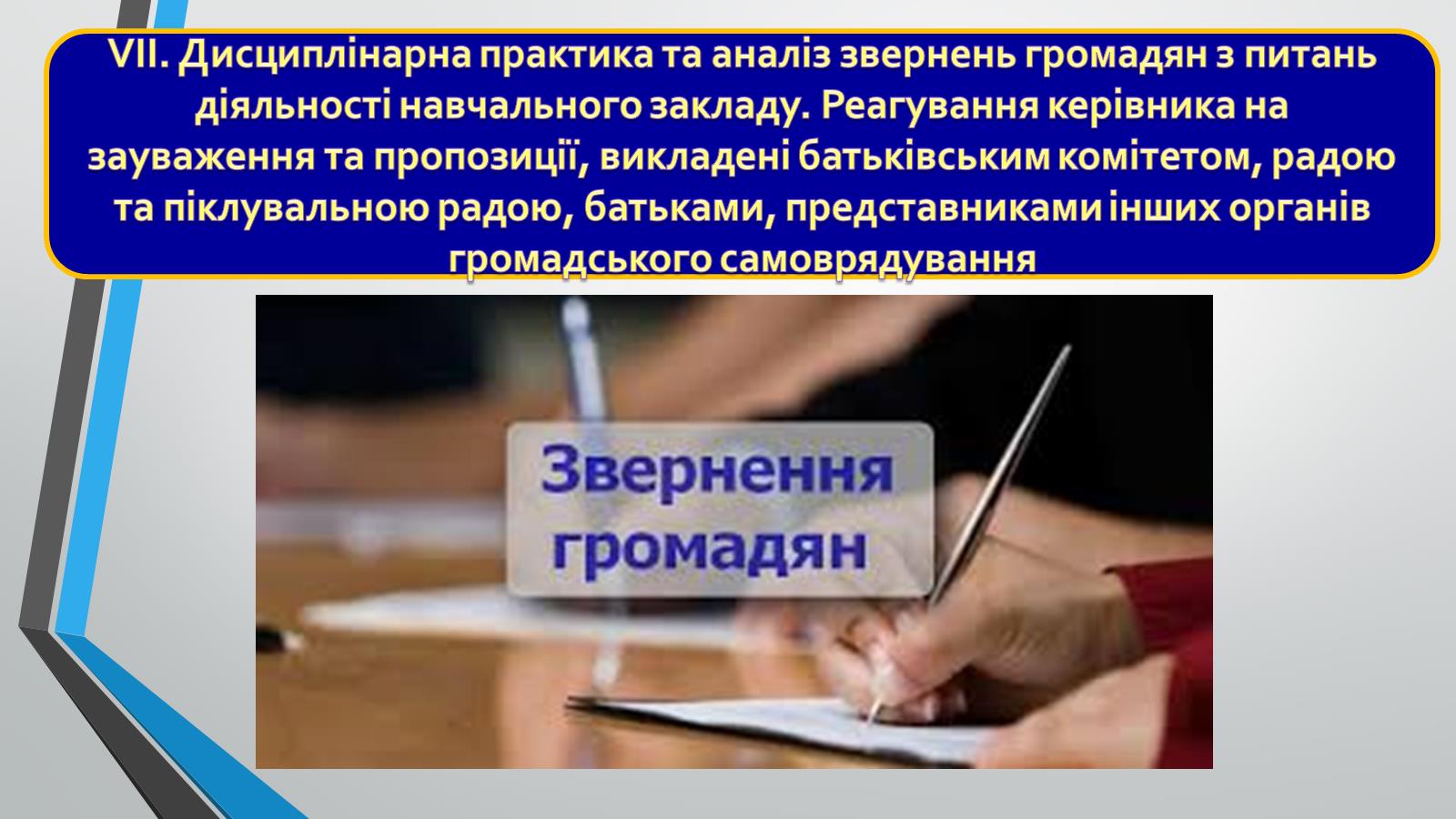